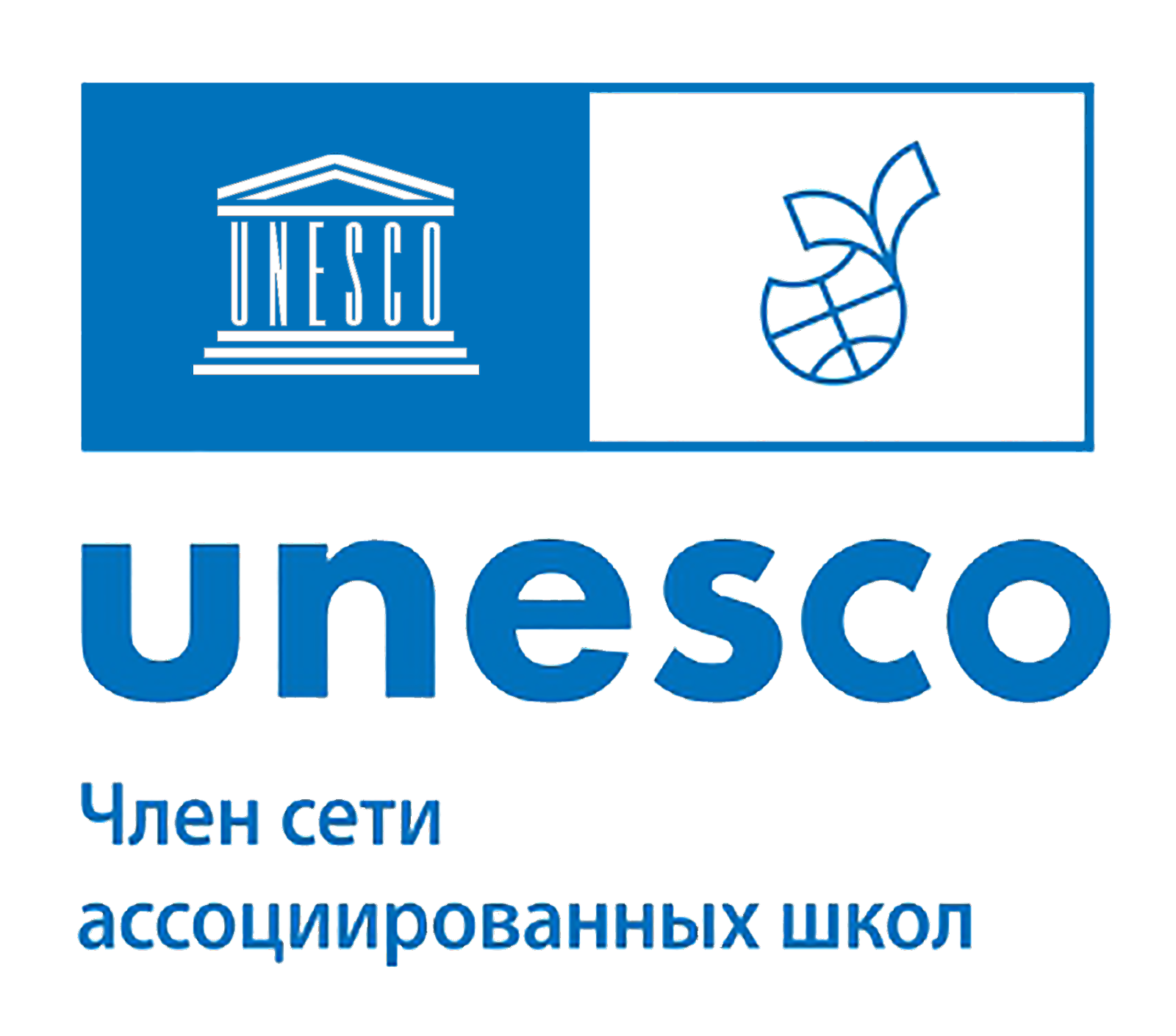 Государственное бюджетное общеобразовательное учреждение школа №690 Невского района 
Санкт-Петербурга
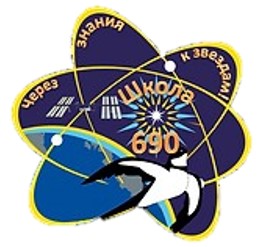 Диплом 
Победителя
I степени
Регионального дистанционного турнира "Права Человека" для 7 классов
Награждается
Садовничая Маргарита Михайловна
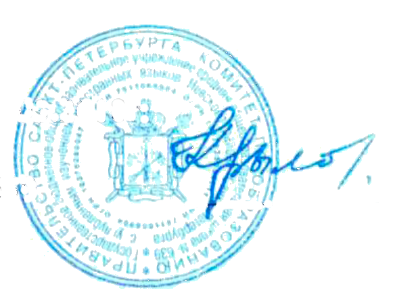 Региональный координатор                                                                         И.В. Крылова
CАШ ЮНЕСКО РФ
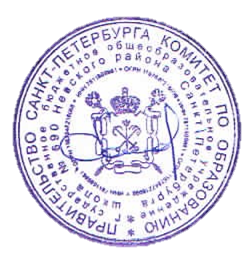 Директор ГБОУ школы №690                                                                  В.Ю. Соловьева
Приказ №548/1 от 11.12.2024
Санкт-Петербург, 2024
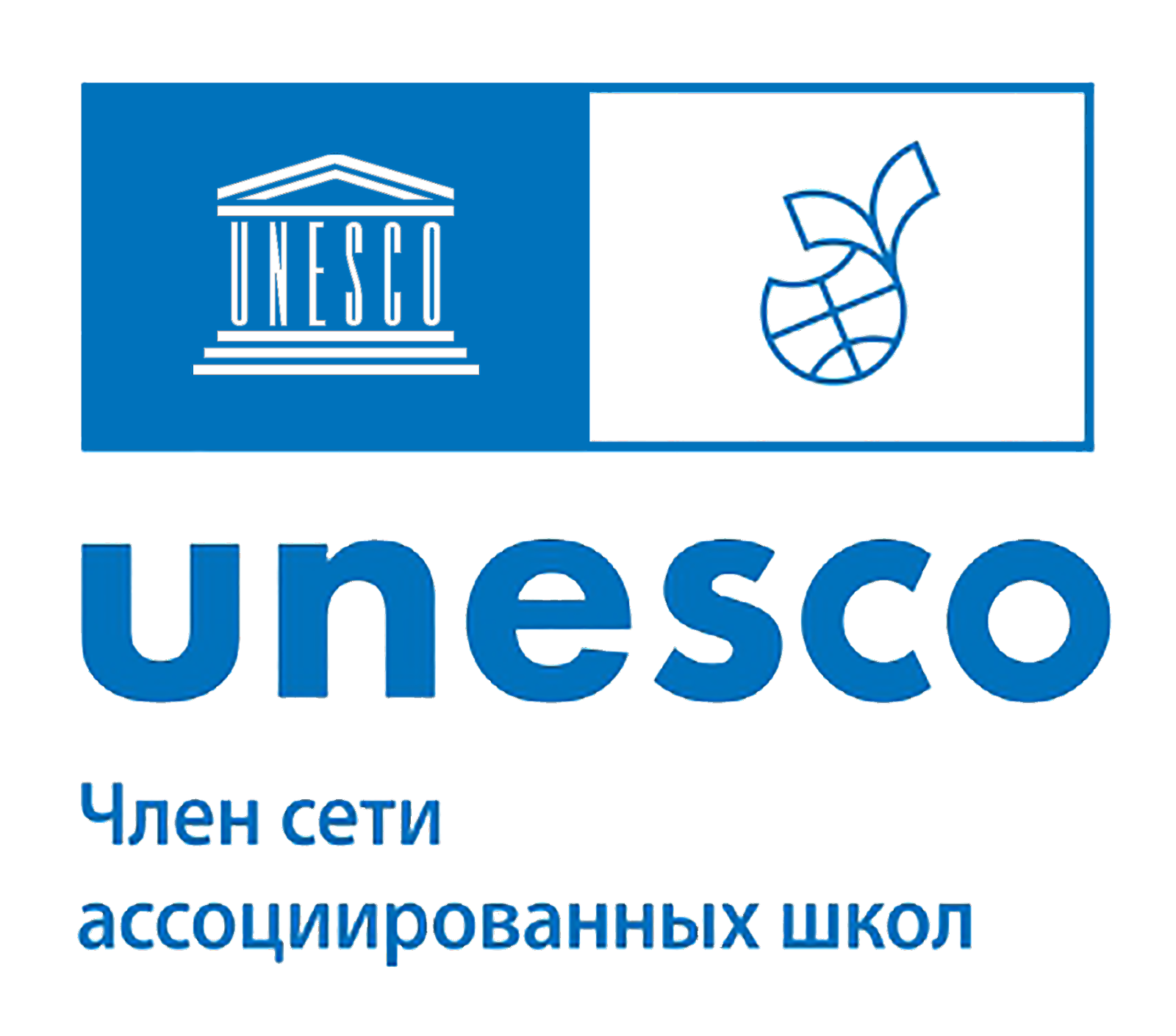 Государственное бюджетное общеобразовательное учреждение школа №690 Невского района 
Санкт-Петербурга
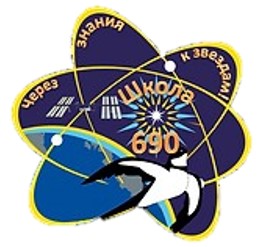 Диплом 
Победителя
I степени
Регионального дистанционного турнира "Права Человека" для 7 классов
Награждается
Мамедов 
Амин Яшарович
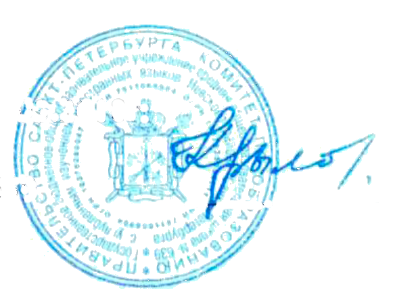 Региональный координатор                                                                         И.В. Крылова
CАШ ЮНЕСКО РФ
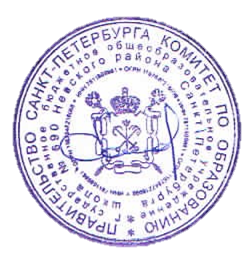 Директор ГБОУ школы №690                                                                  В.Ю. Соловьева
Приказ №548/1 от 11.12.2024
Санкт-Петербург, 2024
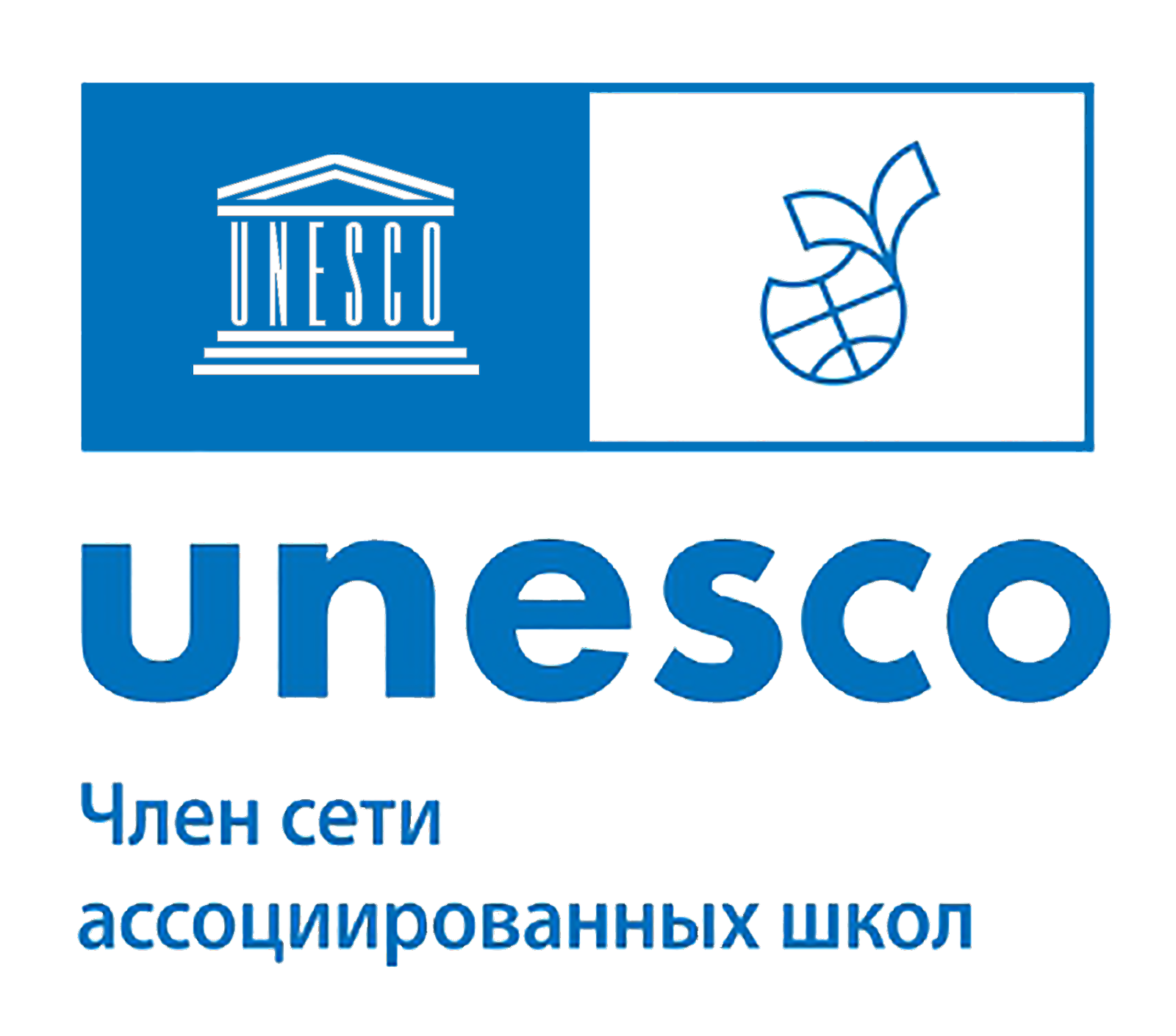 Государственное бюджетное общеобразовательное учреждение школа №690 Невского района 
Санкт-Петербурга
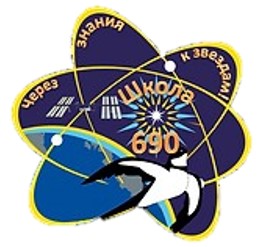 Диплом 
Победителя
I степени
Регионального дистанционного турнира "Права Человека" для 7 классов
Награждается
Курочкина Мария Александровна
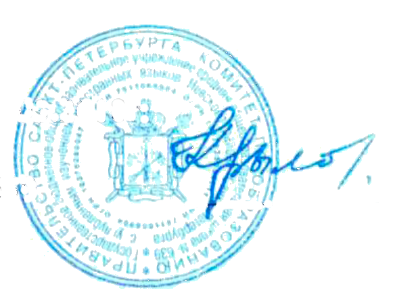 Региональный координатор                                                                         И.В. Крылова
CАШ ЮНЕСКО РФ
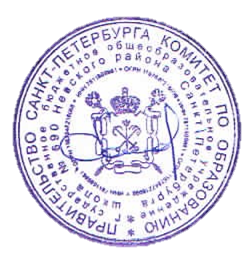 Директор ГБОУ школы №690                                                                  В.Ю. Соловьева
Приказ №548/1 от 11.12.2024
Санкт-Петербург, 2024
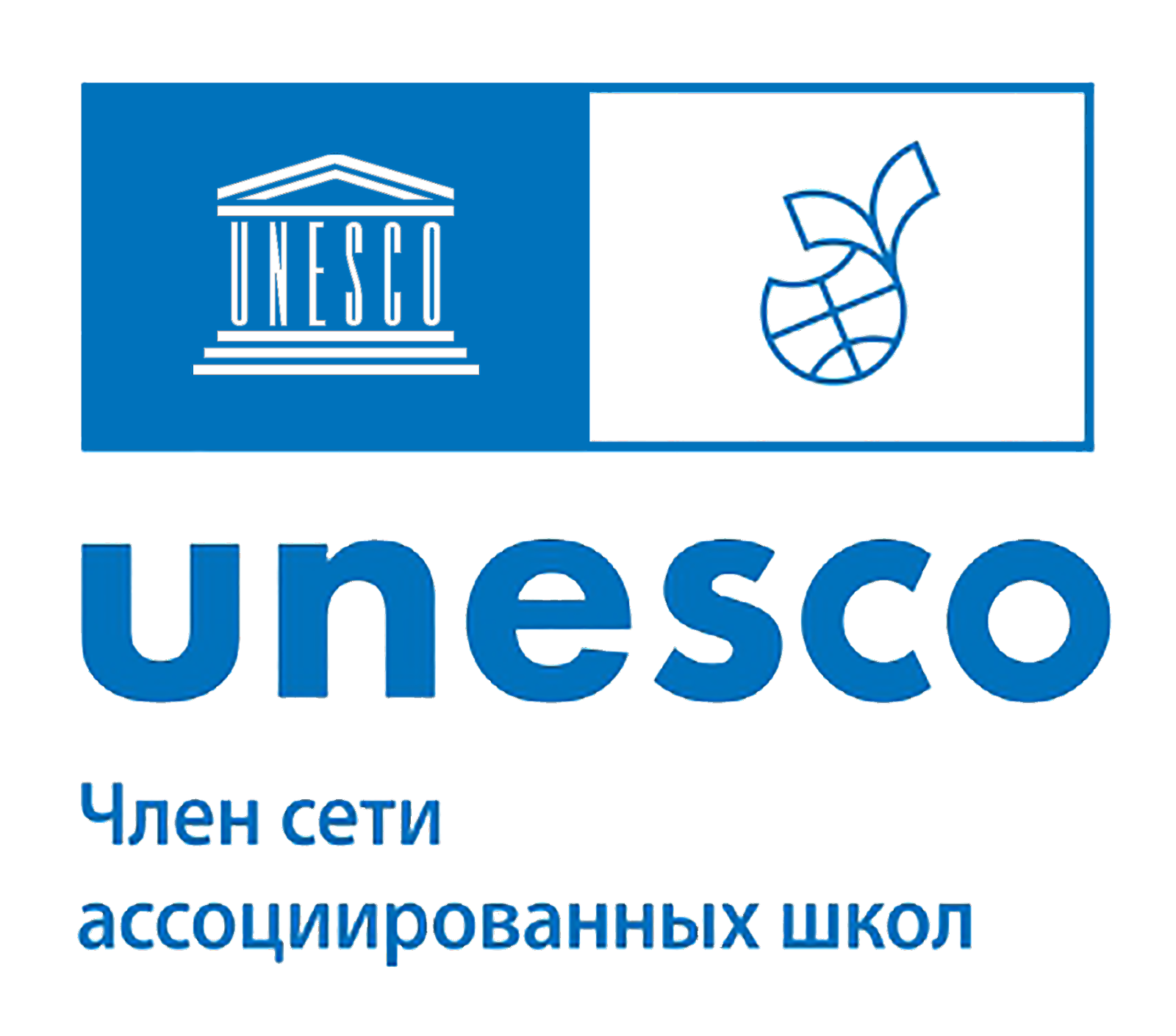 Государственное бюджетное общеобразовательное учреждение школа №690 Невского района 
Санкт-Петербурга
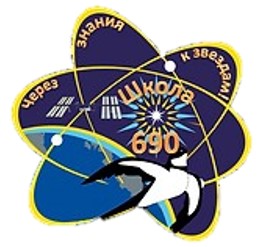 Диплом 
Победителя
II степени
Регионального дистанционного турнира "Права Человека" для 7 классов
Награждается
Питено́в 
Никита Сергеевич
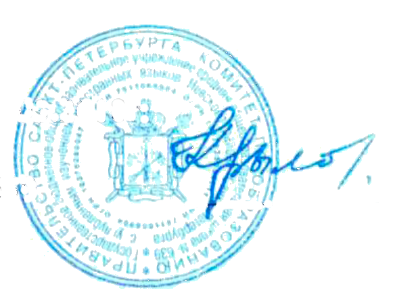 Региональный координатор                                                                         И.В. Крылова
CАШ ЮНЕСКО РФ
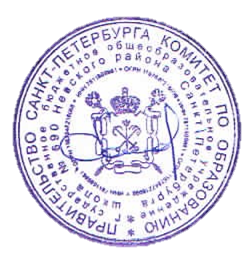 Директор ГБОУ школы №690                                                                  В.Ю. Соловьева
Приказ №548/1 от 11.12.2024
Санкт-Петербург, 2024
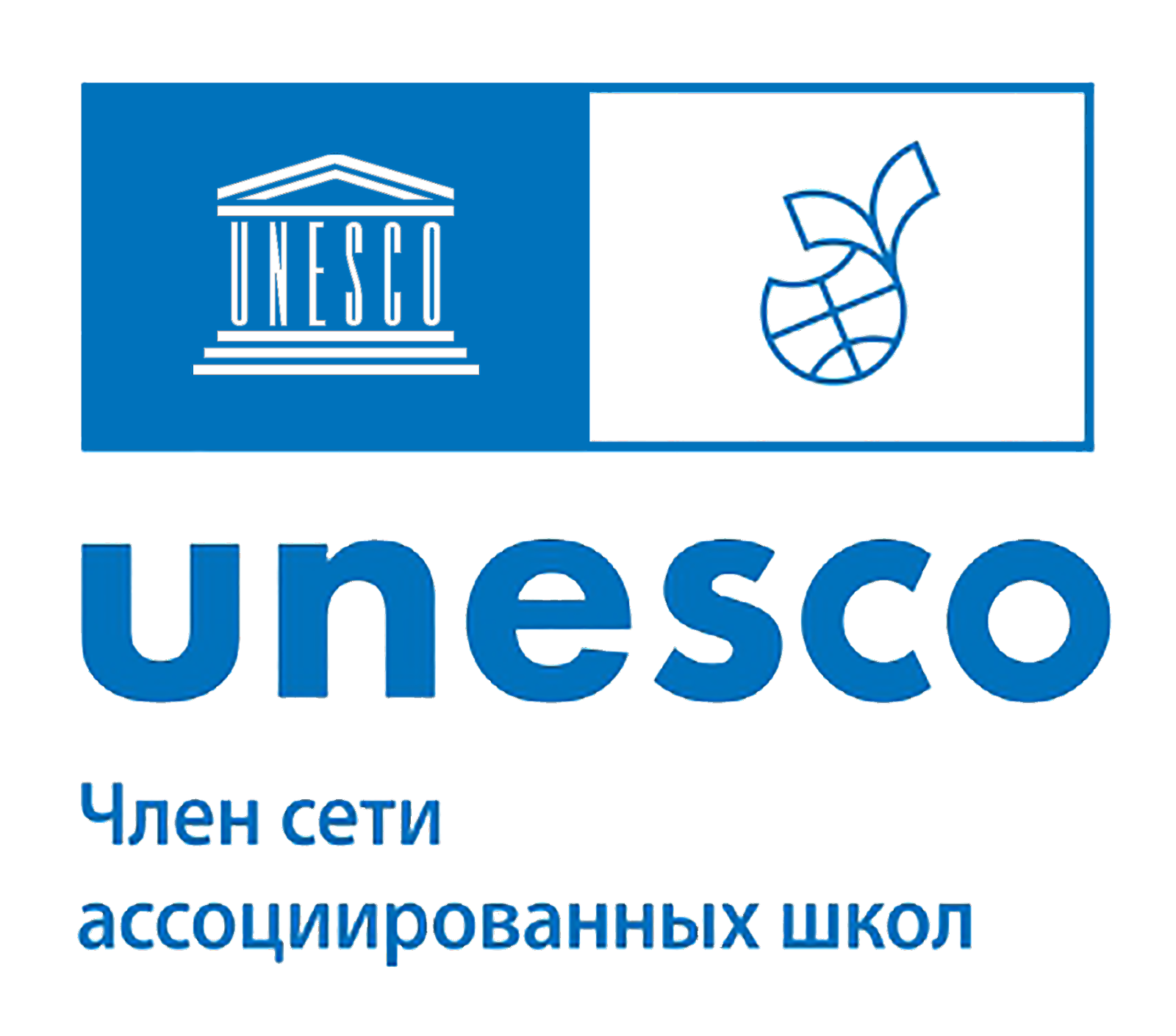 Государственное бюджетное общеобразовательное учреждение школа №690 Невского района 
Санкт-Петербурга
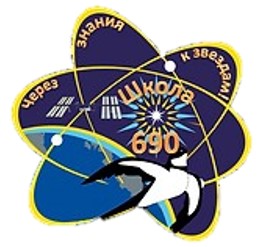 Диплом 
Победителя
II степени
Регионального дистанционного турнира "Права Человека" для 7 классов
Награждается
Мурашова 
Екатерина Петровна
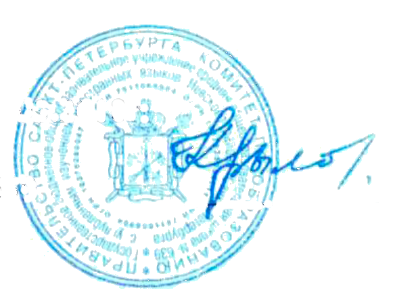 Региональный координатор                                                                         И.В. Крылова
CАШ ЮНЕСКО РФ
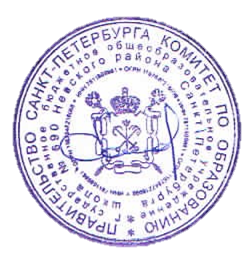 Директор ГБОУ школы №690                                                                  В.Ю. Соловьева
Приказ №548/1 от 11.12.2024
Санкт-Петербург, 2024
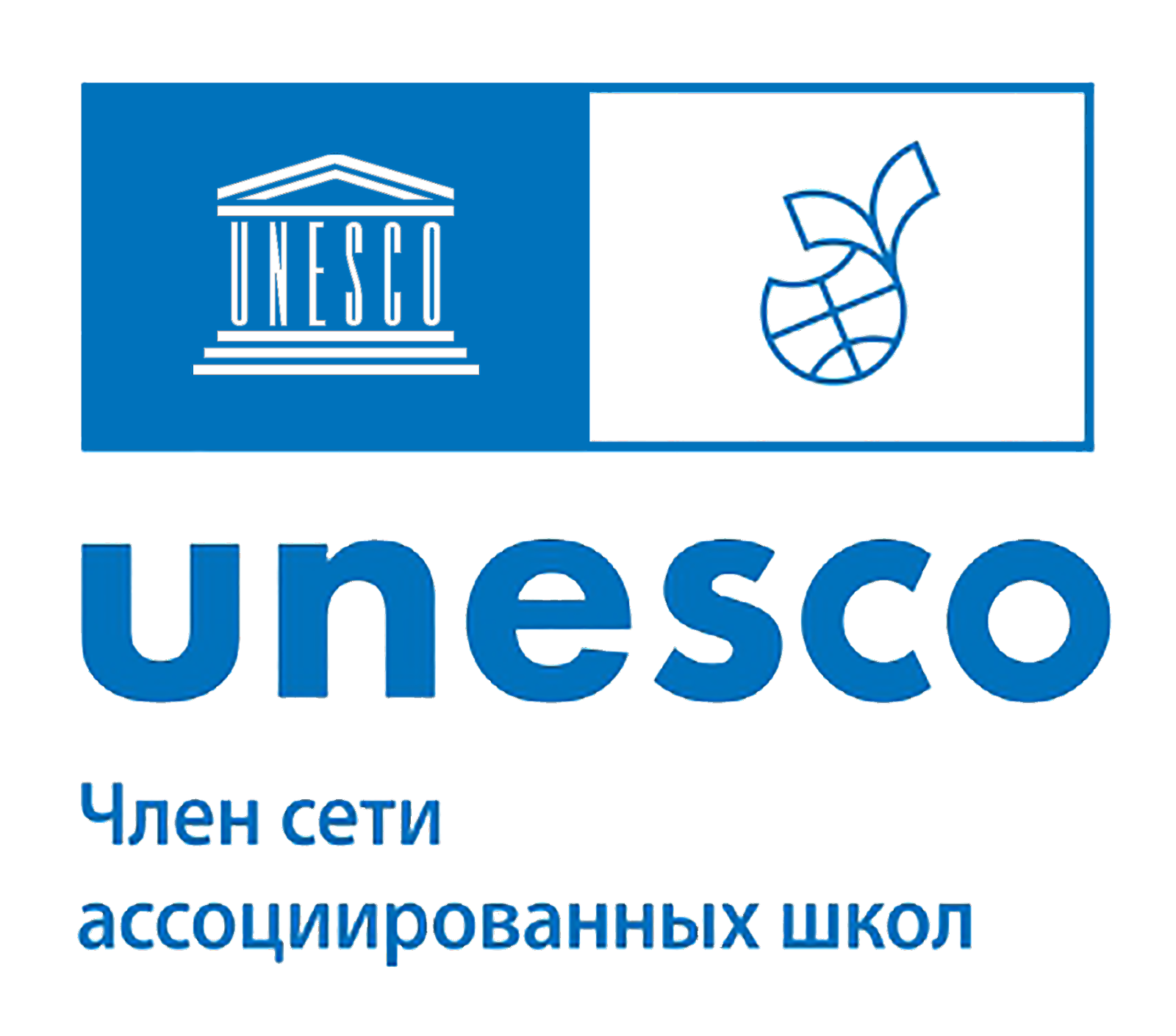 Государственное бюджетное общеобразовательное учреждение школа №690 Невского района 
Санкт-Петербурга
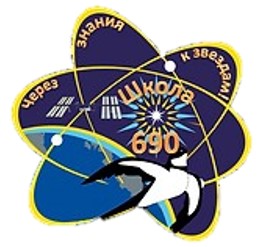 Диплом 
Победителя
II степени
Регионального дистанционного турнира "Права Человека" для 7 классов
Награждается
Балабина 
Ульяна Ильинична
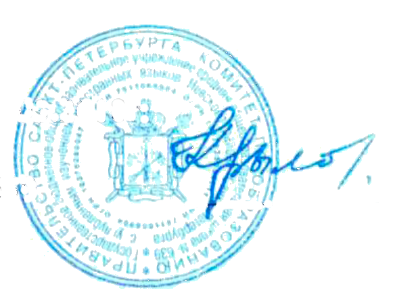 Региональный координатор                                                                         И.В. Крылова
CАШ ЮНЕСКО РФ
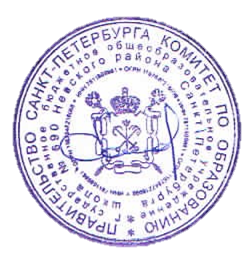 Директор ГБОУ школы №690                                                                  В.Ю. Соловьева
Приказ №548/1 от 11.12.2024
Санкт-Петербург, 2024
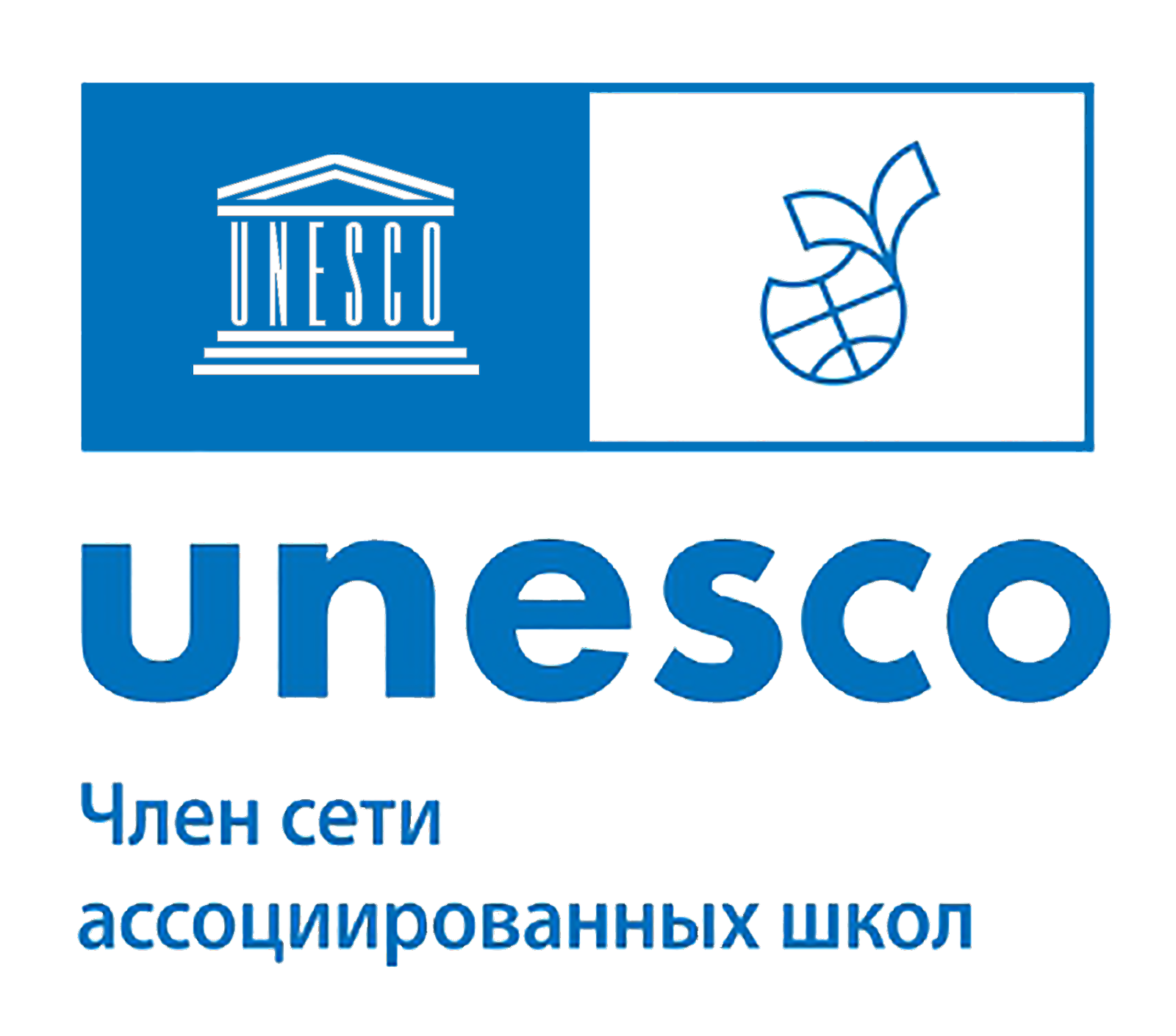 Государственное бюджетное общеобразовательное учреждение школа №690 Невского района 
Санкт-Петербурга
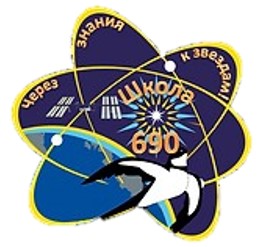 Диплом 
Победителя
II степени
Регионального дистанционного турнира "Права Человека" для 7 классов
Награждается
Креминская 
Ульяна Николаевна
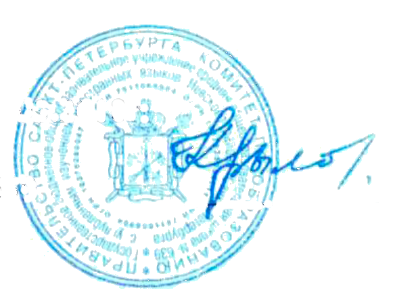 Региональный координатор                                                                         И.В. Крылова
CАШ ЮНЕСКО РФ
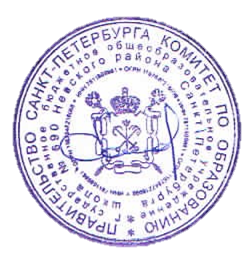 Директор ГБОУ школы №690                                                                  В.Ю. Соловьева
Приказ №548/1 от 11.12.2024
Санкт-Петербург, 2024
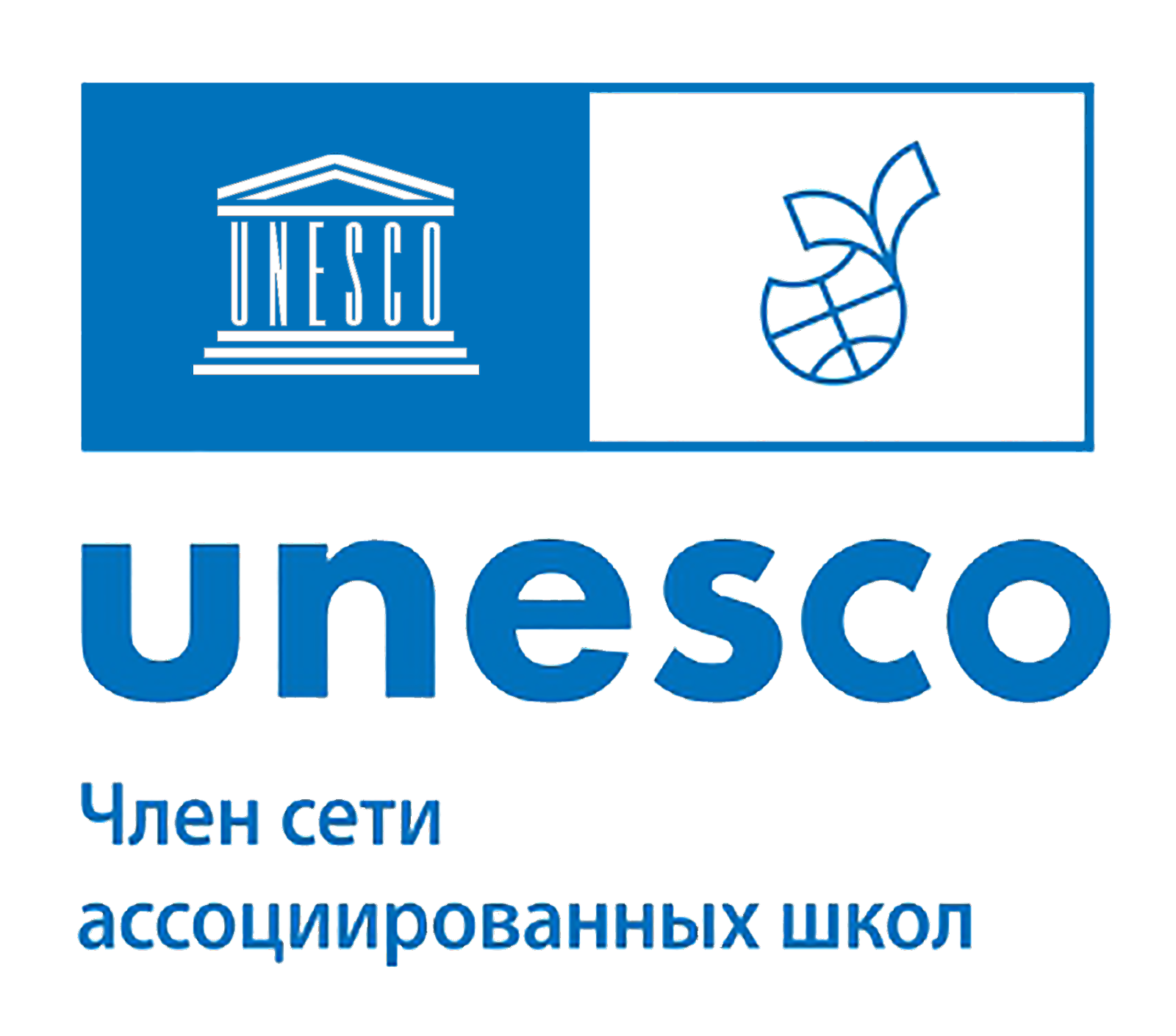 Государственное бюджетное общеобразовательное учреждение школа №690 Невского района 
Санкт-Петербурга
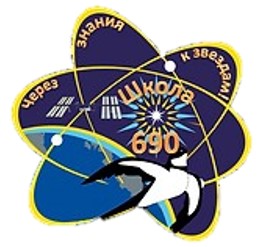 Диплом 
Победителя
II степени
Регионального дистанционного турнира "Права Человека" для 7 классов
Награждается
Петрова 
Юлия Денисовна
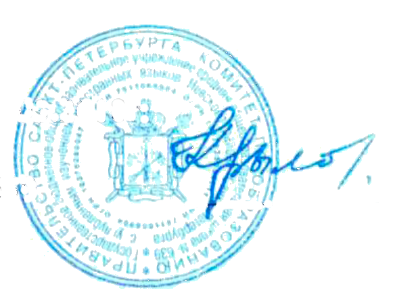 Региональный координатор                                                                         И.В. Крылова
CАШ ЮНЕСКО РФ
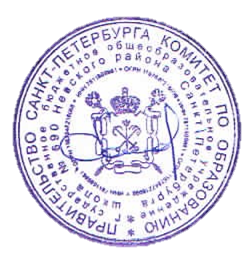 Директор ГБОУ школы №690                                                                  В.Ю. Соловьева
Приказ №548/1 от 11.12.2024
Санкт-Петербург, 2024
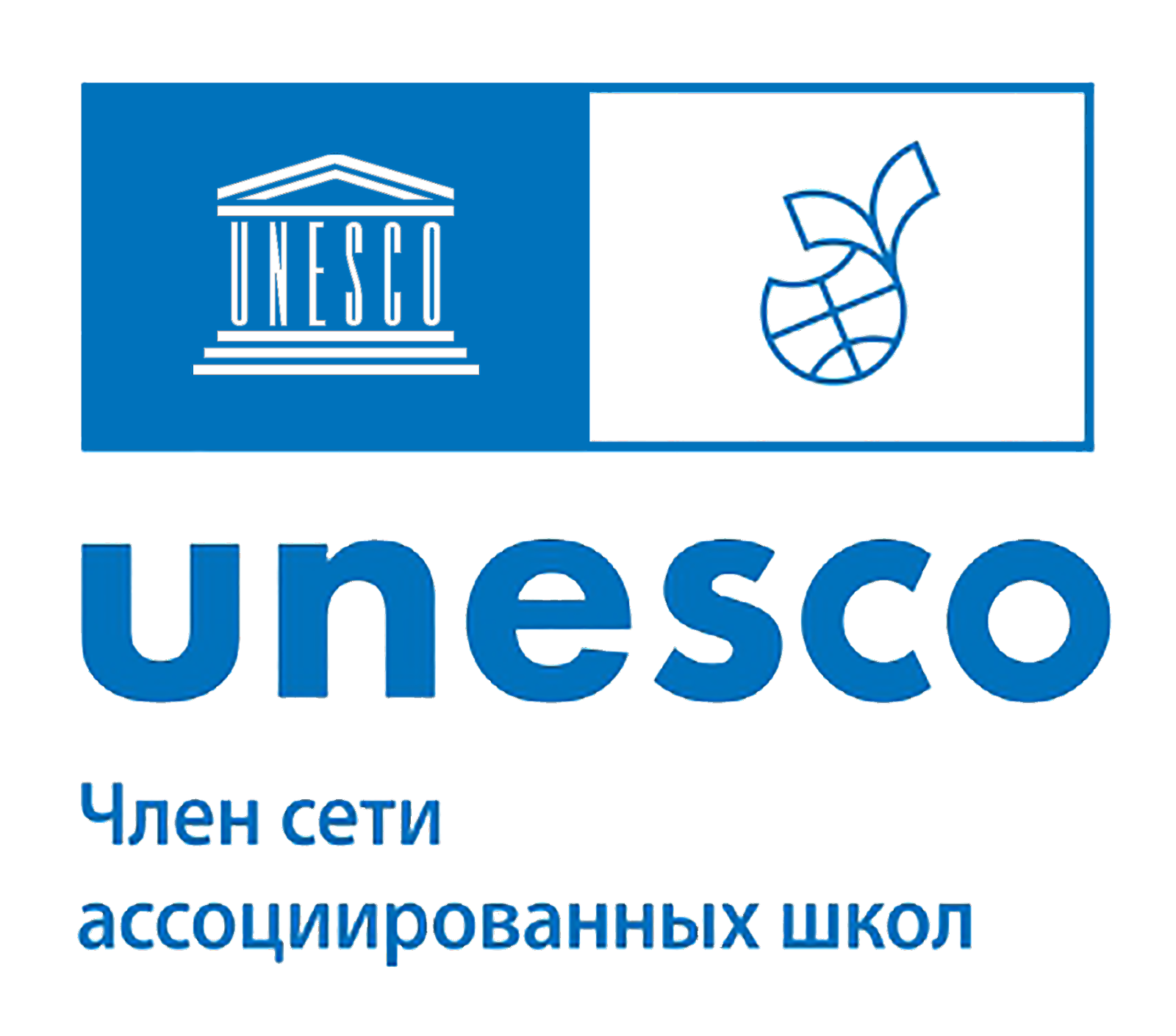 Государственное бюджетное общеобразовательное учреждение школа №690 Невского района 
Санкт-Петербурга
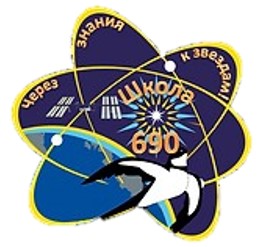 Диплом 
Победителя
II степени
Регионального дистанционного турнира "Права Человека" для 7 классов
Награждается
Жигунова 
Мария Руслановна
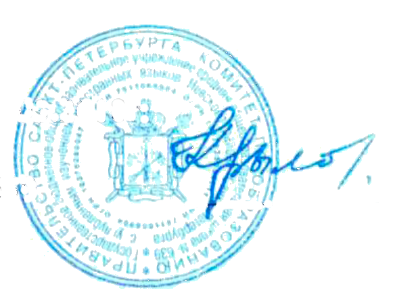 Региональный координатор                                                                         И.В. Крылова
CАШ ЮНЕСКО РФ
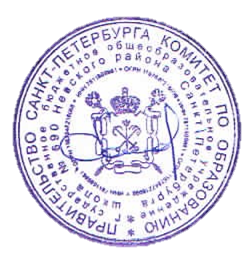 Директор ГБОУ школы №690                                                                  В.Ю. Соловьева
Приказ №548/1 от 11.12.2024
Санкт-Петербург, 2024
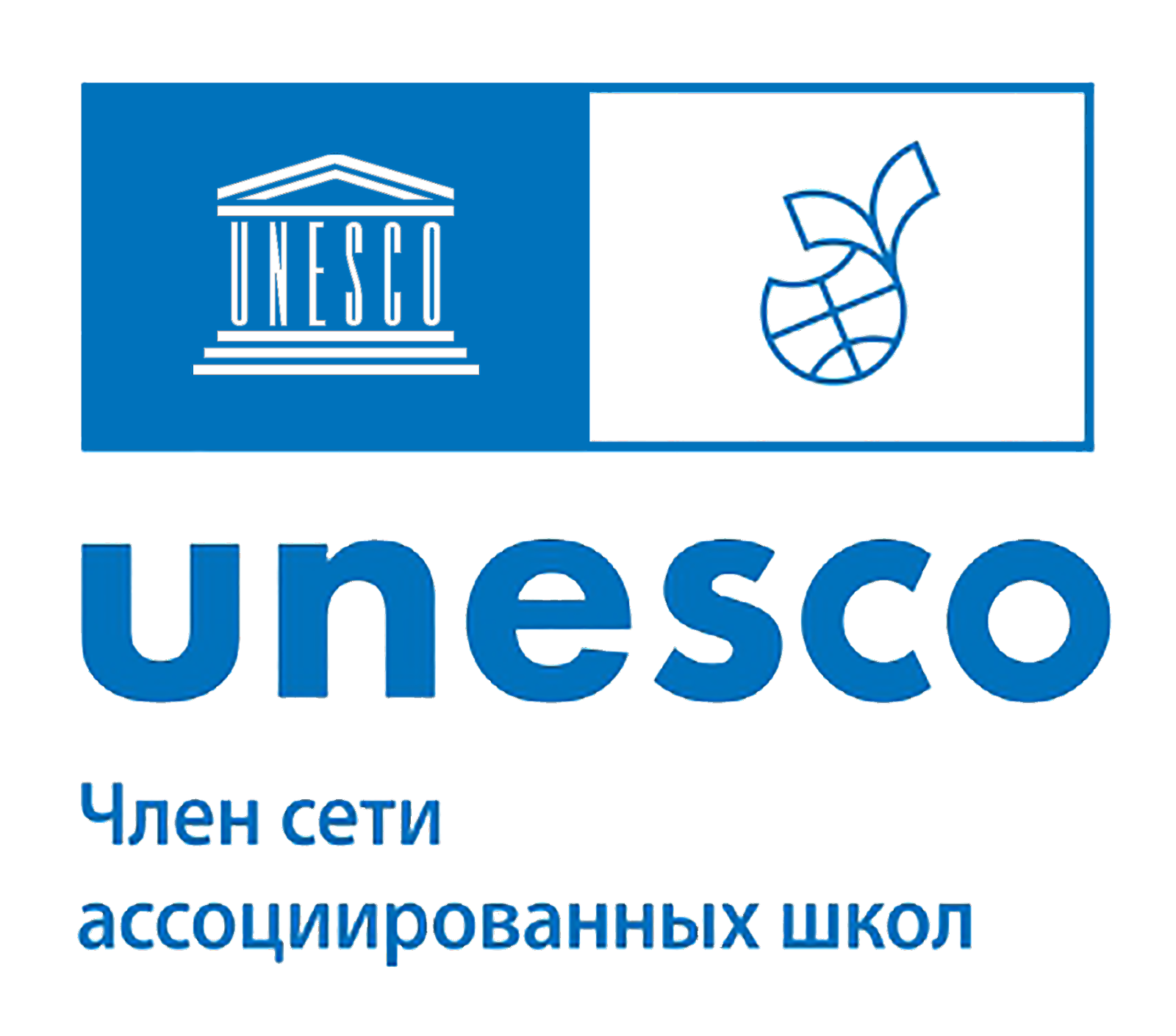 Государственное бюджетное общеобразовательное учреждение школа №690 Невского района 
Санкт-Петербурга
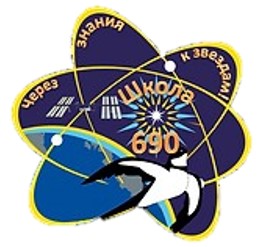 Диплом 
Победителя
II степени
Регионального дистанционного турнира "Права Человека" для 7 классов
Награждается
Гришечкина 
Алиса Денисовна
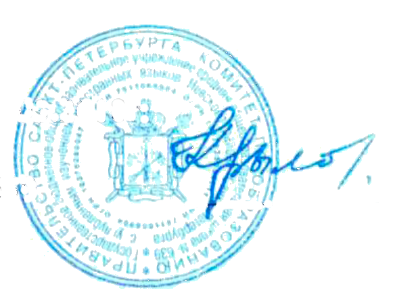 Региональный координатор                                                                         И.В. Крылова
CАШ ЮНЕСКО РФ
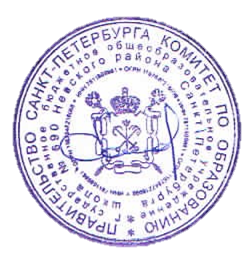 Директор ГБОУ школы №690                                                                  В.Ю. Соловьева
Приказ №548/1 от 11.12.2024
Санкт-Петербург, 2024
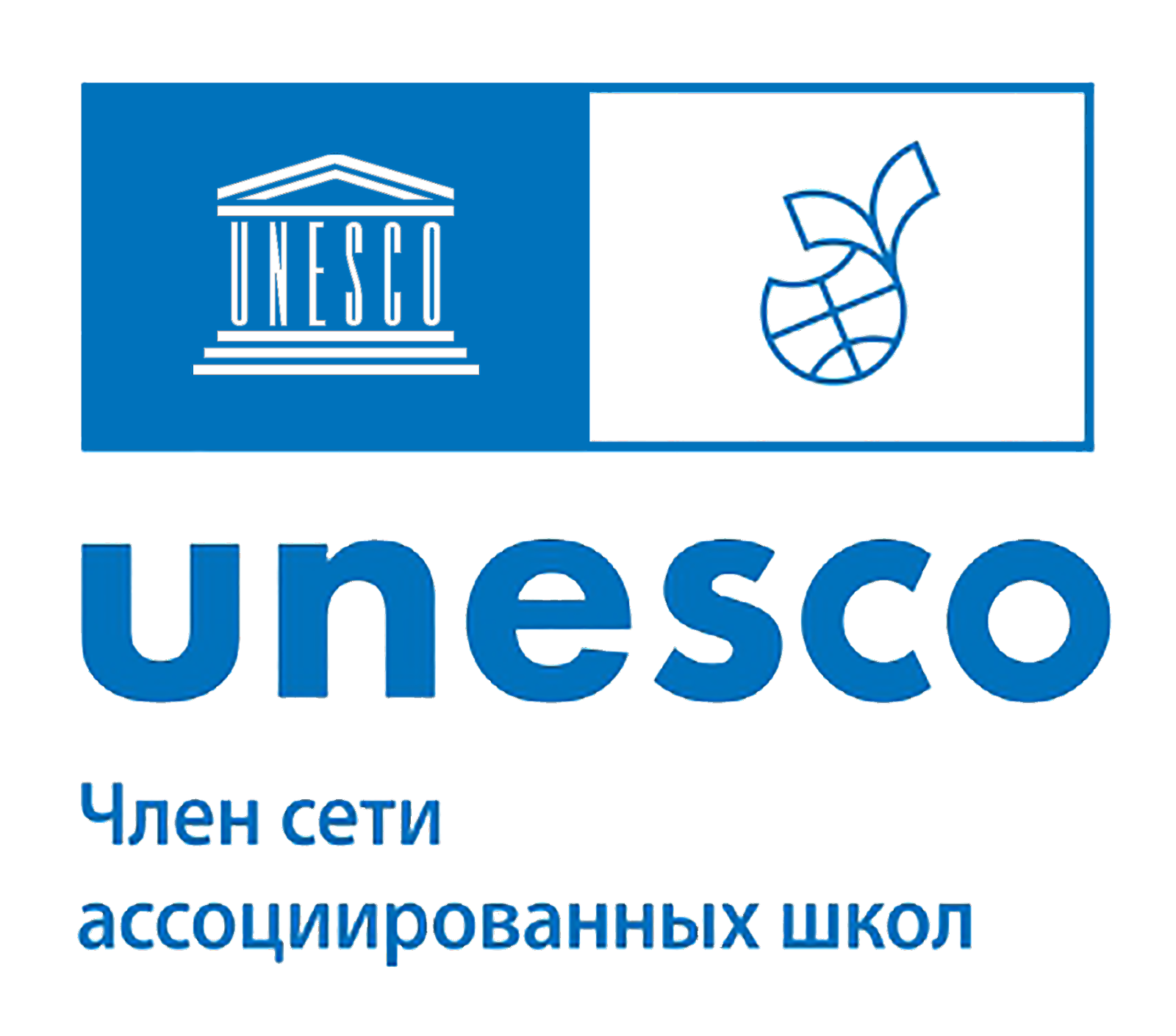 Государственное бюджетное общеобразовательное учреждение школа №690 Невского района 
Санкт-Петербурга
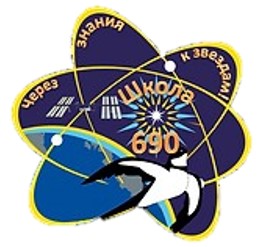 Диплом 
Победителя
II степени
Регионального дистанционного турнира "Права Человека" для 7 классов
Награждается
Шарипова 
София Руслановна
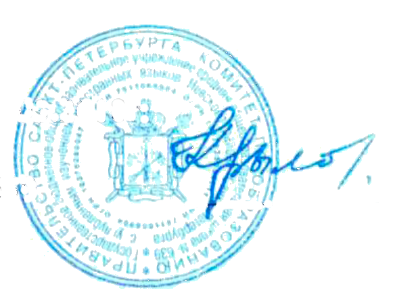 Региональный координатор                                                                         И.В. Крылова
CАШ ЮНЕСКО РФ
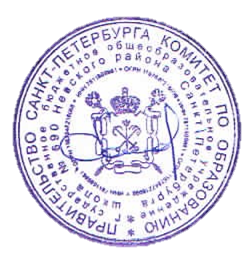 Директор ГБОУ школы №690                                                                  В.Ю. Соловьева
Приказ №548/1 от 11.12.2024
Санкт-Петербург, 2024
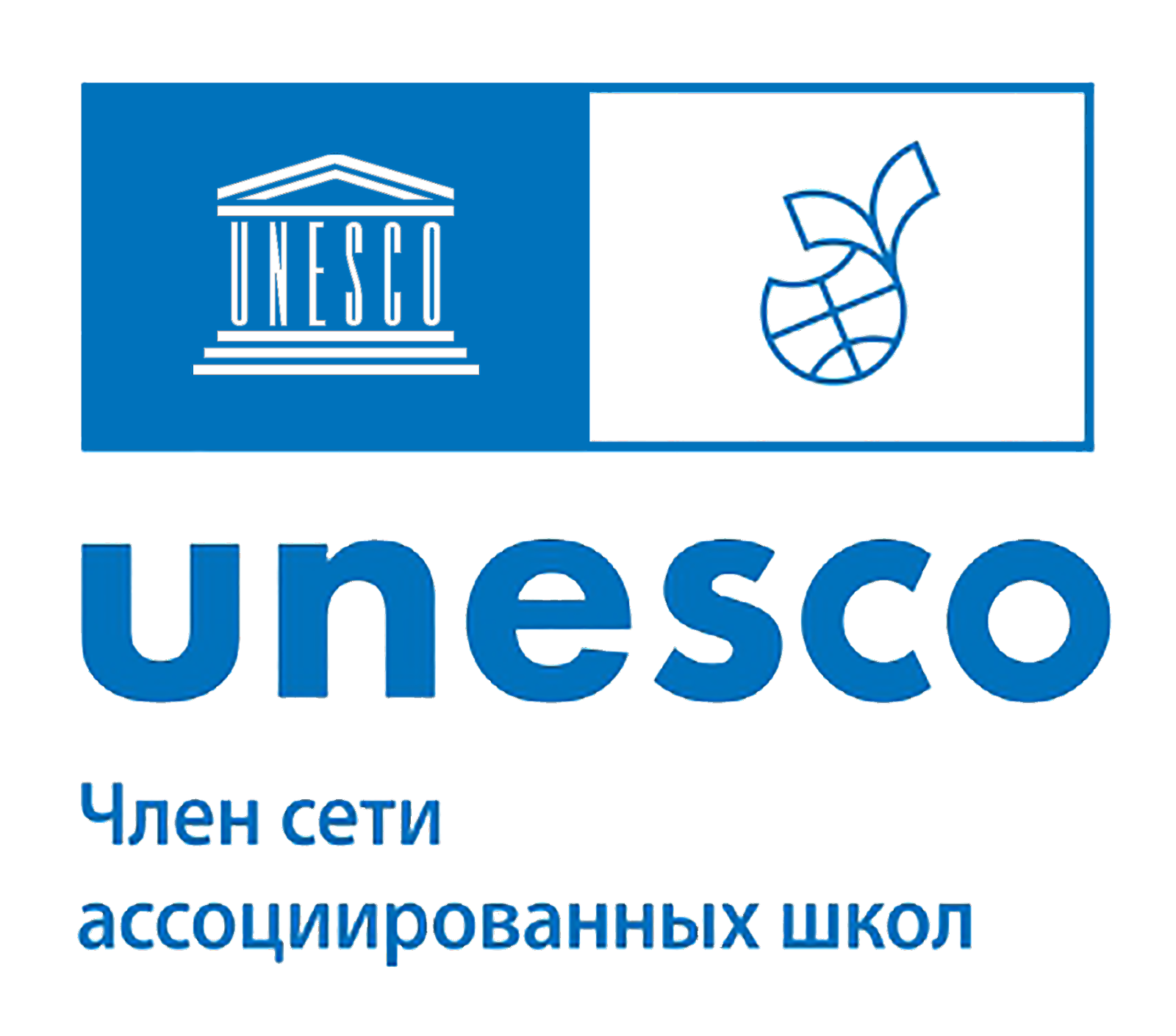 Государственное бюджетное общеобразовательное учреждение школа №690 Невского района 
Санкт-Петербурга
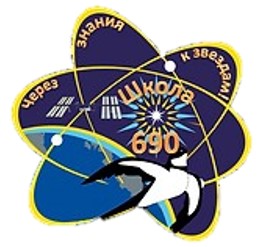 Диплом 
Победителя
II степени
Регионального дистанционного турнира "Права Человека" для 7 классов
Награждается
Макаров 
Алексей Алексеевич
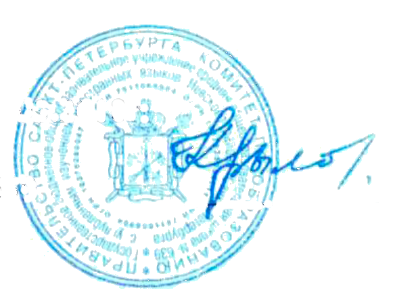 Региональный координатор                                                                         И.В. Крылова
CАШ ЮНЕСКО РФ
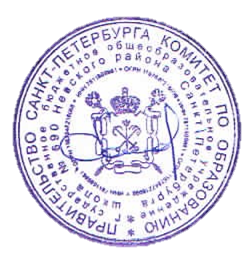 Директор ГБОУ школы №690                                                                  В.Ю. Соловьева
Приказ №548/1 от 11.12.2024
Санкт-Петербург, 2024
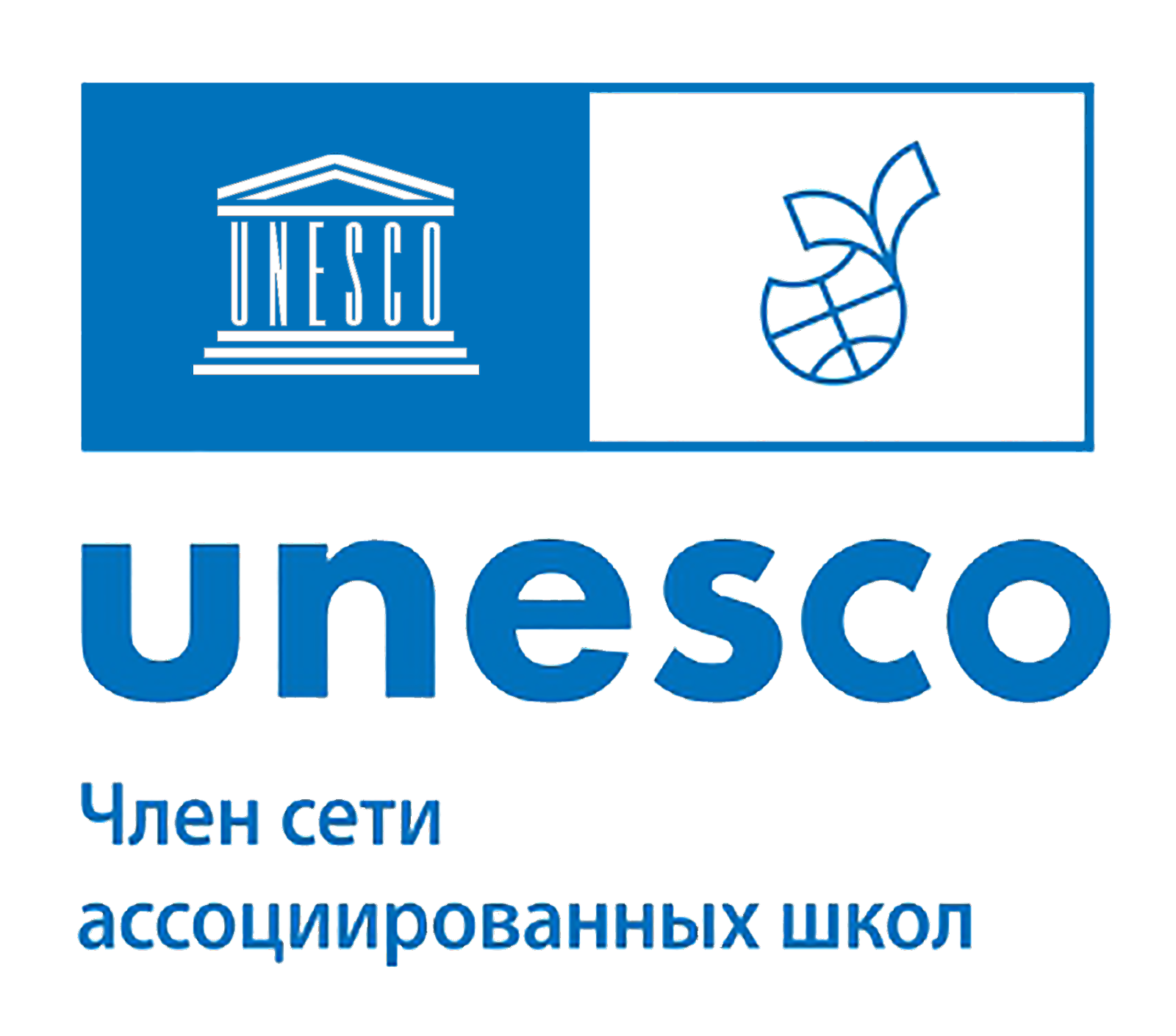 Государственное бюджетное общеобразовательное учреждение школа №690 Невского района 
Санкт-Петербурга
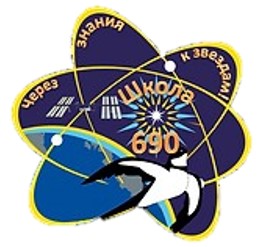 Диплом 
Победителя
II степени
Регионального дистанционного турнира "Права Человека" для 7 классов
Награждается
Лиховайда
Олеся Евгеньевна
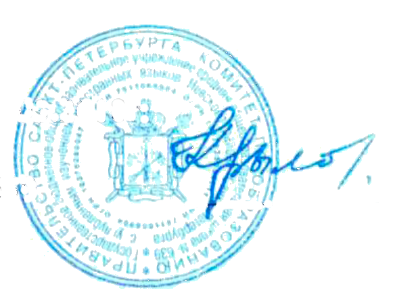 Региональный координатор                                                                         И.В. Крылова
CАШ ЮНЕСКО РФ
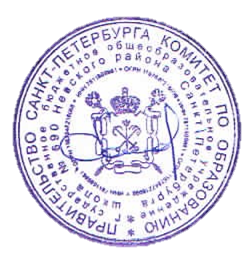 Директор ГБОУ школы №690                                                                  В.Ю. Соловьева
Приказ №548/1 от 11.12.2024
Санкт-Петербург, 2024
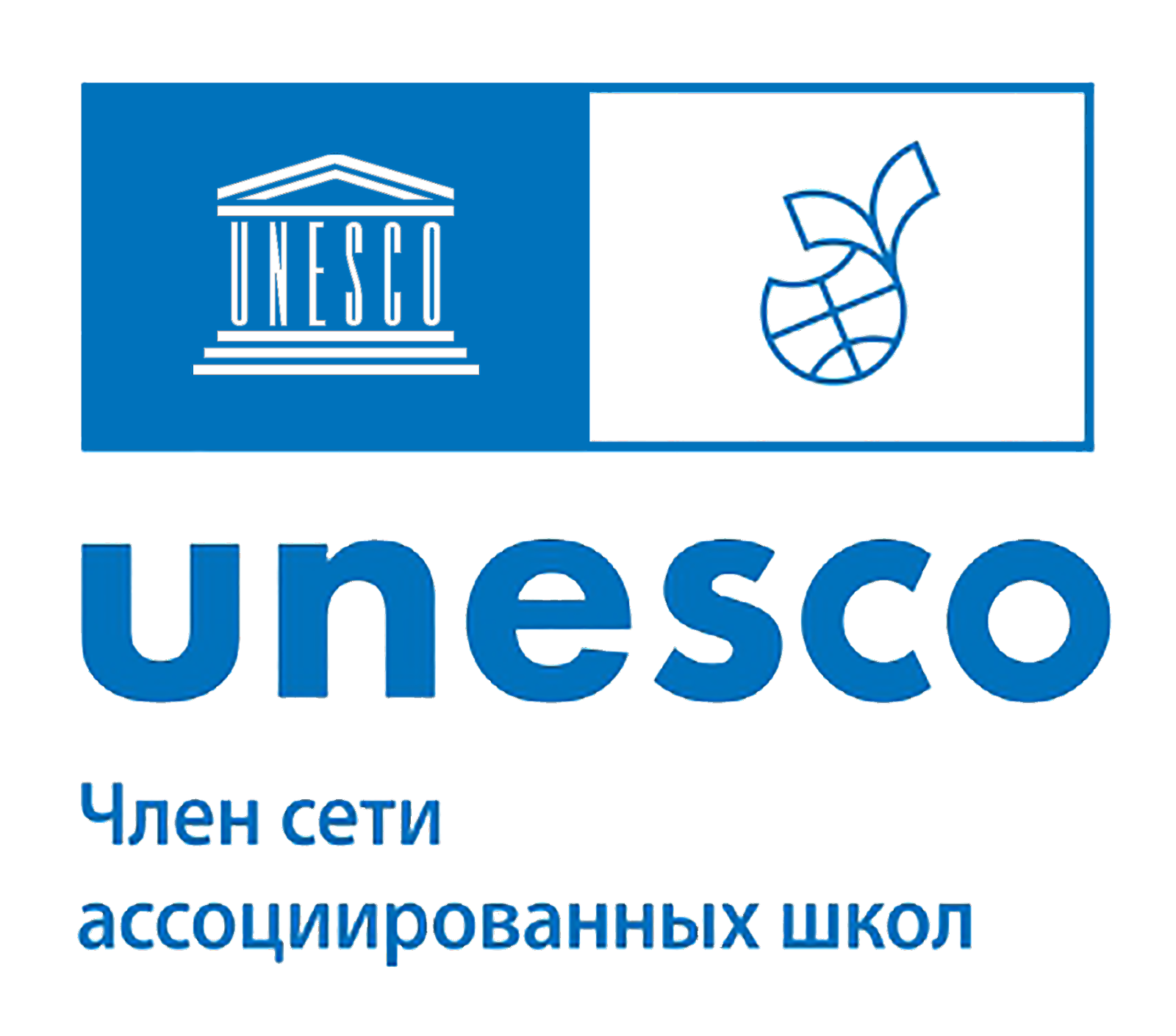 Государственное бюджетное общеобразовательное учреждение школа №690 Невского района 
Санкт-Петербурга
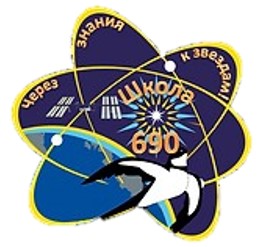 Диплом 
Победителя
II степени
Регионального дистанционного турнира "Права Человека" для 7 классов
Награждается
Котлова 
Анна Владиславовна
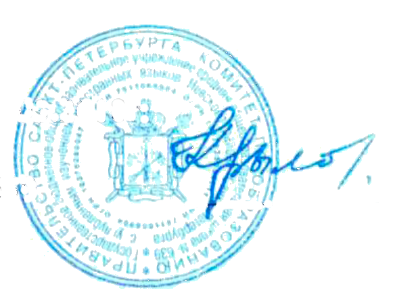 Региональный координатор                                                                         И.В. Крылова
CАШ ЮНЕСКО РФ
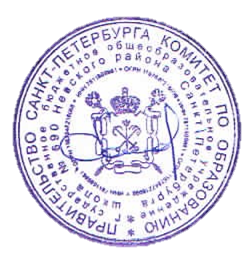 Директор ГБОУ школы №690                                                                  В.Ю. Соловьева
Приказ №548/1 от 11.12.2024
Санкт-Петербург, 2024
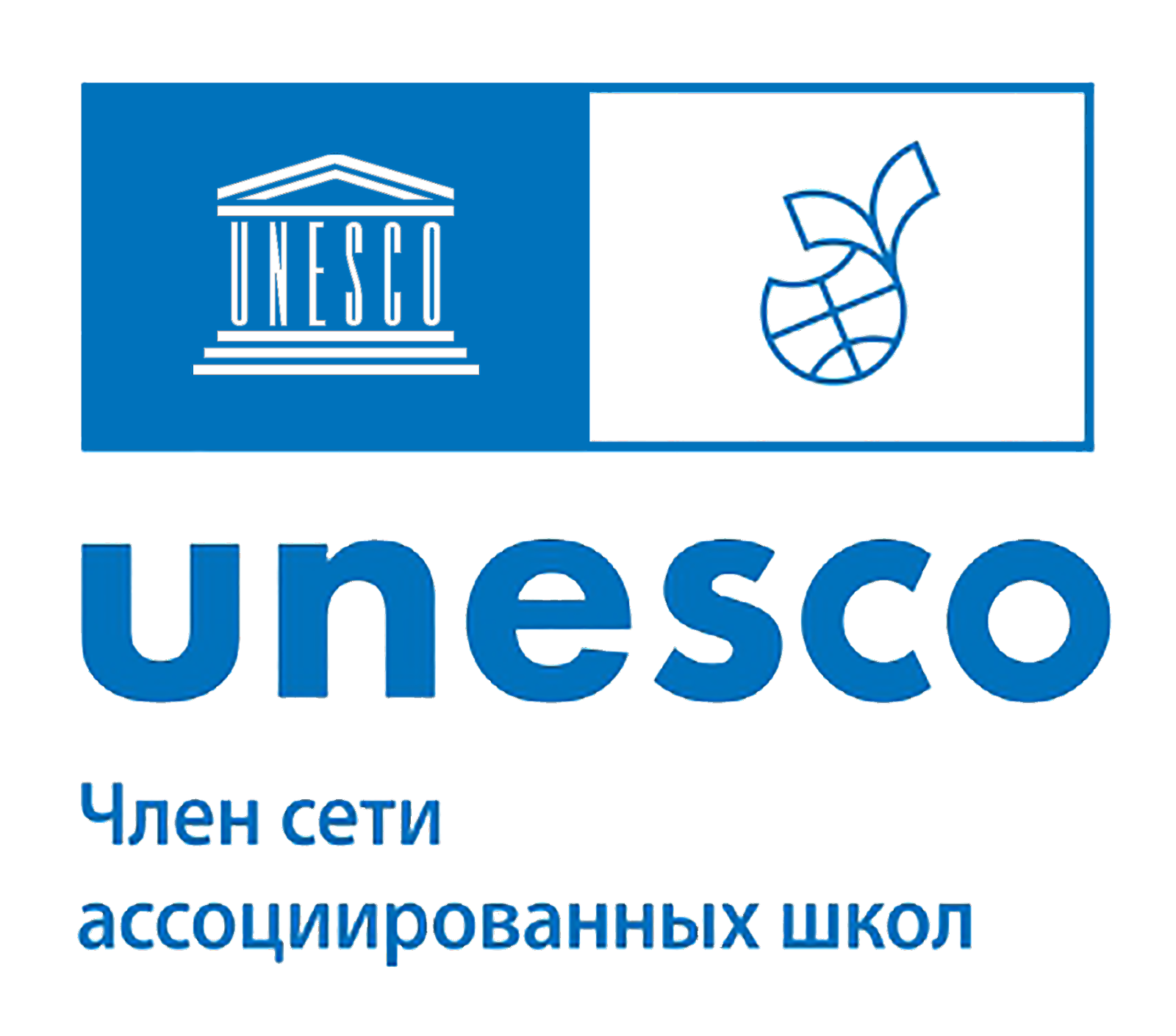 Государственное бюджетное общеобразовательное учреждение школа №690 Невского района 
Санкт-Петербурга
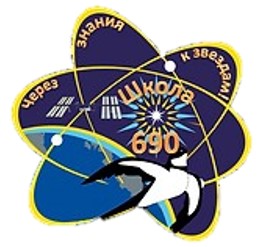 Диплом 
Победителя
II степени
Регионального дистанционного турнира "Права Человека" для 7 классов
Награждается
Салнис 
Ярослав Ильич
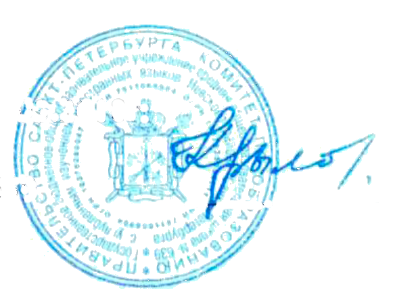 Региональный координатор                                                                         И.В. Крылова
CАШ ЮНЕСКО РФ
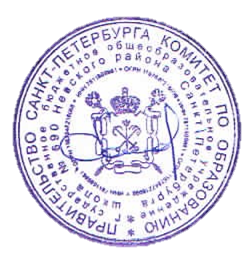 Директор ГБОУ школы №690                                                                  В.Ю. Соловьева
Приказ №548/1 от 11.12.2024
Санкт-Петербург, 2024
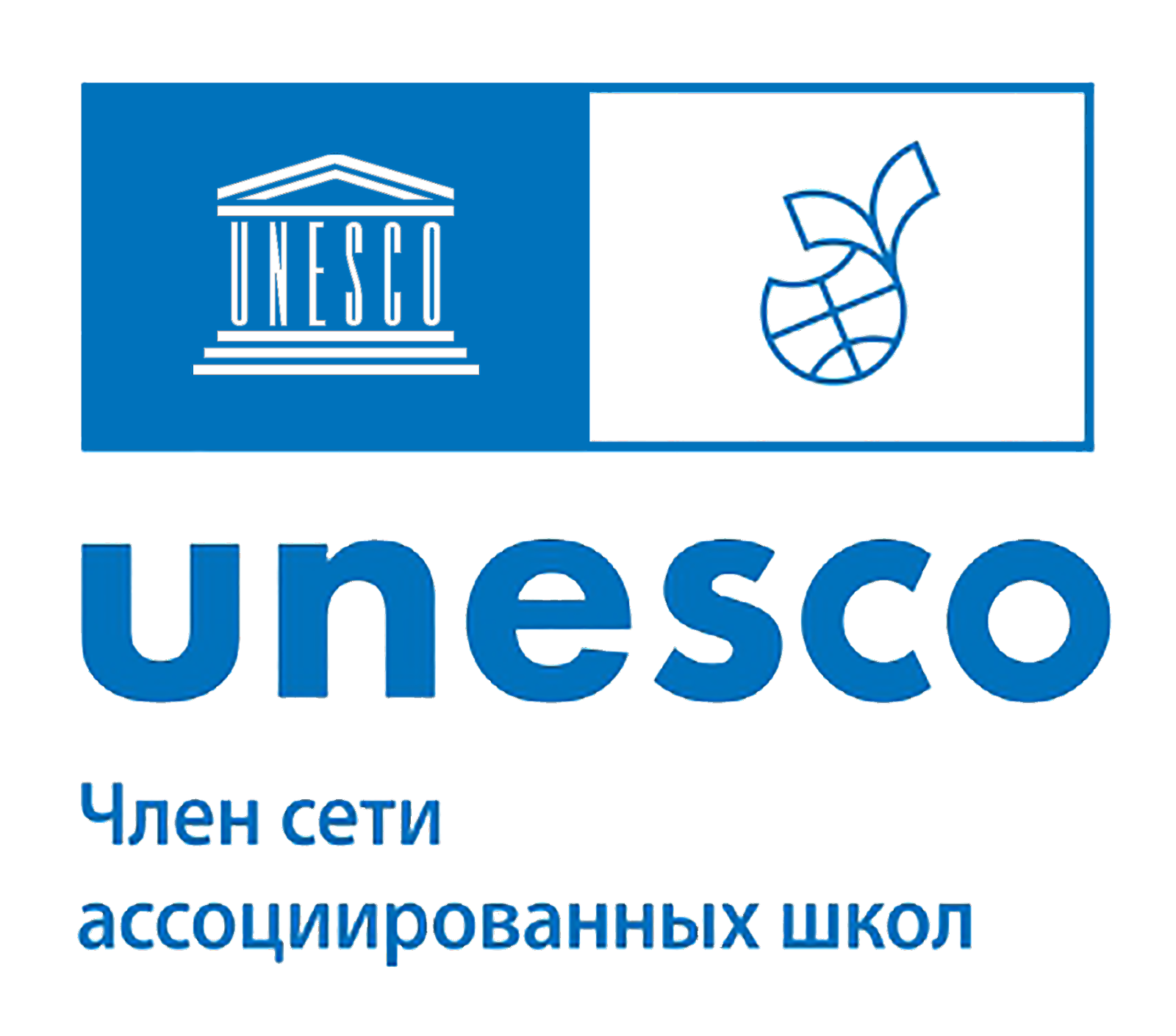 Государственное бюджетное общеобразовательное учреждение школа №690 Невского района 
Санкт-Петербурга
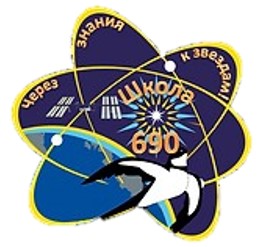 Диплом 
Победителя
II степени
Регионального дистанционного турнира "Права Человека" для 7 классов
Награждается
Козлов 
Георгий Романович
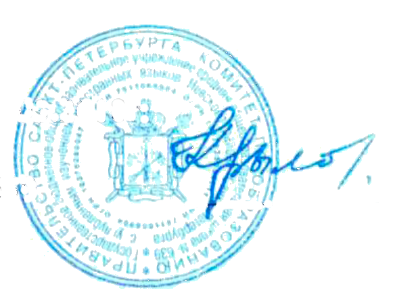 Региональный координатор                                                                         И.В. Крылова
CАШ ЮНЕСКО РФ
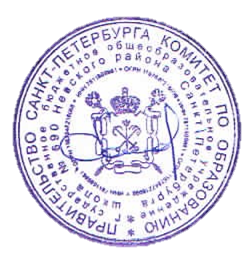 Директор ГБОУ школы №690                                                                  В.Ю. Соловьева
Приказ №548/1 от 11.12.2024
Санкт-Петербург, 2024
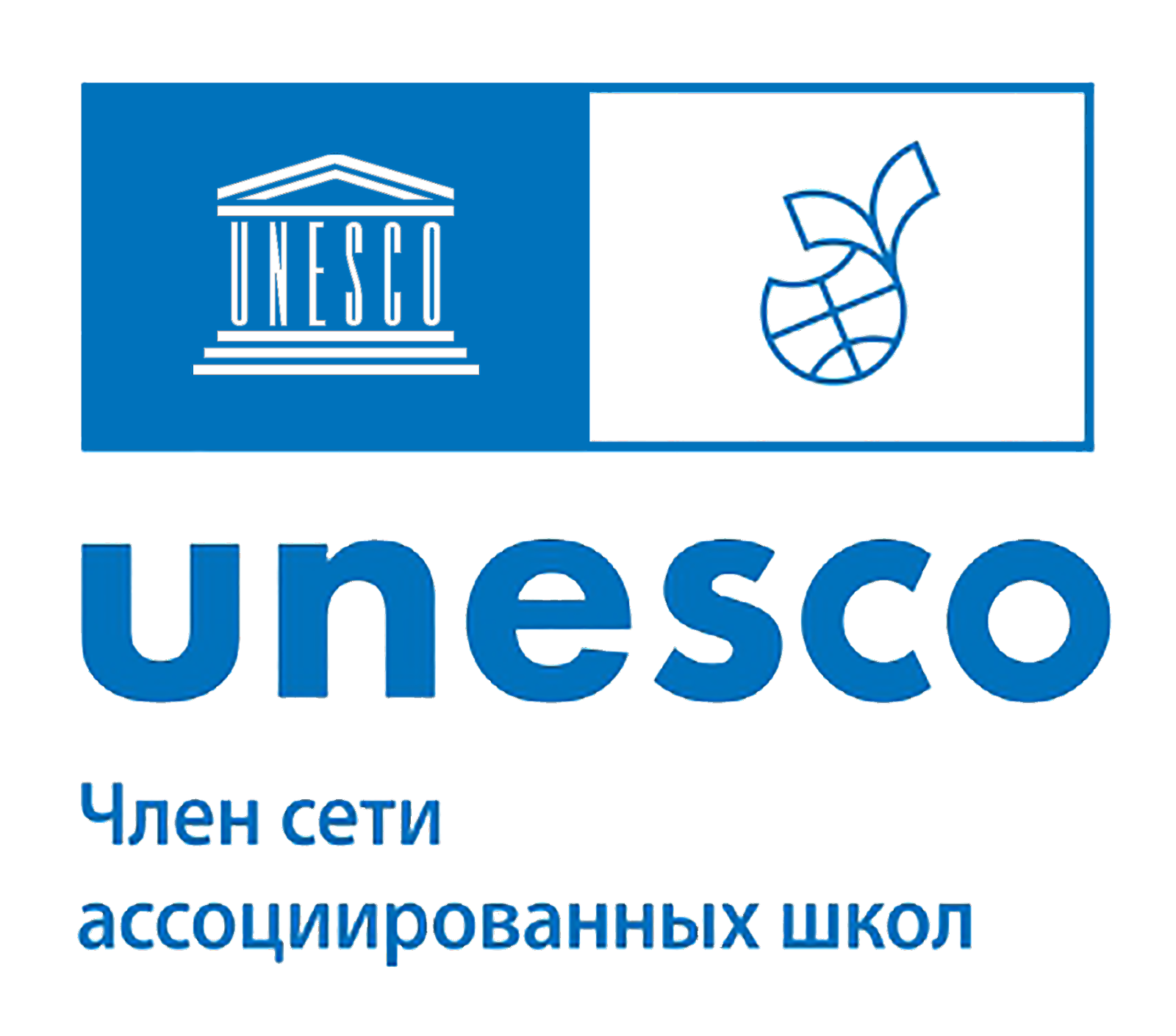 Государственное бюджетное общеобразовательное учреждение школа №690 Невского района 
Санкт-Петербурга
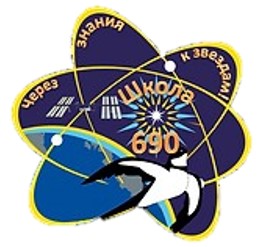 Диплом 
Победителя
II степени
Регионального дистанционного турнира "Права Человека" для 7 классов
Награждается
Жемчугова де Бриту София
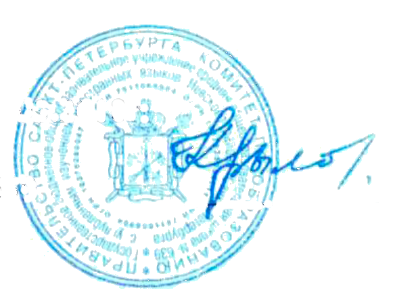 Региональный координатор                                                                         И.В. Крылова
CАШ ЮНЕСКО РФ
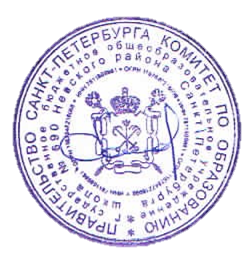 Директор ГБОУ школы №690                                                                  В.Ю. Соловьева
Приказ №548/1 от 11.12.2024
Санкт-Петербург, 2024
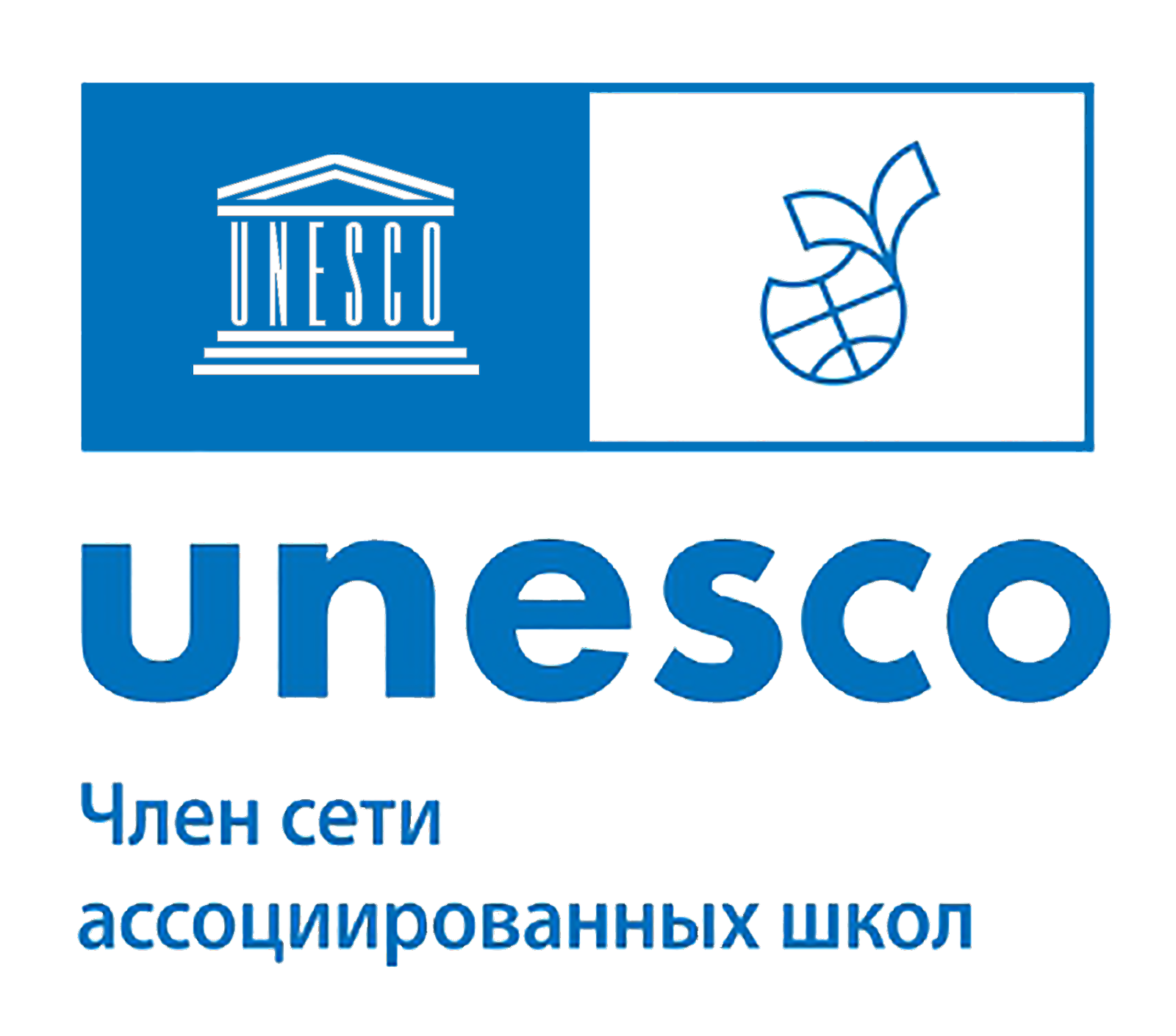 Государственное бюджетное общеобразовательное учреждение школа №690 Невского района 
Санкт-Петербурга
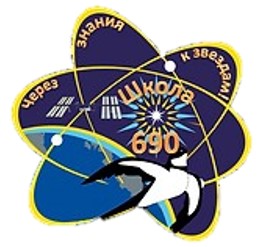 Диплом 
Победителя
II степени
Регионального дистанционного турнира "Права Человека" для 7 классов
Награждается
Петрачкова Антонина Сергеевна
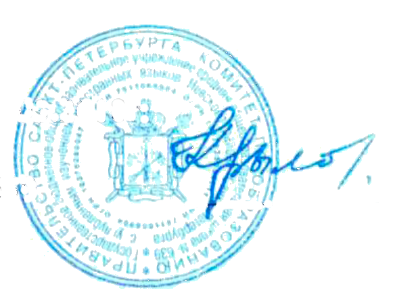 Региональный координатор                                                                         И.В. Крылова
CАШ ЮНЕСКО РФ
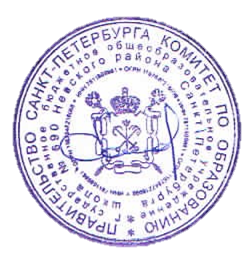 Директор ГБОУ школы №690                                                                  В.Ю. Соловьева
Приказ №548/1 от 11.12.2024
Санкт-Петербург, 2024
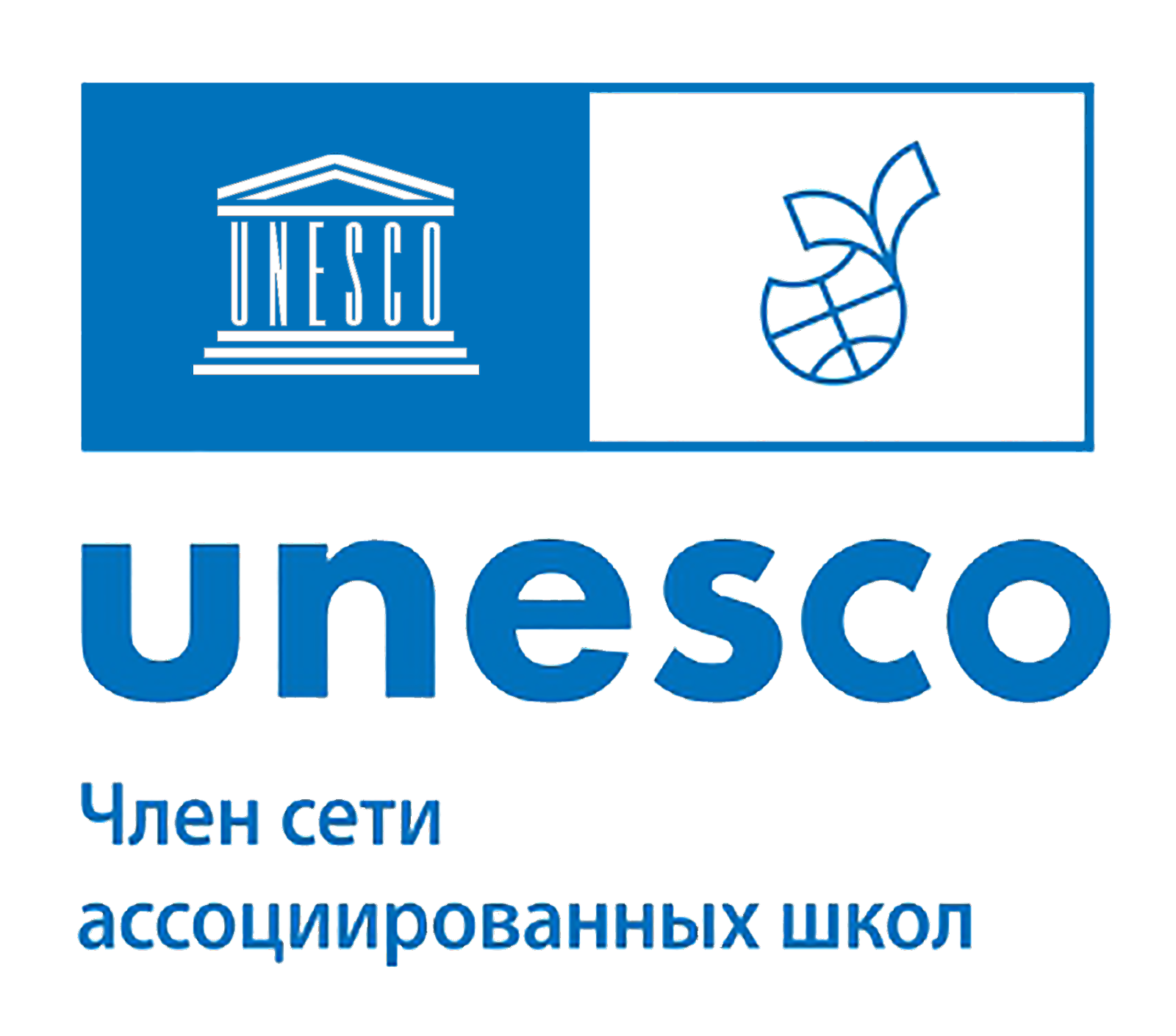 Государственное бюджетное общеобразовательное учреждение школа №690 Невского района 
Санкт-Петербурга
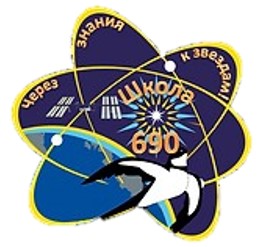 Диплом 
Победителя
II степени
Регионального дистанционного турнира "Права Человека" для 7 классов
Награждается
Крючкова Кристина Егоровна
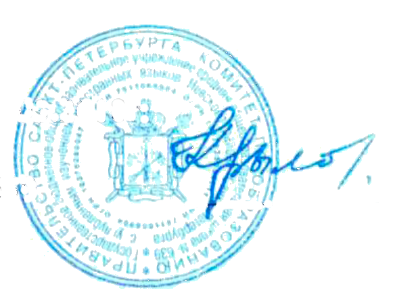 Региональный координатор                                                                         И.В. Крылова
CАШ ЮНЕСКО РФ
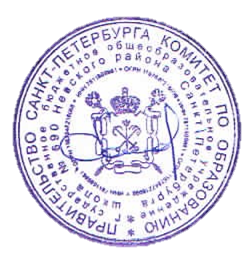 Директор ГБОУ школы №690                                                                  В.Ю. Соловьева
Приказ №548/1 от 11.12.2024
Санкт-Петербург, 2024
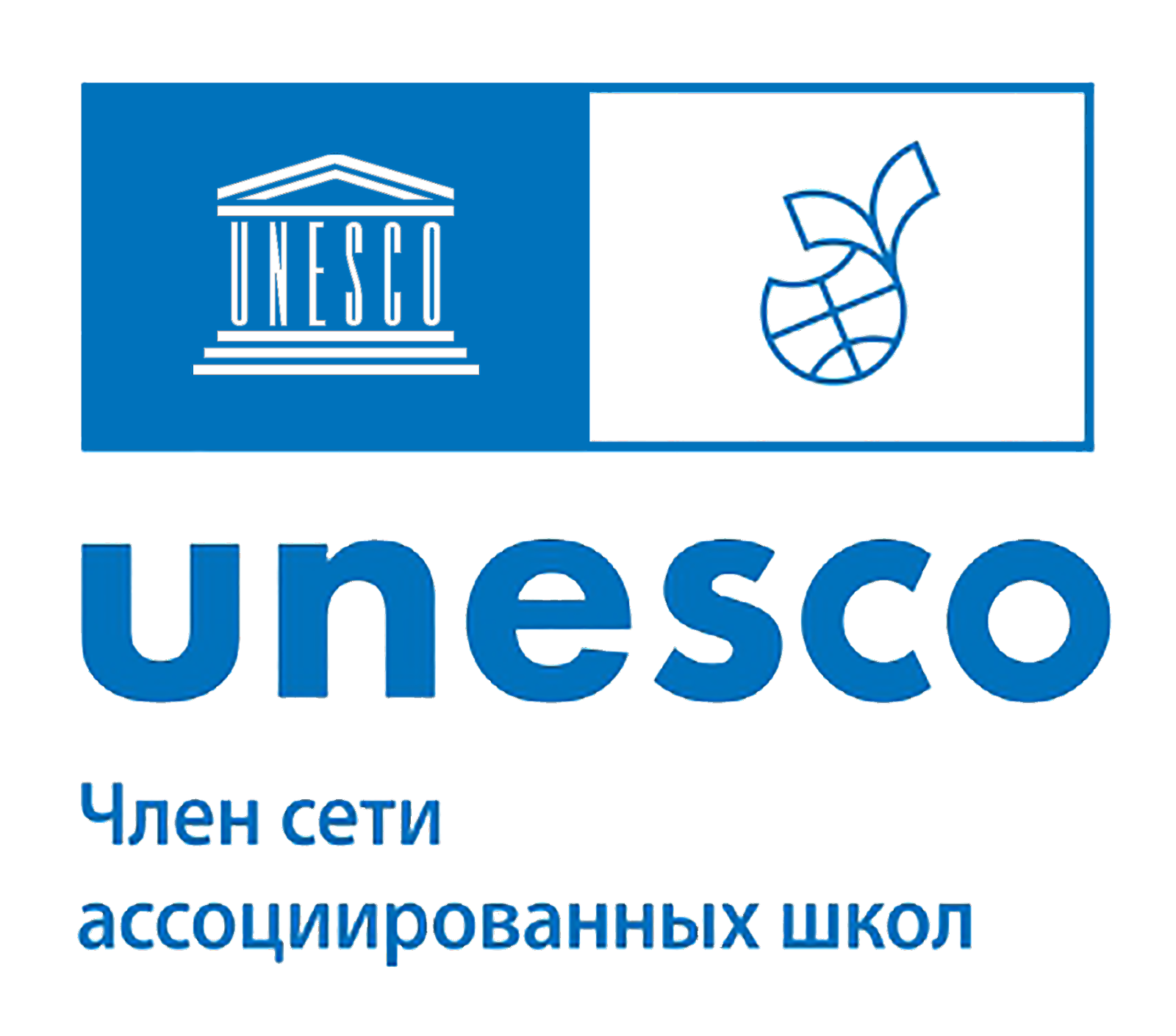 Государственное бюджетное общеобразовательное учреждение школа №690 Невского района 
Санкт-Петербурга
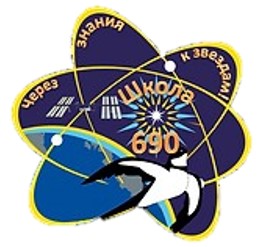 Диплом 
Победителя
II степени
Регионального дистанционного турнира "Права Человека" для 7 классов
Награждается
Гончарова Дарья Викторовна
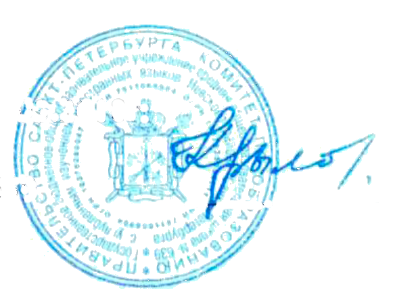 Региональный координатор                                                                         И.В. Крылова
CАШ ЮНЕСКО РФ
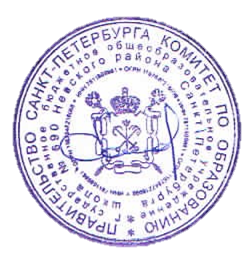 Директор ГБОУ школы №690                                                                  В.Ю. Соловьева
Приказ №548/1 от 11.12.2024
Санкт-Петербург, 2024
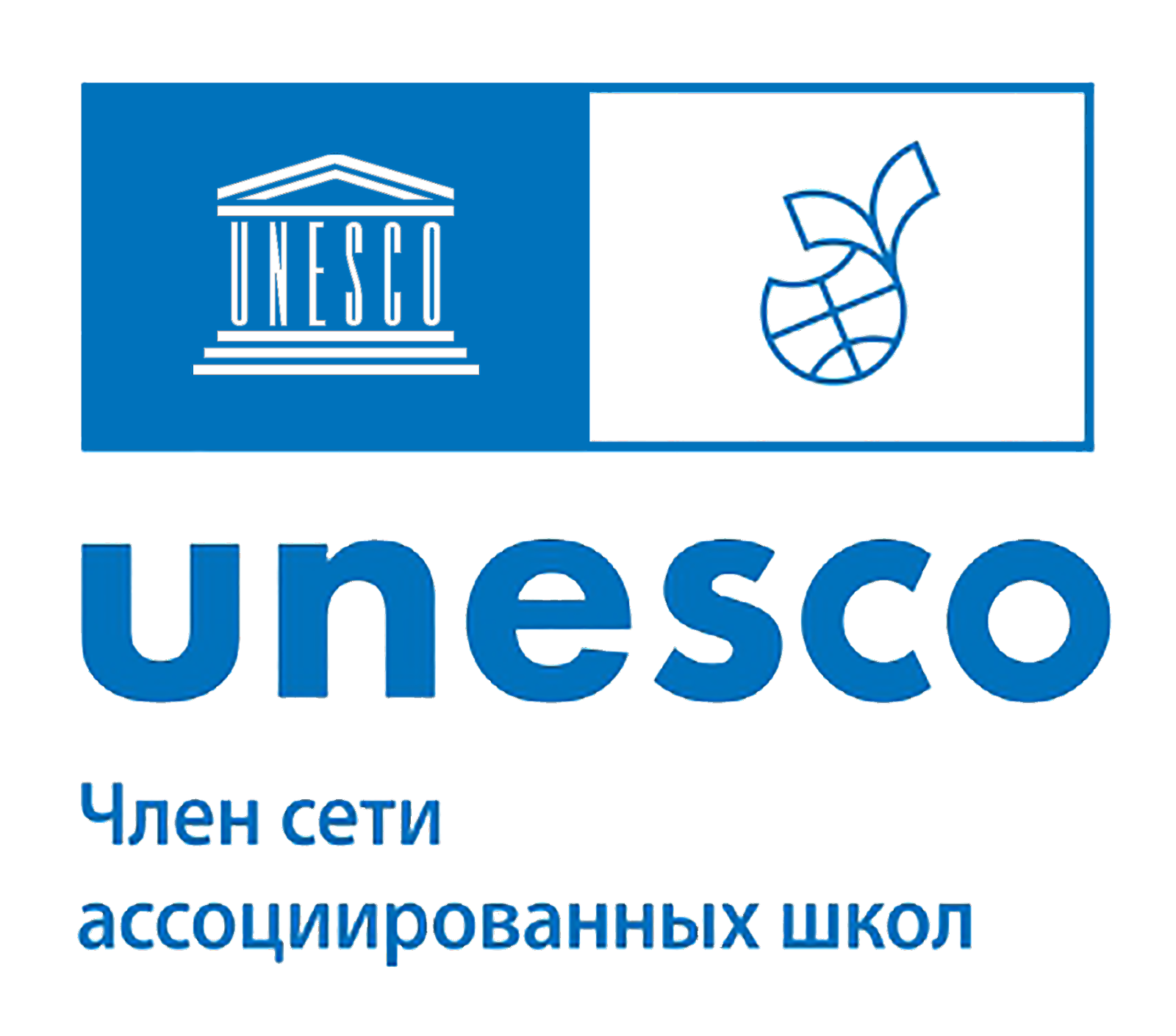 Государственное бюджетное общеобразовательное учреждение школа №690 Невского района 
Санкт-Петербурга
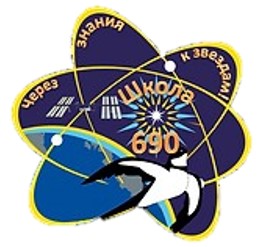 Диплом 
Победителя
II степени
Регионального дистанционного турнира "Права Человека" для 7 классов
Награждается
Малышев Виктор Александрович
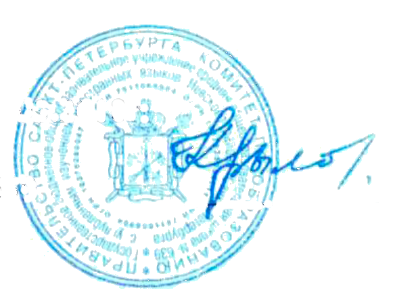 Региональный координатор                                                                         И.В. Крылова
CАШ ЮНЕСКО РФ
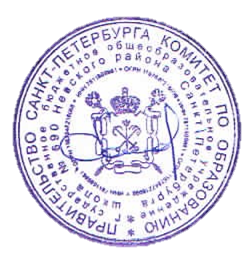 Директор ГБОУ школы №690                                                                  В.Ю. Соловьева
Приказ №548/1 от 11.12.2024
Санкт-Петербург, 2024
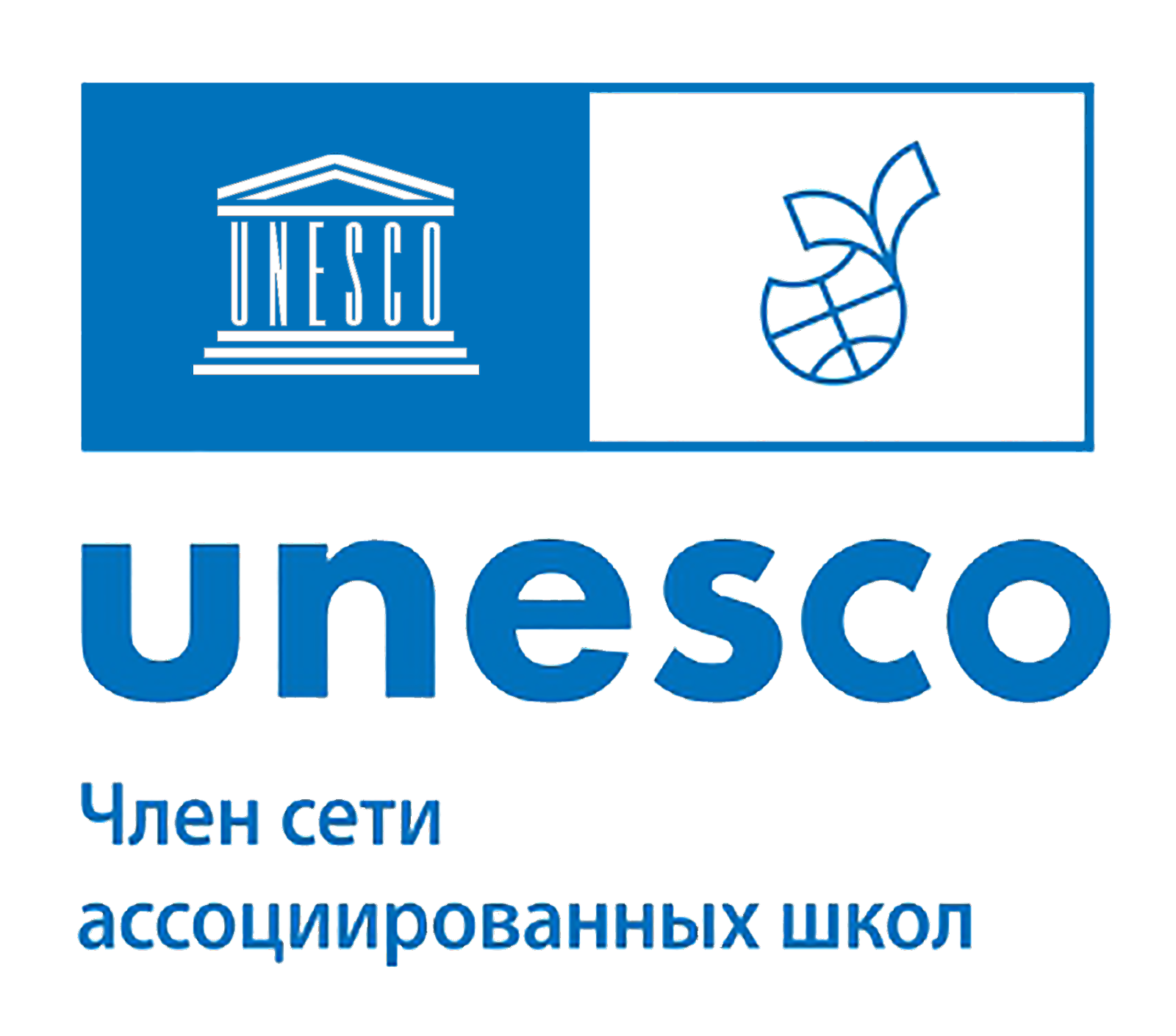 Государственное бюджетное общеобразовательное учреждение школа №690 Невского района 
Санкт-Петербурга
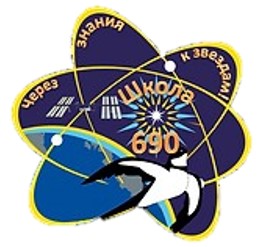 Диплом 
участника
Регионального дистанционного турнира "Права Человека" для 7 классов
Награждается
Должикова Мария Алексеевна
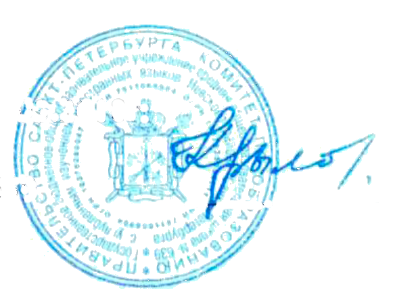 Региональный координатор                                                                         И.В. Крылова
CАШ ЮНЕСКО РФ
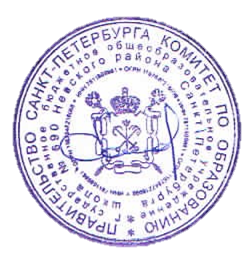 Директор ГБОУ школы №690                                                                  В.Ю. Соловьева
Приказ №548/1 от 11.12.2024
Санкт-Петербург, 2024
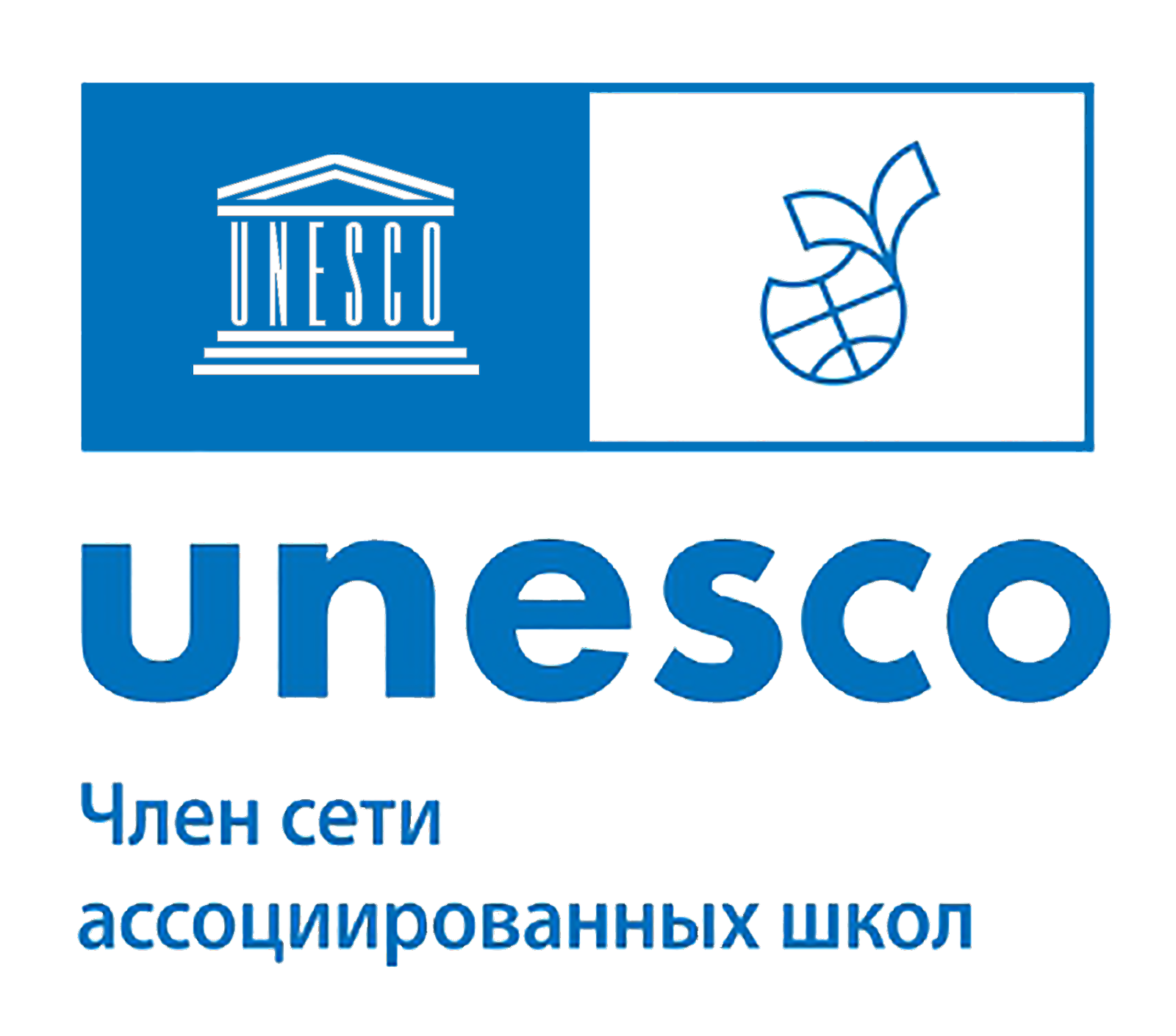 Государственное бюджетное общеобразовательное учреждение школа №690 Невского района 
Санкт-Петербурга
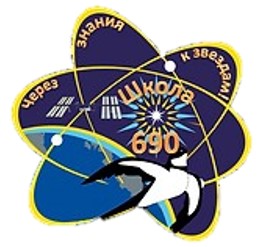 Диплом 
участника
Регионального дистанционного турнира "Права Человека" для 7 классов
Награждается
Бутина 
Дарья Сергеевна
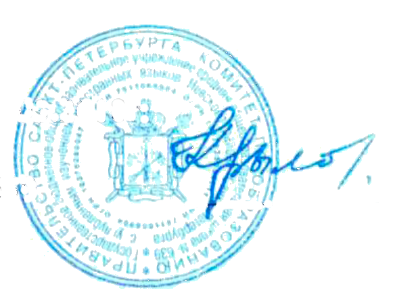 Региональный координатор                                                                         И.В. Крылова
CАШ ЮНЕСКО РФ
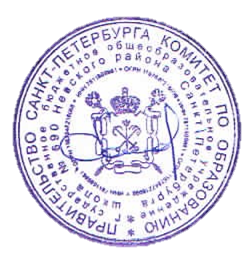 Директор ГБОУ школы №690                                                                  В.Ю. Соловьева
Приказ №548/1 от 11.12.2024
Санкт-Петербург, 2024
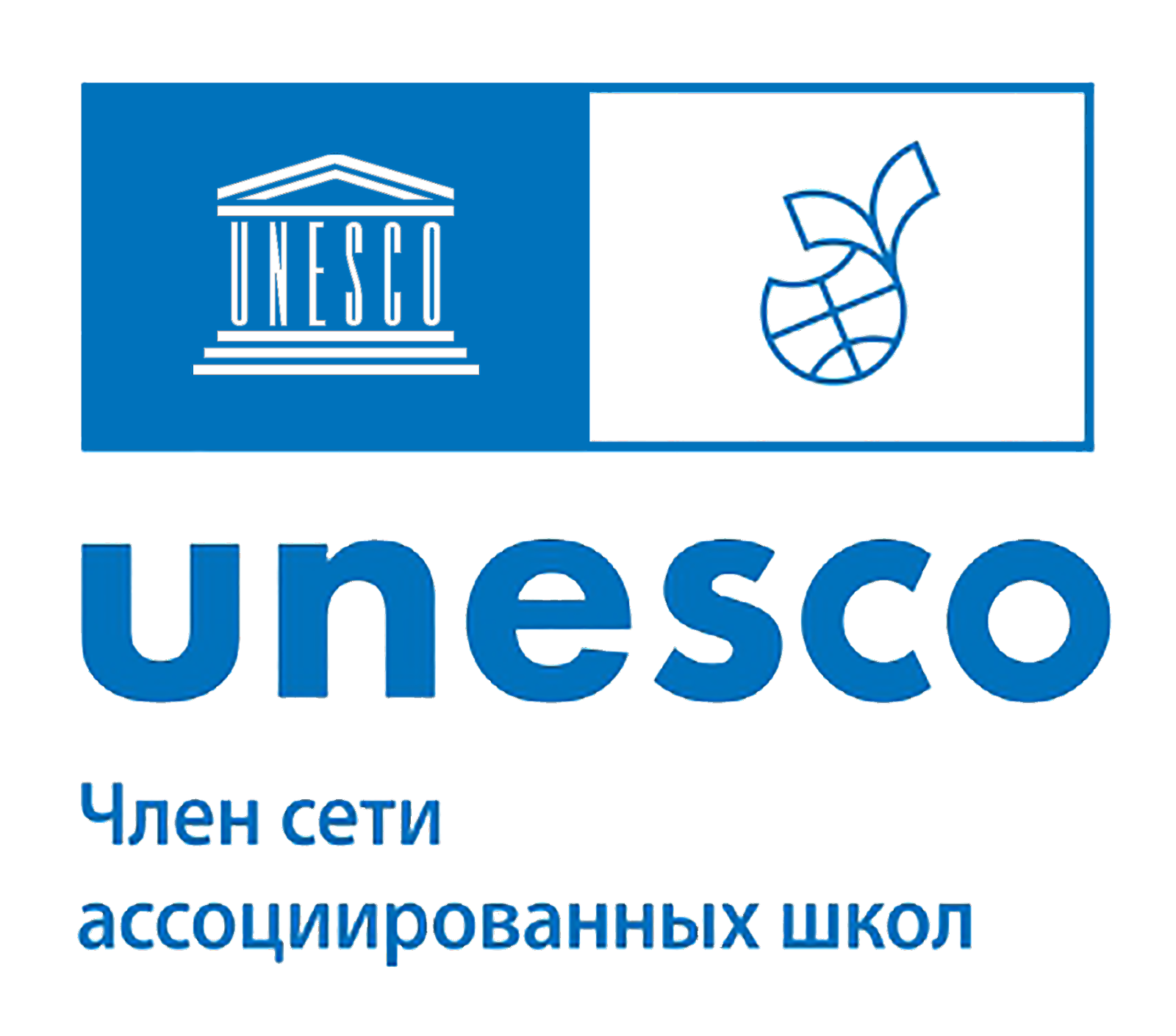 Государственное бюджетное общеобразовательное учреждение школа №690 Невского района 
Санкт-Петербурга
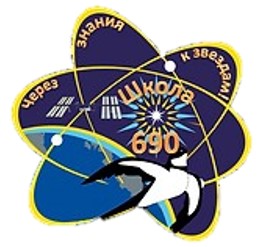 Диплом 
участника
Регионального дистанционного турнира "Права Человека" для 7 классов
Награждается
Михайлова Александра Игоревна
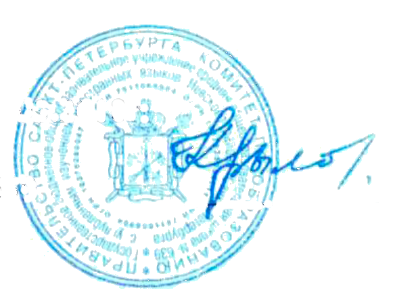 Региональный координатор                                                                         И.В. Крылова
CАШ ЮНЕСКО РФ
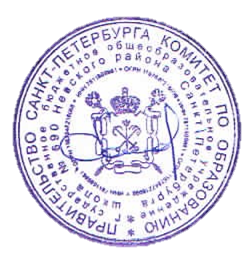 Директор ГБОУ школы №690                                                                  В.Ю. Соловьева
Приказ №548/1 от 11.12.2024
Санкт-Петербург, 2024
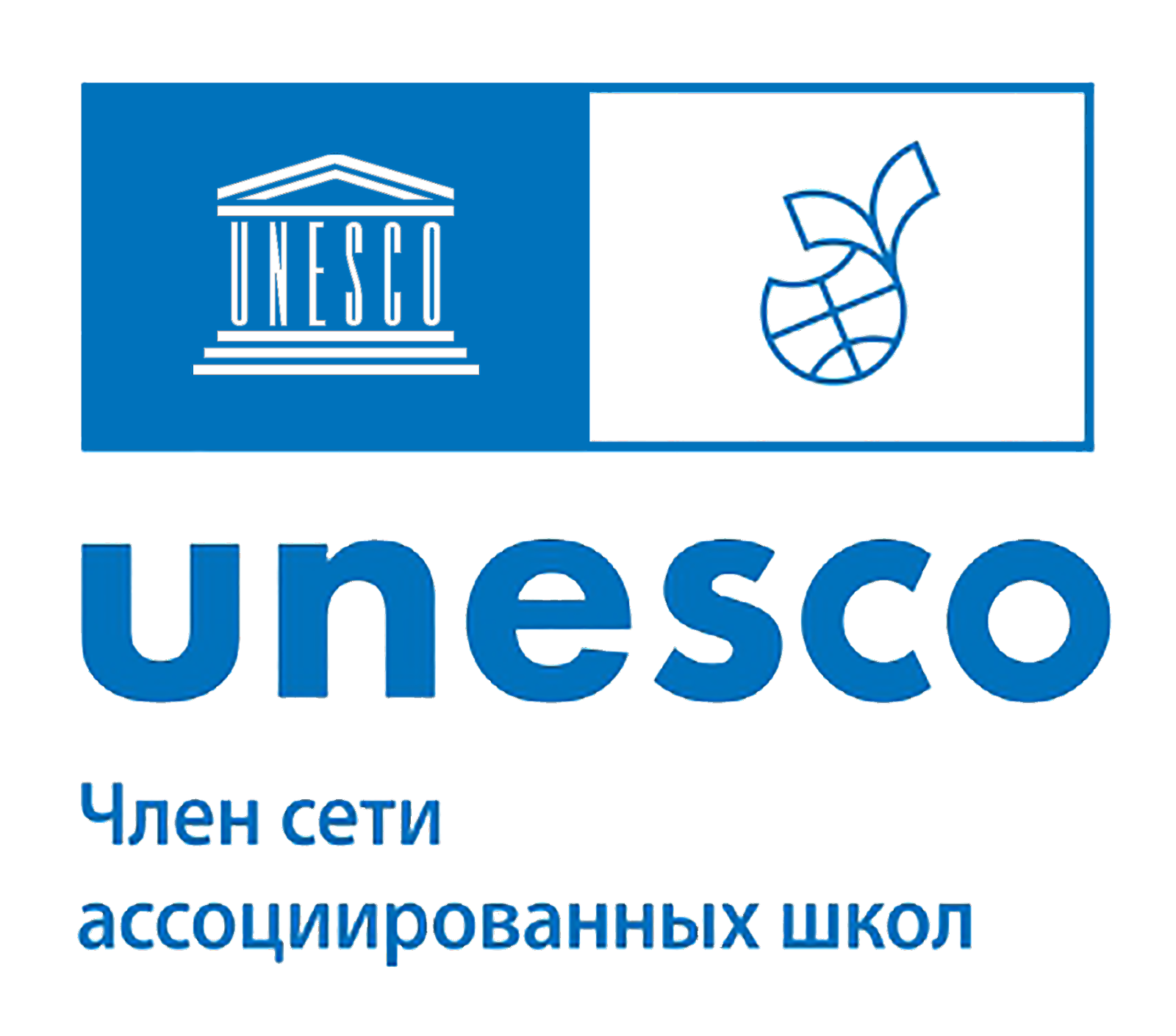 Государственное бюджетное общеобразовательное учреждение школа №690 Невского района 
Санкт-Петербурга
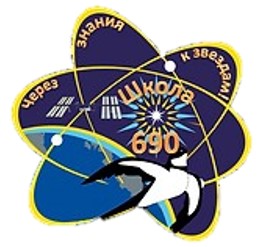 Диплом 
участника
Регионального дистанционного турнира "Права Человека" для 7 классов
Награждается
Медникова Варвара Романовна
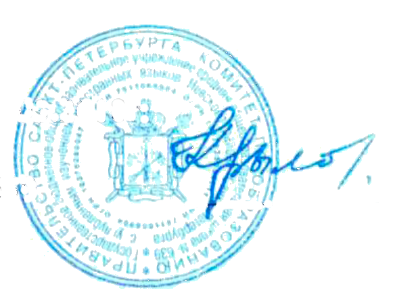 Региональный координатор                                                                         И.В. Крылова
CАШ ЮНЕСКО РФ
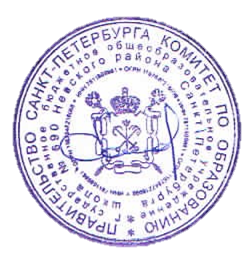 Директор ГБОУ школы №690                                                                  В.Ю. Соловьева
Приказ №548/1 от 11.12.2024
Санкт-Петербург, 2024
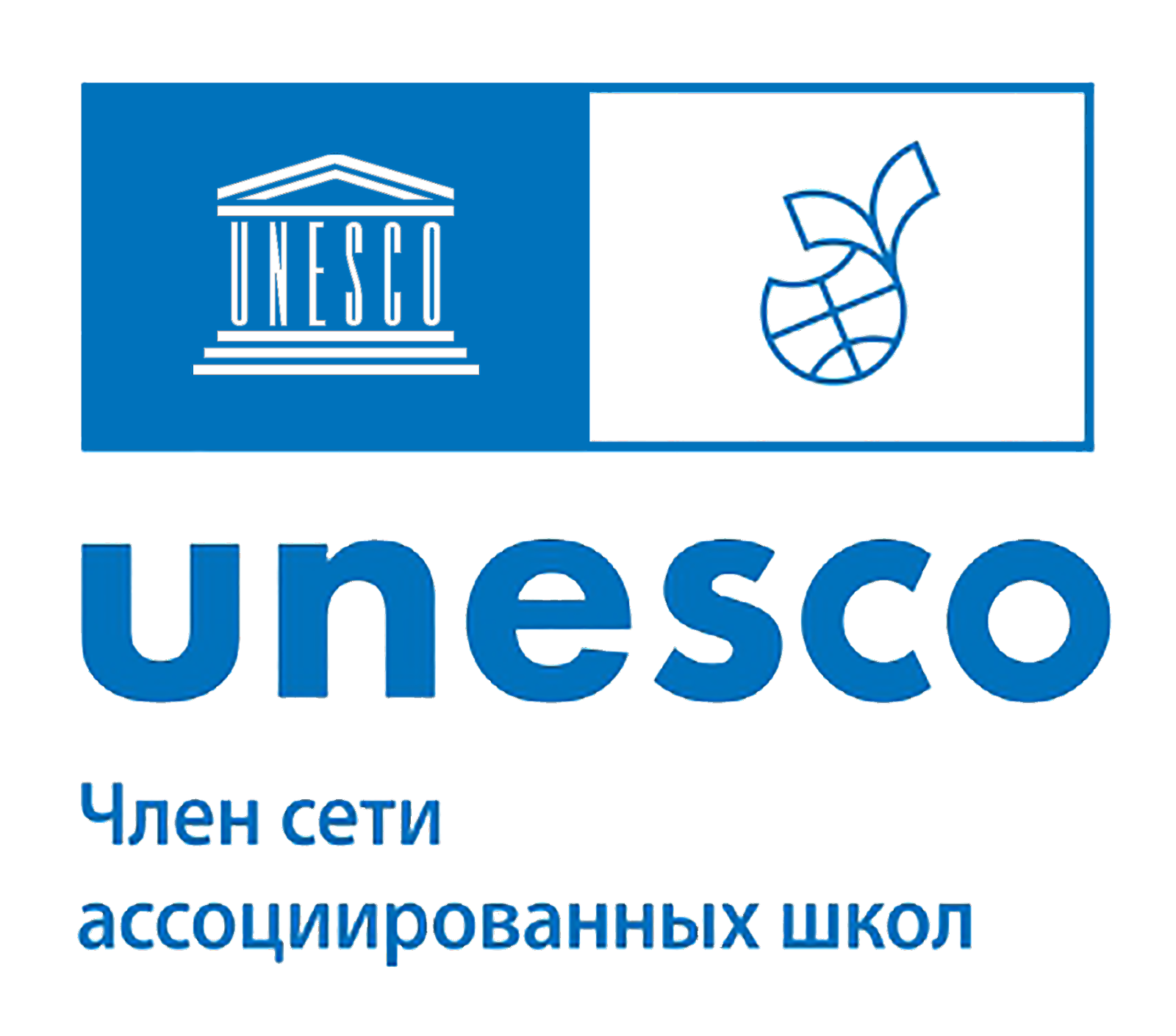 Государственное бюджетное общеобразовательное учреждение школа №690 Невского района 
Санкт-Петербурга
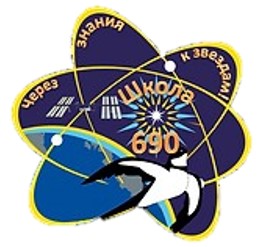 Диплом 
участника
Регионального дистанционного турнира "Права Человека" для 7 классов
Награждается
Дяденко Екатерина Олеговна
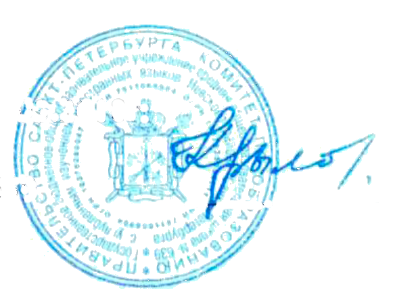 Региональный координатор                                                                         И.В. Крылова
CАШ ЮНЕСКО РФ
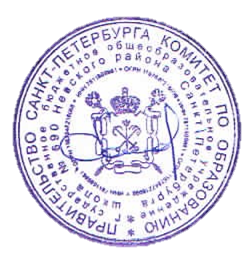 Директор ГБОУ школы №690                                                                  В.Ю. Соловьева
Приказ №548/1 от 11.12.2024
Санкт-Петербург, 2024
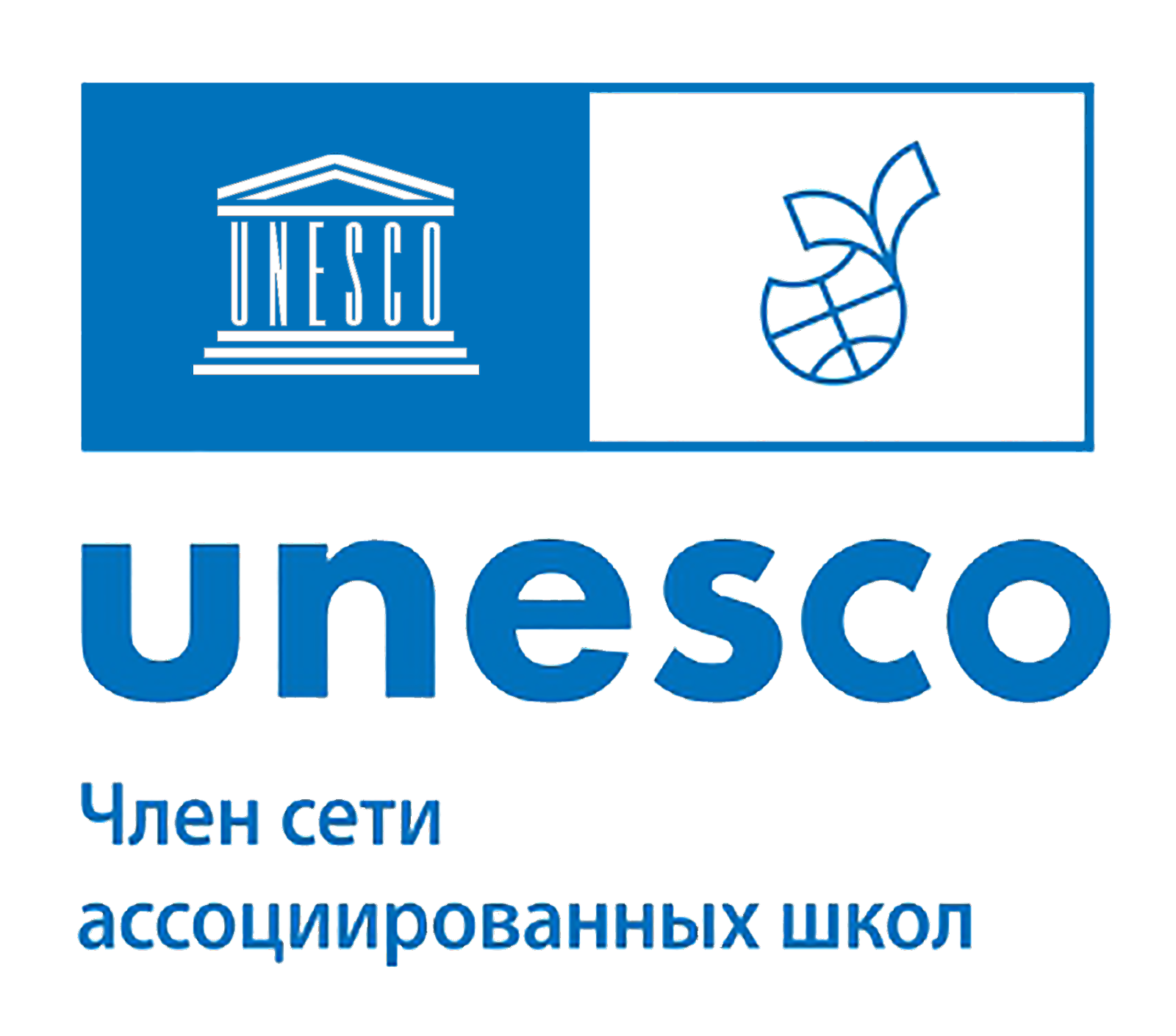 Государственное бюджетное общеобразовательное учреждение школа №690 Невского района 
Санкт-Петербурга
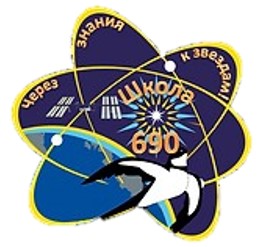 Диплом 
участника
Регионального дистанционного турнира "Права Человека" для 7 классов
Награждается
Гончарова Ольга Дмитриевна
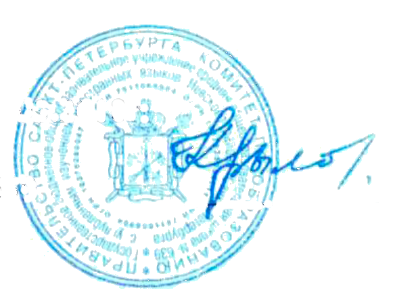 Региональный координатор                                                                         И.В. Крылова
CАШ ЮНЕСКО РФ
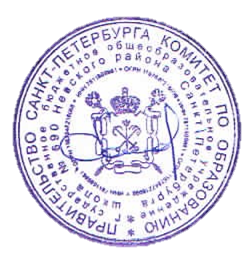 Директор ГБОУ школы №690                                                                  В.Ю. Соловьева
Приказ №548/1 от 11.12.2024
Санкт-Петербург, 2024
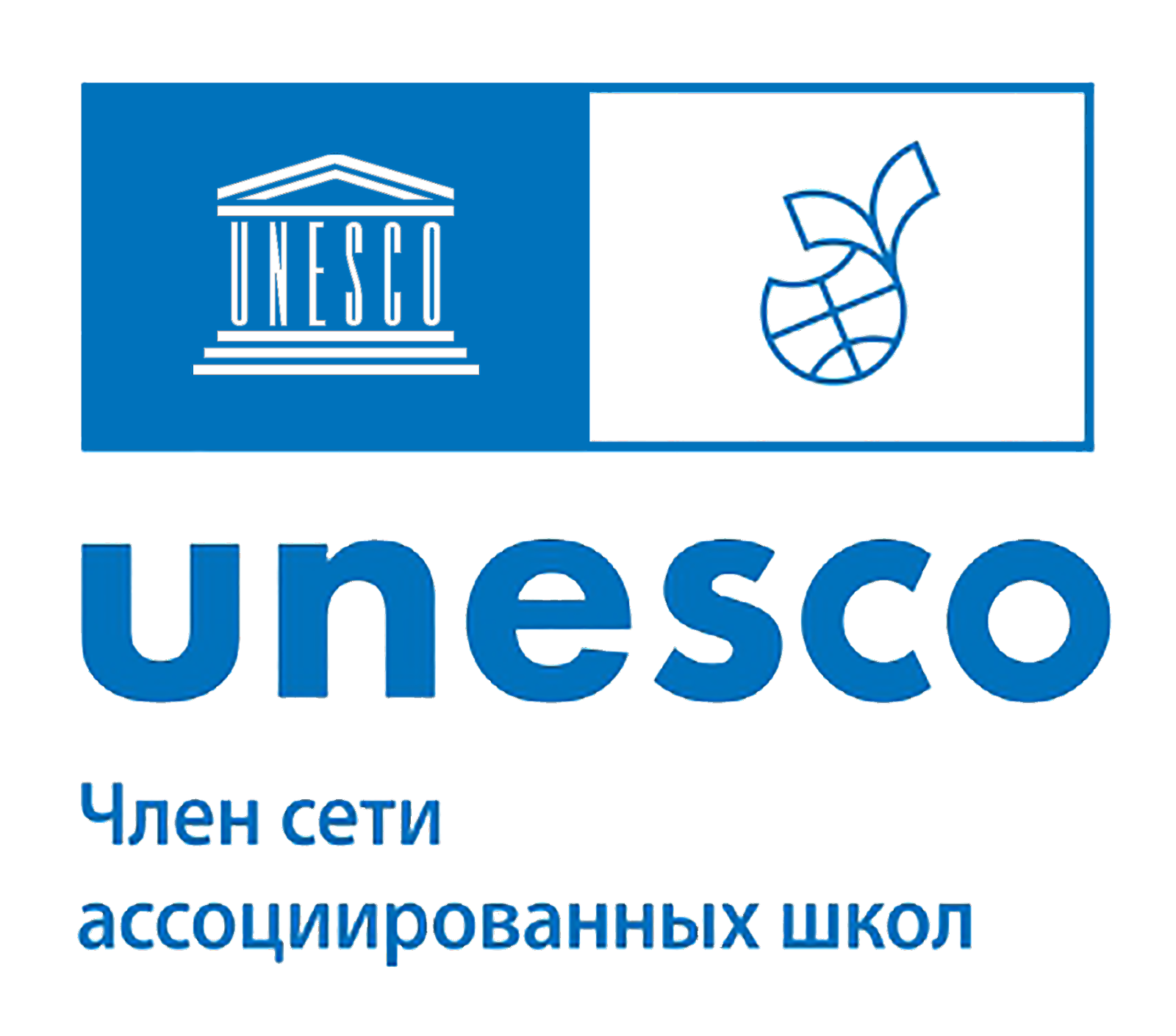 Государственное бюджетное общеобразовательное учреждение школа №690 Невского района 
Санкт-Петербурга
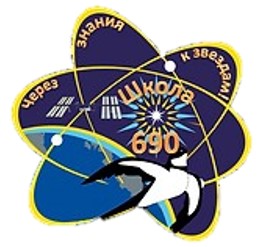 Диплом 
участника
Регионального дистанционного турнира "Права Человека" для 7 классов
Награждается
Курдюков Иларион
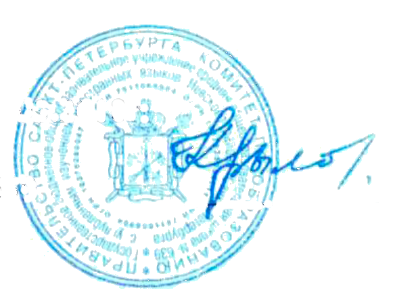 Региональный координатор                                                                         И.В. Крылова
CАШ ЮНЕСКО РФ
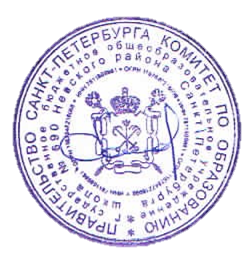 Директор ГБОУ школы №690                                                                  В.Ю. Соловьева
Приказ №548/1 от 11.12.2024
Санкт-Петербург, 2024
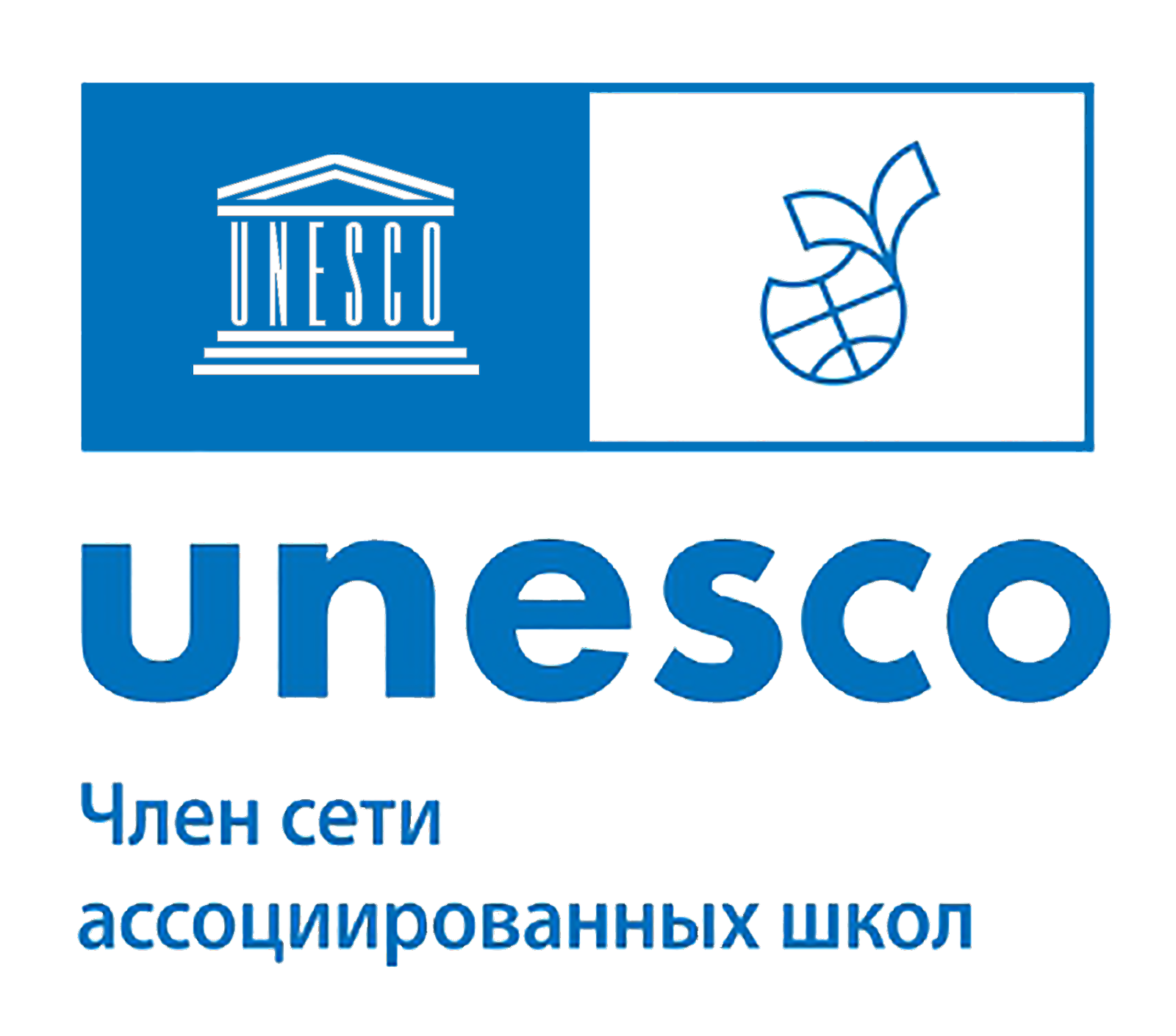 Государственное бюджетное общеобразовательное учреждение школа №690 Невского района 
Санкт-Петербурга
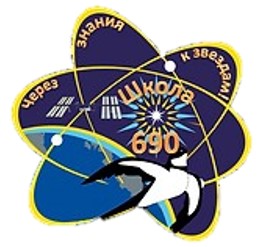 Диплом 
участника
Регионального дистанционного турнира "Права Человека" для 7 классов
Награждается
Подчасская Елена Сергеевна
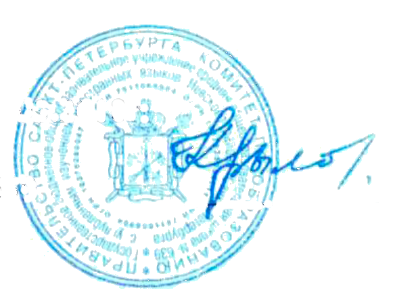 Региональный координатор                                                                         И.В. Крылова
CАШ ЮНЕСКО РФ
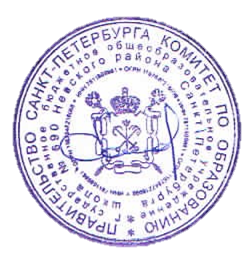 Директор ГБОУ школы №690                                                                  В.Ю. Соловьева
Приказ №548/1 от 11.12.2024
Санкт-Петербург, 2024
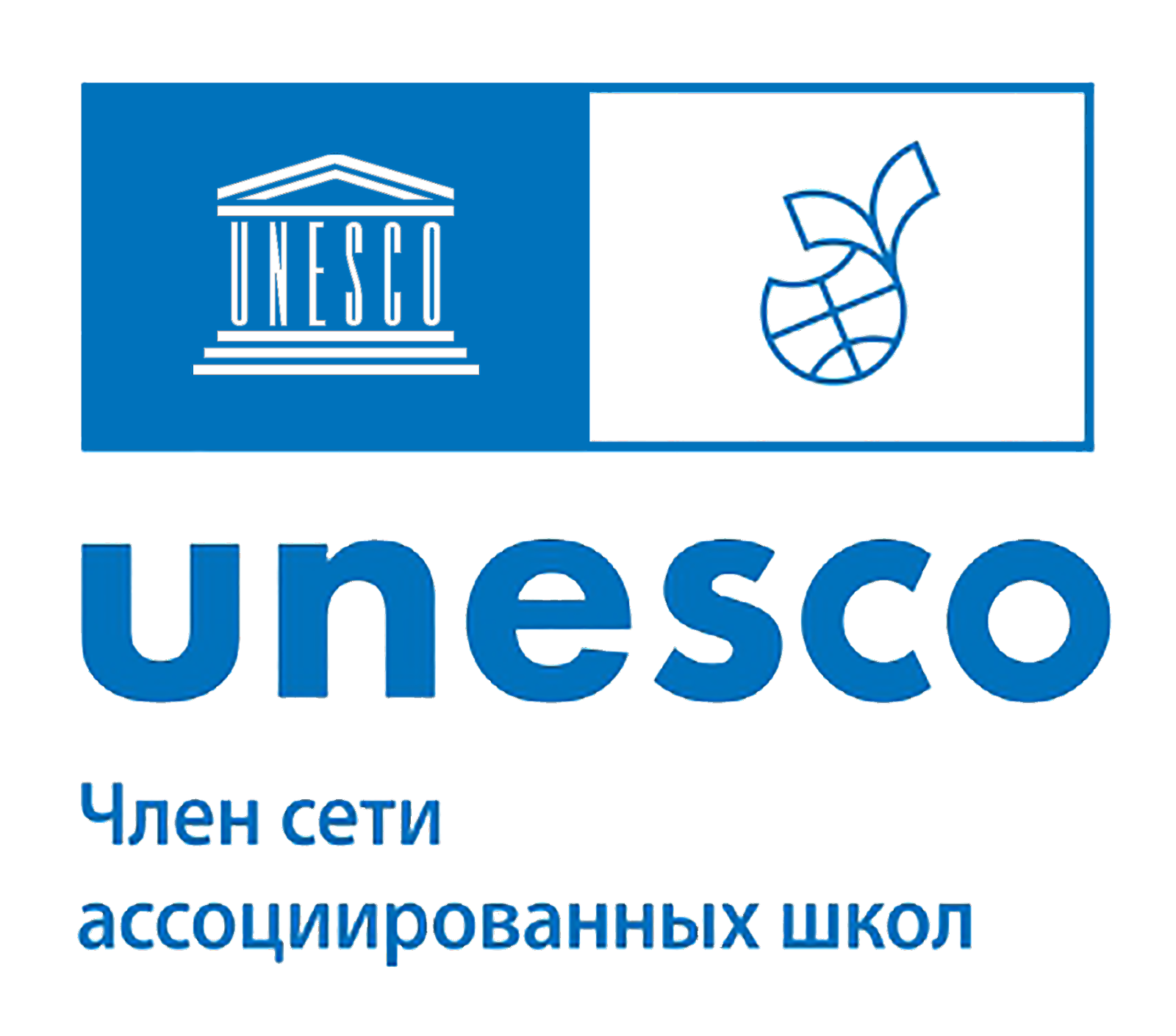 Государственное бюджетное общеобразовательное учреждение школа №690 Невского района 
Санкт-Петербурга
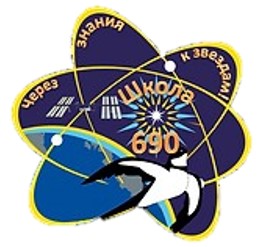 Диплом 
участника
Регионального дистанционного турнира "Права Человека" для 7 классов
Награждается
Маликова 
Алия Шихбалаевна
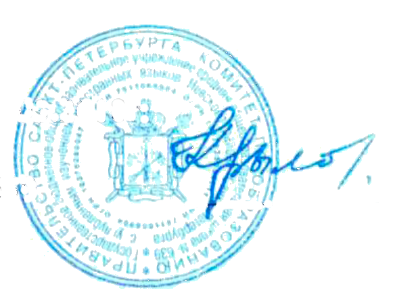 Региональный координатор                                                                         И.В. Крылова
CАШ ЮНЕСКО РФ
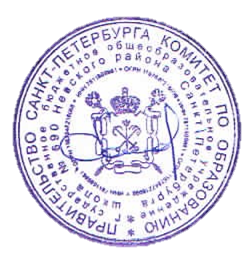 Директор ГБОУ школы №690                                                                  В.Ю. Соловьева
Приказ №548/1 от 11.12.2024
Санкт-Петербург, 2024
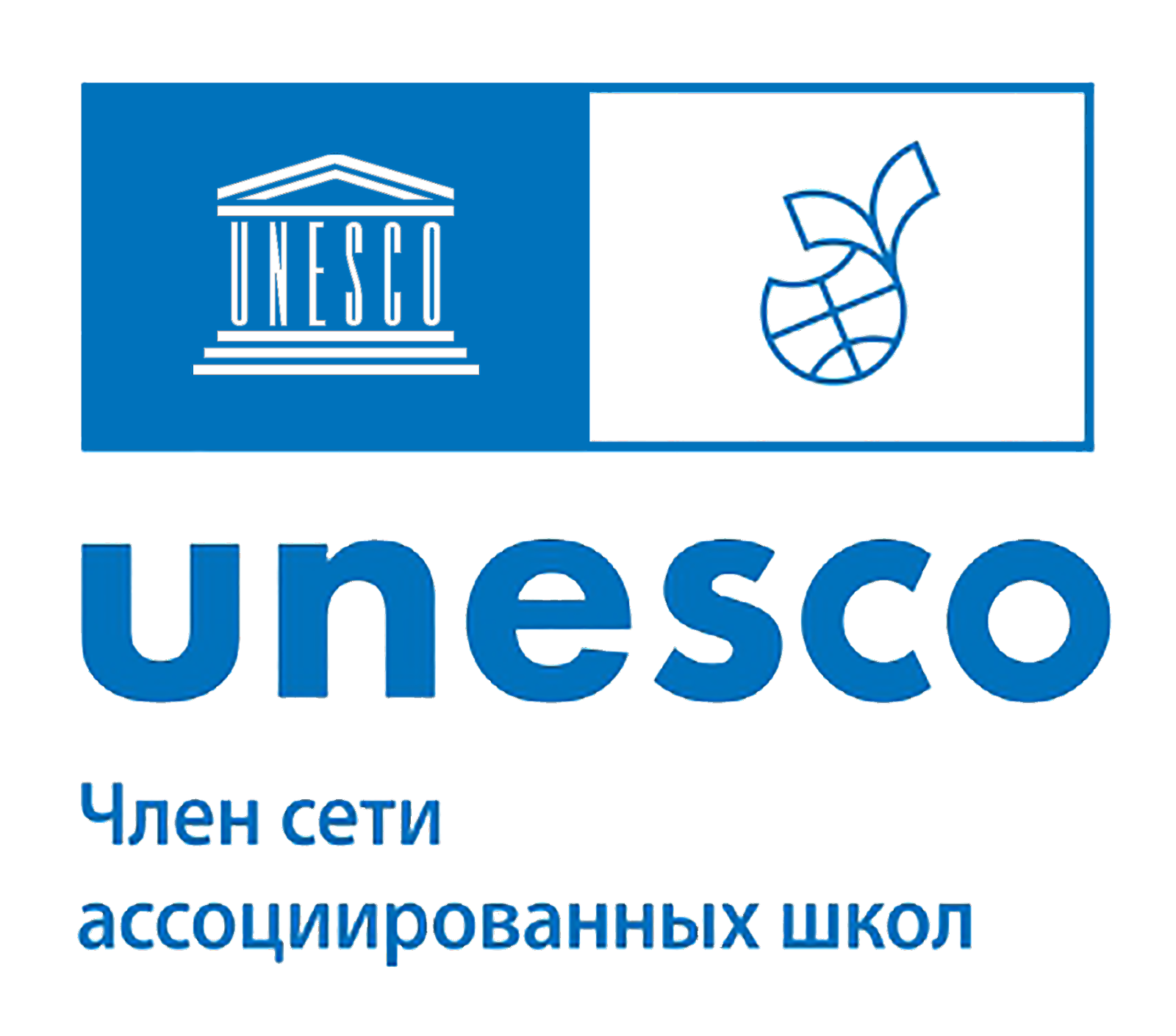 Государственное бюджетное общеобразовательное учреждение школа №690 Невского района 
Санкт-Петербурга
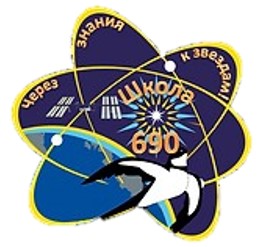 Диплом 
участника
Регионального дистанционного турнира "Права Человека" для 7 классов
Награждается
Киреева 
Маргарита Игоревна
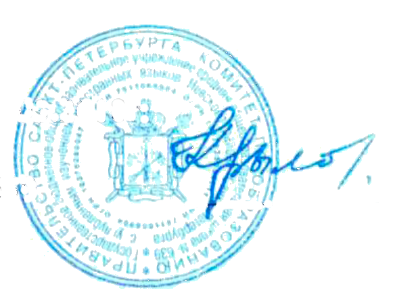 Региональный координатор                                                                         И.В. Крылова
CАШ ЮНЕСКО РФ
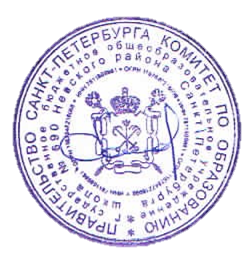 Директор ГБОУ школы №690                                                                  В.Ю. Соловьева
Приказ №548/1 от 11.12.2024
Санкт-Петербург, 2024
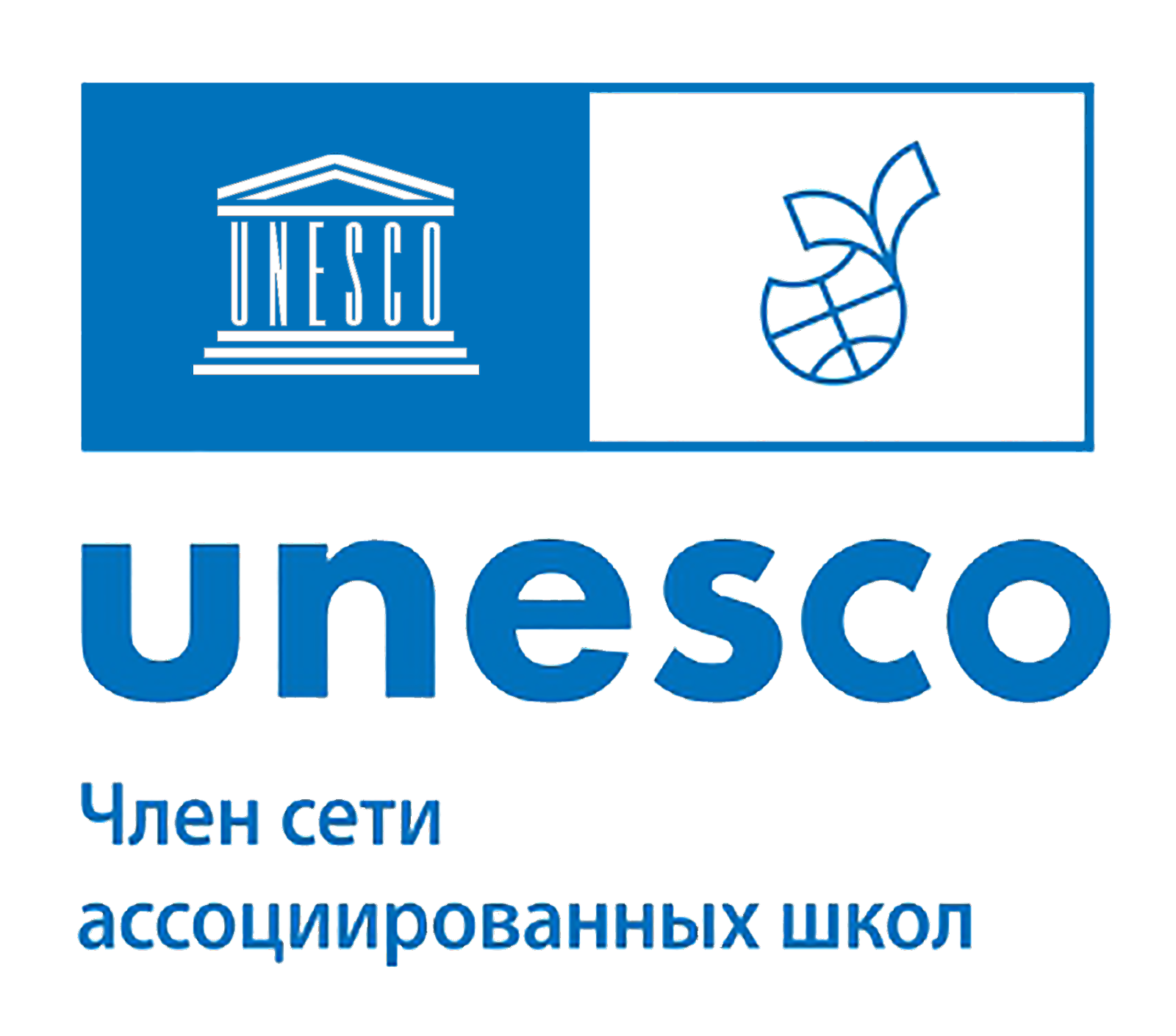 Государственное бюджетное общеобразовательное учреждение школа №690 Невского района 
Санкт-Петербурга
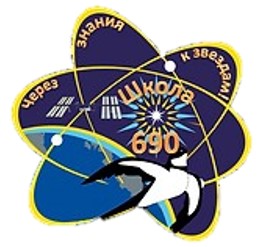 Диплом 
участника
Регионального дистанционного турнира "Права Человека" для 7 классов
Награждается
Горина Рита Сергеевна
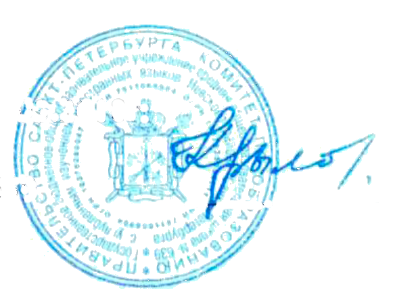 Региональный координатор                                                                         И.В. Крылова
CАШ ЮНЕСКО РФ
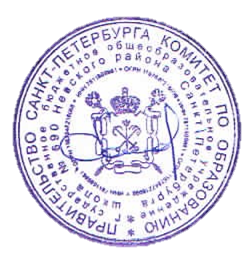 Директор ГБОУ школы №690                                                                  В.Ю. Соловьева
Приказ №548/1 от 11.12.2024
Санкт-Петербург, 2024
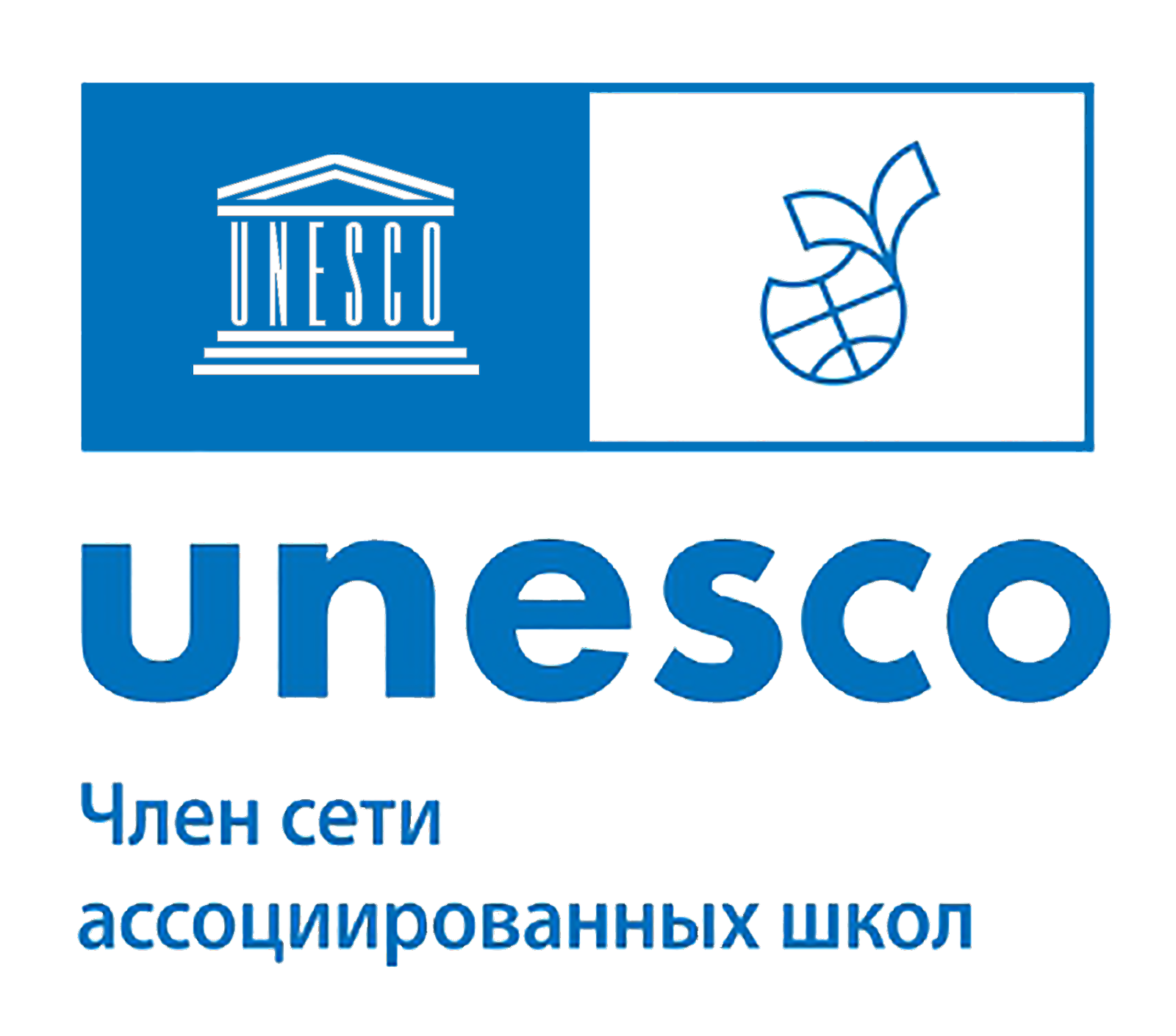 Государственное бюджетное общеобразовательное учреждение школа №690 Невского района 
Санкт-Петербурга
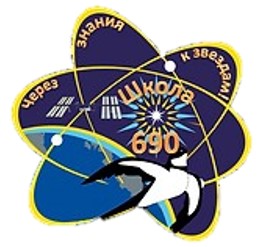 Диплом 
участника
Регионального дистанционного турнира "Права Человека" для 7 классов
Награждается
Киселев Сергей Викторович
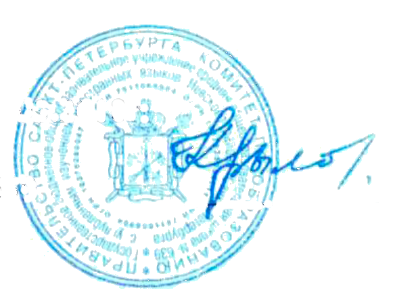 Региональный координатор                                                                         И.В. Крылова
CАШ ЮНЕСКО РФ
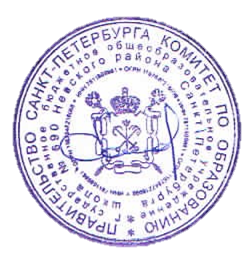 Директор ГБОУ школы №690                                                                  В.Ю. Соловьева
Приказ №548/1 от 11.12.2024
Санкт-Петербург, 2024
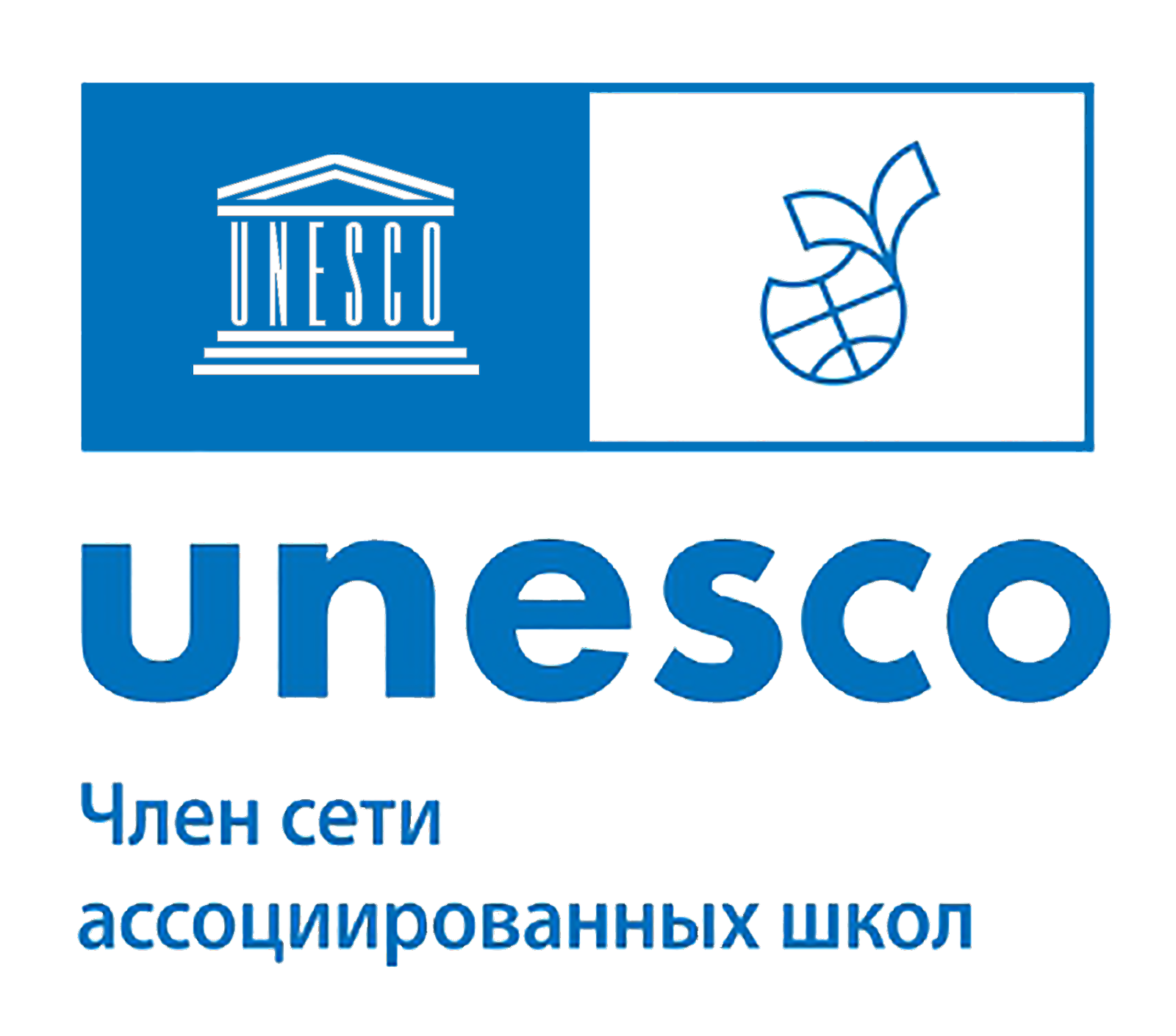 Государственное бюджетное общеобразовательное учреждение школа №690 Невского района 
Санкт-Петербурга
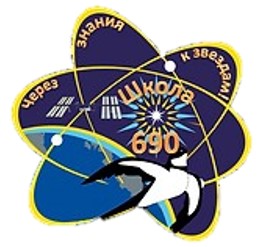 Диплом 
участника
Регионального дистанционного турнира "Права Человека" для 7 классов
Награждается
Бесклинский Роман Артемович
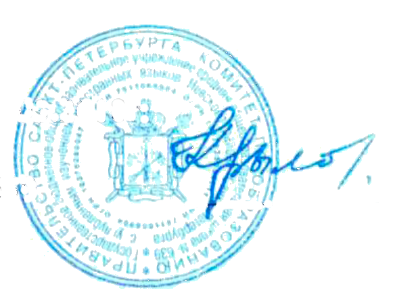 Региональный координатор                                                                         И.В. Крылова
CАШ ЮНЕСКО РФ
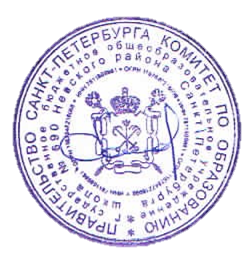 Директор ГБОУ школы №690                                                                  В.Ю. Соловьева
Приказ №548/1 от 11.12.2024
Санкт-Петербург, 2024
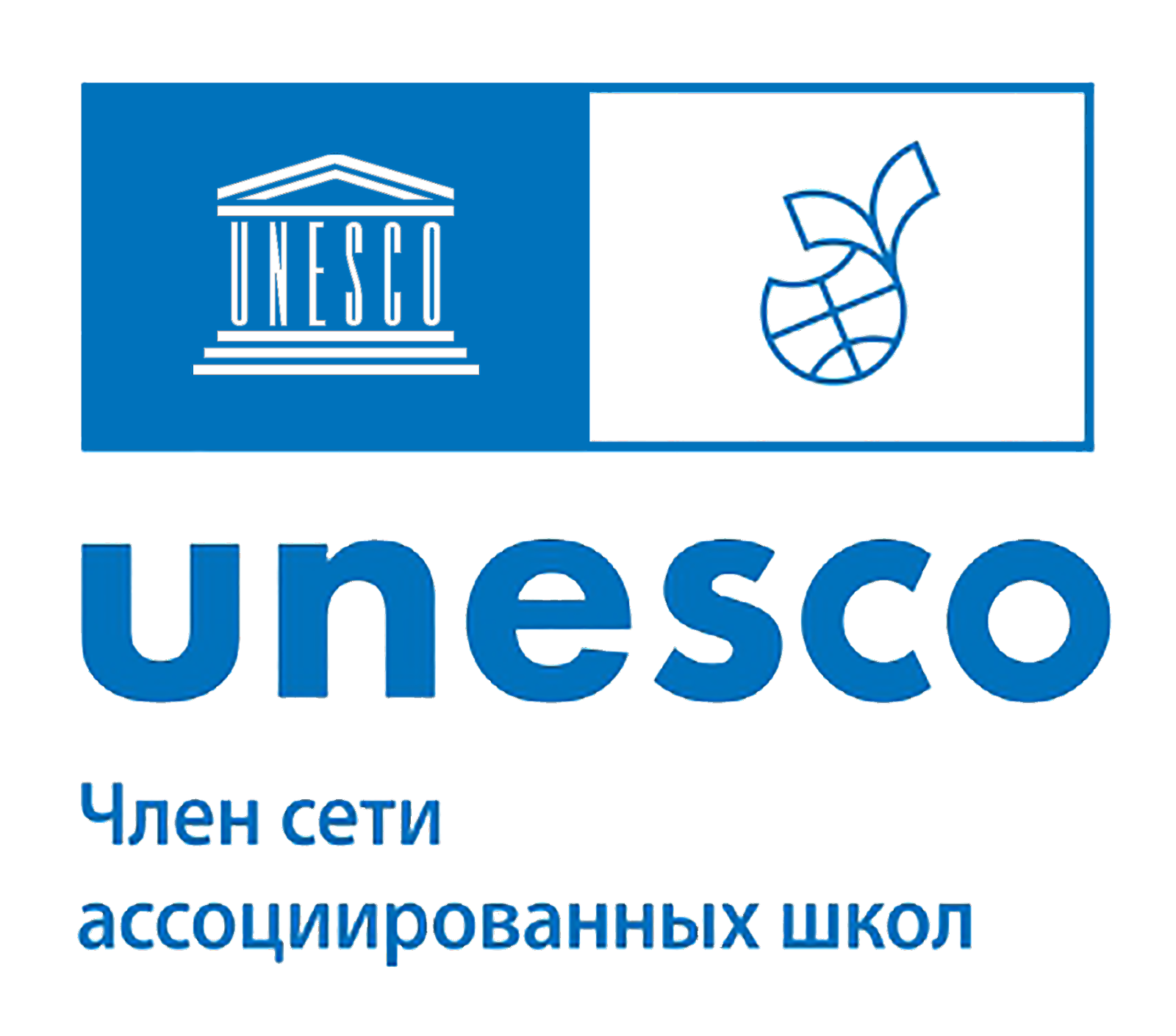 Государственное бюджетное общеобразовательное учреждение школа №690 Невского района 
Санкт-Петербурга
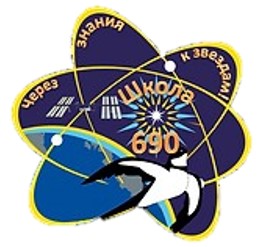 Диплом 
участника
Регионального дистанционного турнира "Права Человека" для 7 классов
Награждается
Орлов 
Егор Ильич
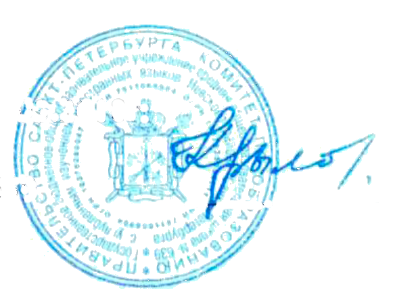 Региональный координатор                                                                         И.В. Крылова
CАШ ЮНЕСКО РФ
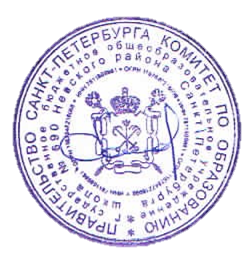 Директор ГБОУ школы №690                                                                  В.Ю. Соловьева
Приказ №548/1 от 11.12.2024
Санкт-Петербург, 2024
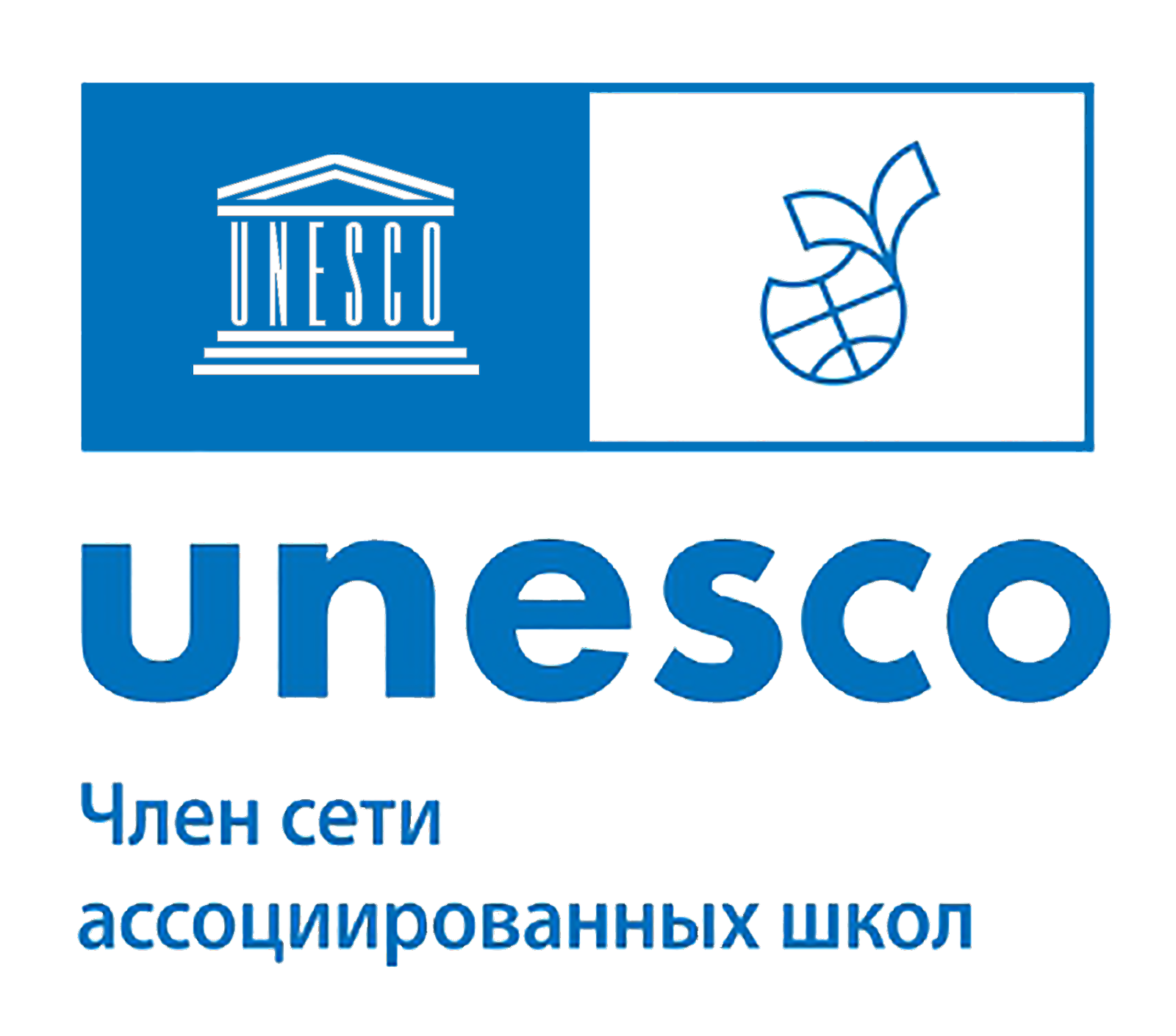 Государственное бюджетное общеобразовательное учреждение школа №690 Невского района 
Санкт-Петербурга
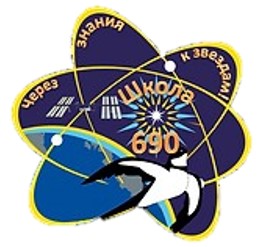 Диплом 
участника
Регионального дистанционного турнира "Права Человека" для 7 классов
Награждается
Матвеева 
Алиса Андреевна
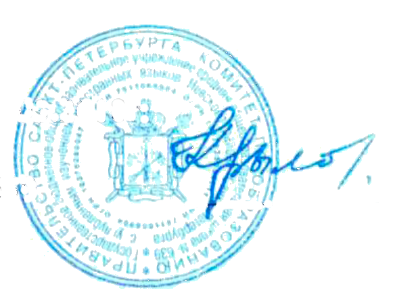 Региональный координатор                                                                         И.В. Крылова
CАШ ЮНЕСКО РФ
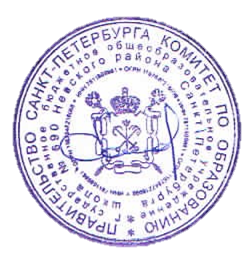 Директор ГБОУ школы №690                                                                  В.Ю. Соловьева
Приказ №548/1 от 11.12.2024
Санкт-Петербург, 2024
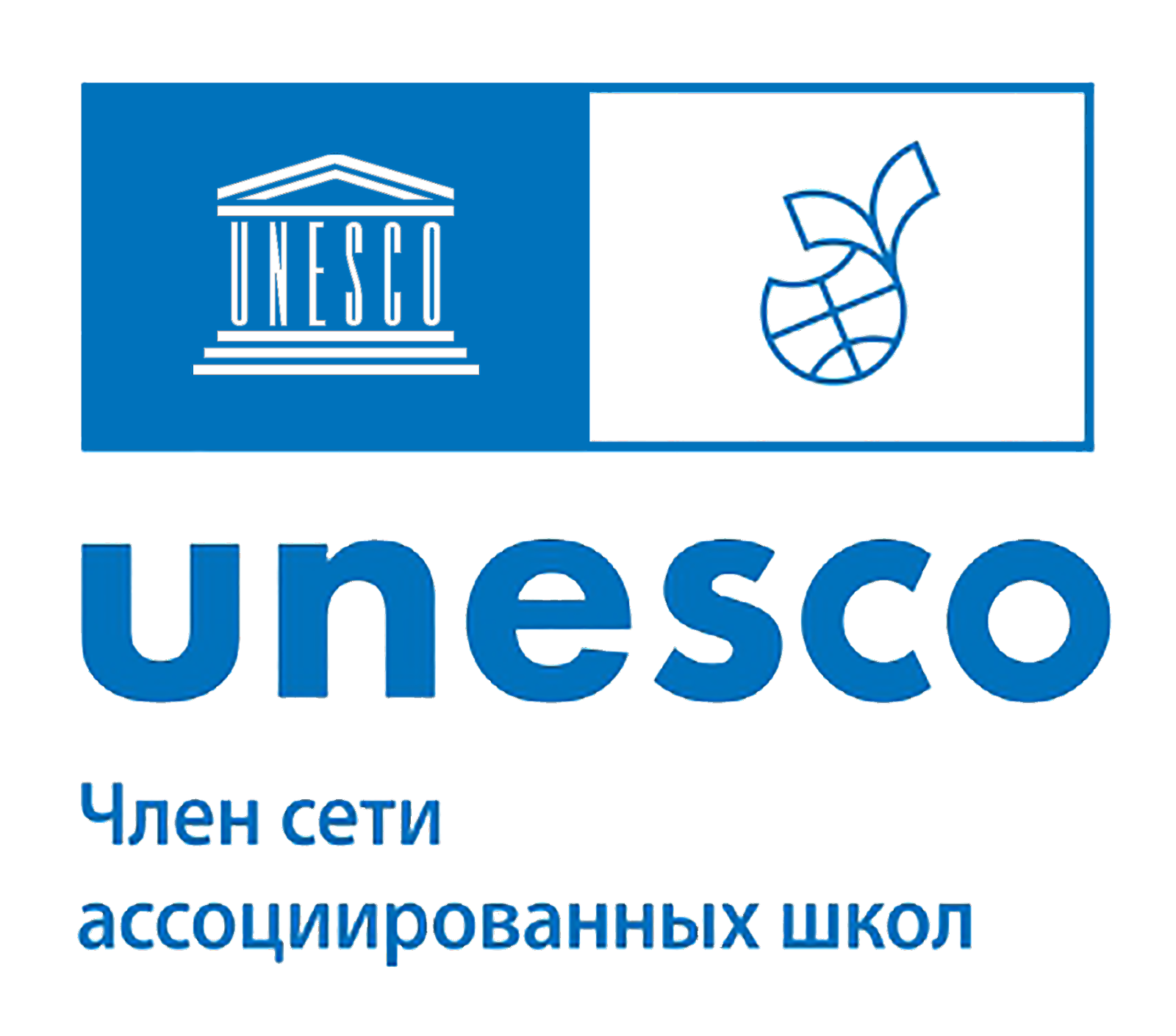 Государственное бюджетное общеобразовательное учреждение школа №690 Невского района 
Санкт-Петербурга
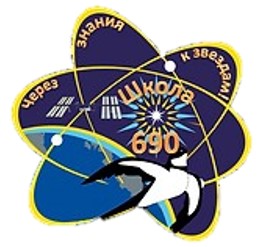 Диплом 
участника
Регионального дистанционного турнира "Права Человека" для 7 классов
Награждается
Ершова 
Вероника Александровна
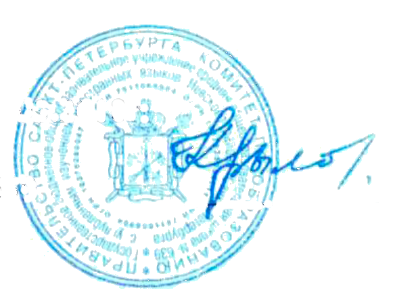 Региональный координатор                                                                         И.В. Крылова
CАШ ЮНЕСКО РФ
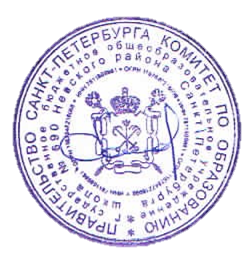 Директор ГБОУ школы №690                                                                  В.Ю. Соловьева
Приказ №548/1 от 11.12.2024
Санкт-Петербург, 2024
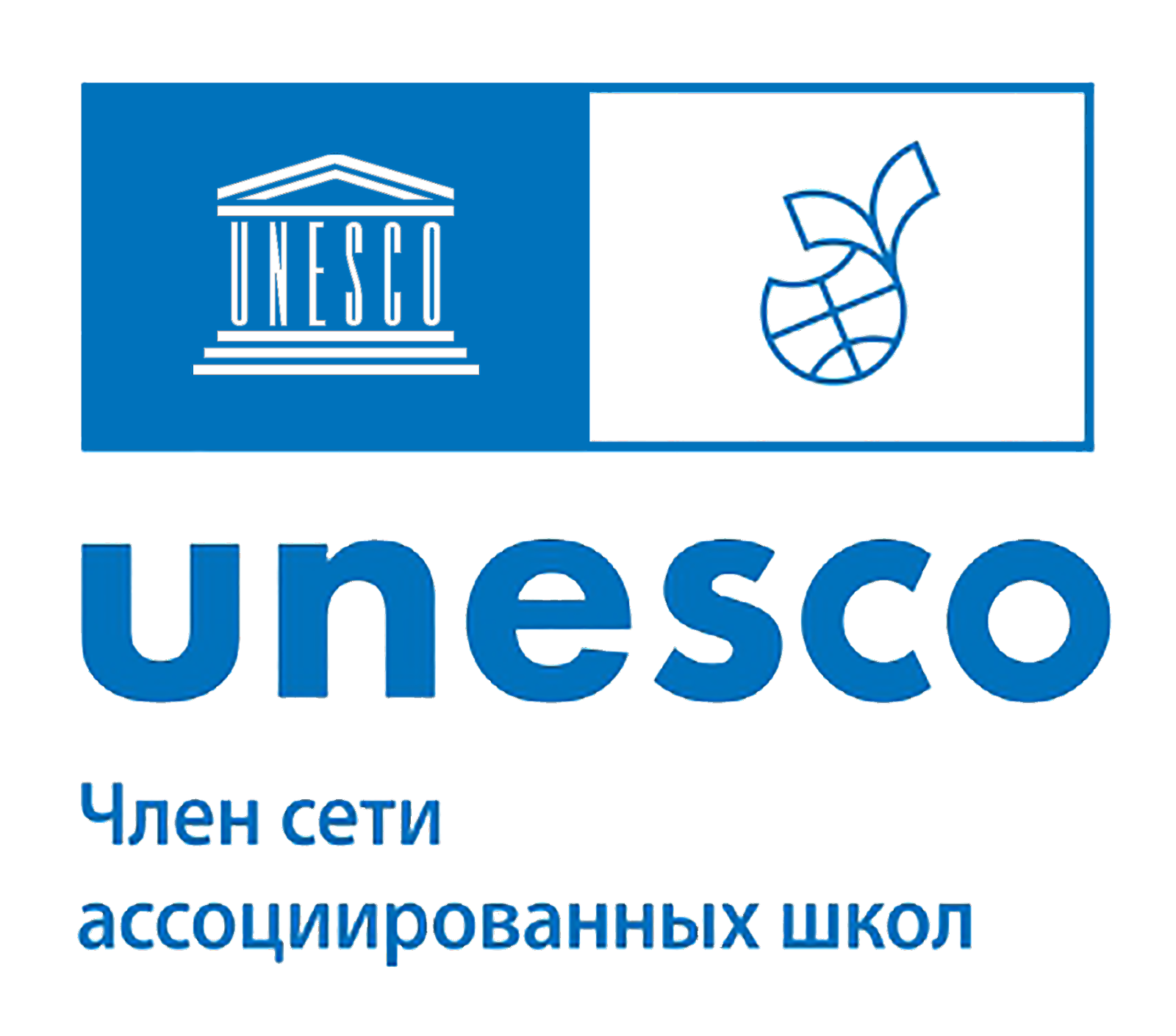 Государственное бюджетное общеобразовательное учреждение школа №690 Невского района 
Санкт-Петербурга
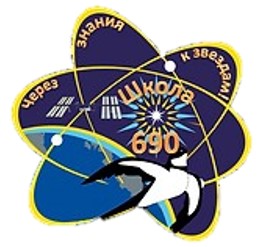 Диплом 
участника
Регионального дистанционного турнира "Права Человека" для 7 классов
Награждается
Ершова Вероника Александровна
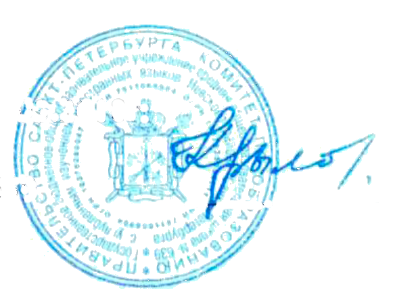 Региональный координатор                                                                         И.В. Крылова
CАШ ЮНЕСКО РФ
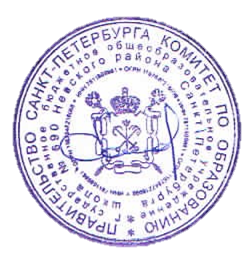 Директор ГБОУ школы №690                                                                  В.Ю. Соловьева
Приказ №548/1 от 11.12.2024
Санкт-Петербург, 2024
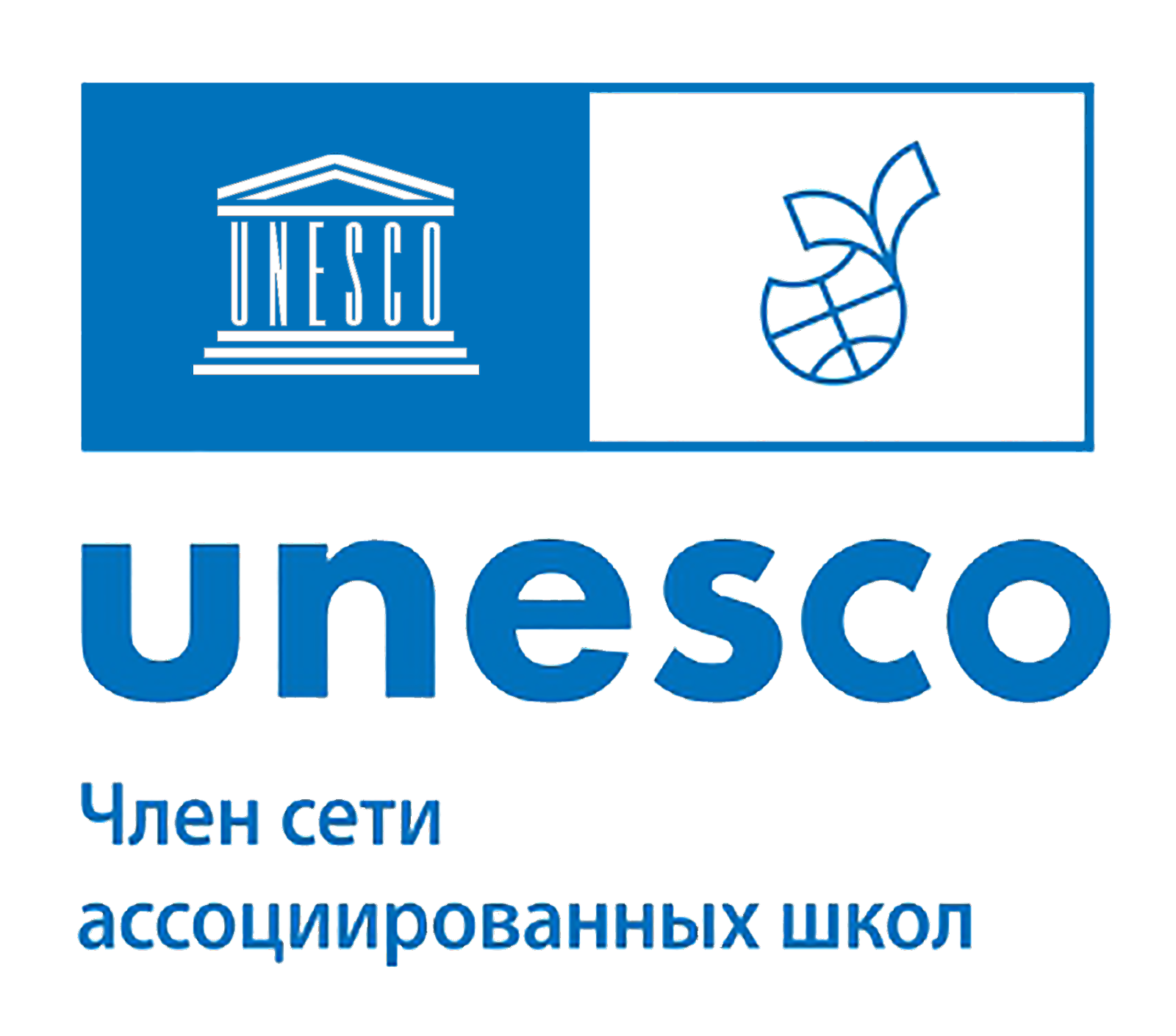 Государственное бюджетное общеобразовательное учреждение школа №690 Невского района 
Санкт-Петербурга
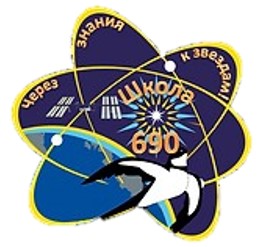 Диплом 
участника
Регионального дистанционного турнира "Права Человека" для 7 классов
Награждается
Коненкова Агата Рамильевна
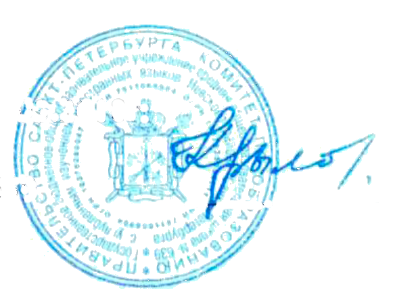 Региональный координатор                                                                         И.В. Крылова
CАШ ЮНЕСКО РФ
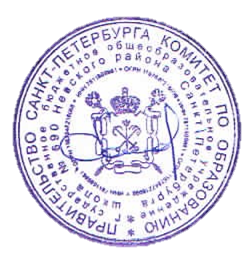 Директор ГБОУ школы №690                                                                  В.Ю. Соловьева
Приказ №548/1 от 11.12.2024
Санкт-Петербург, 2024
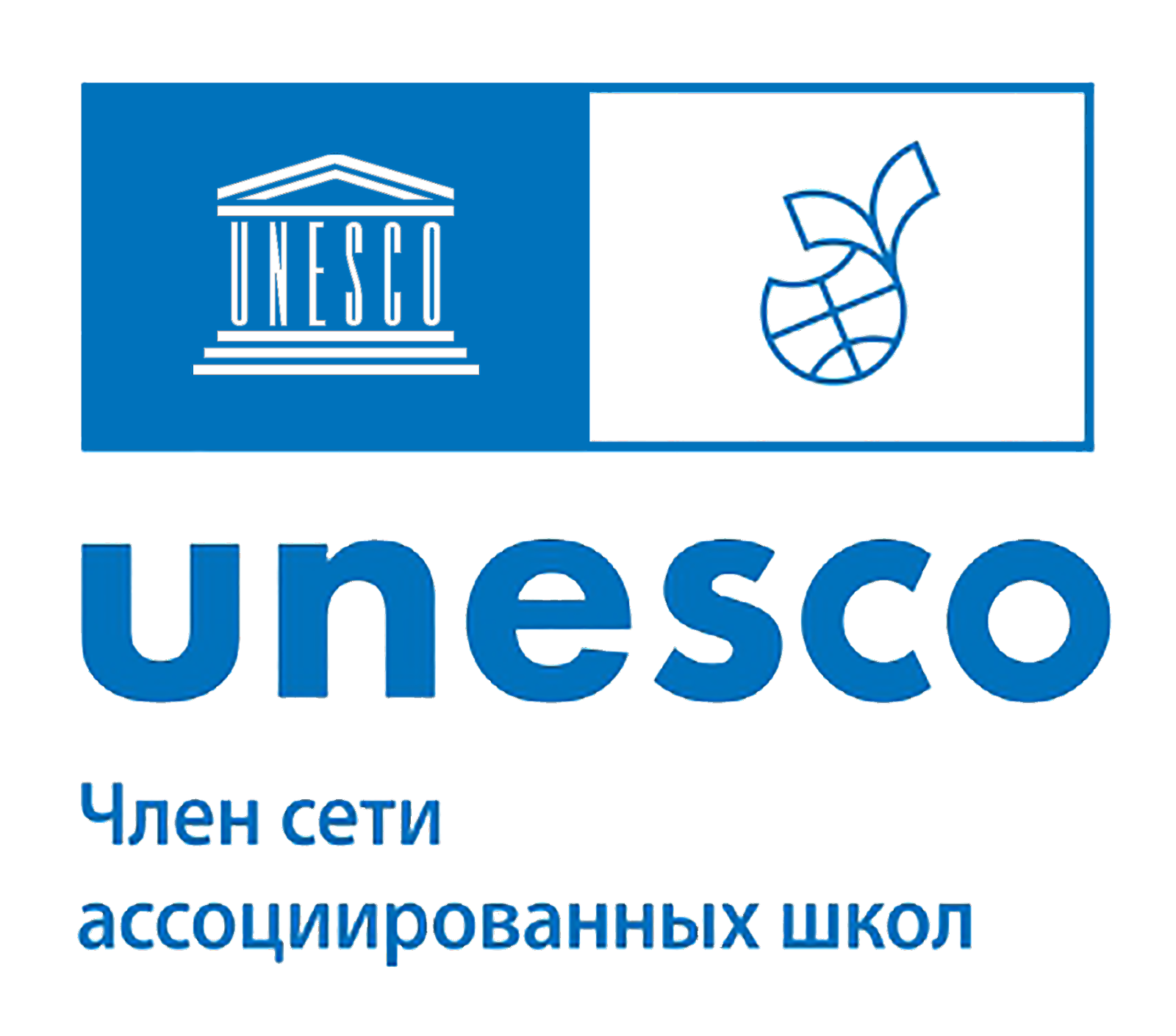 Государственное бюджетное общеобразовательное учреждение школа №690 Невского района 
Санкт-Петербурга
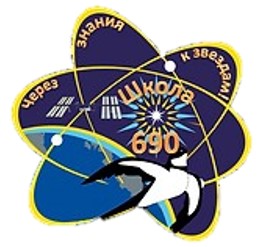 Диплом 
участника
Регионального дистанционного турнира "Права Человека" для 7 классов
Награждается
Фомовский Александр Александрович
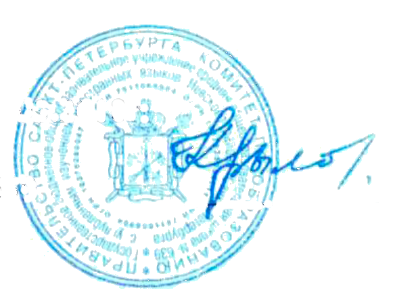 Региональный координатор                                                                         И.В. Крылова
CАШ ЮНЕСКО РФ
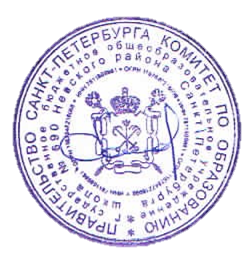 Директор ГБОУ школы №690                                                                  В.Ю. Соловьева
Приказ №548/1 от 11.12.2024
Санкт-Петербург, 2024
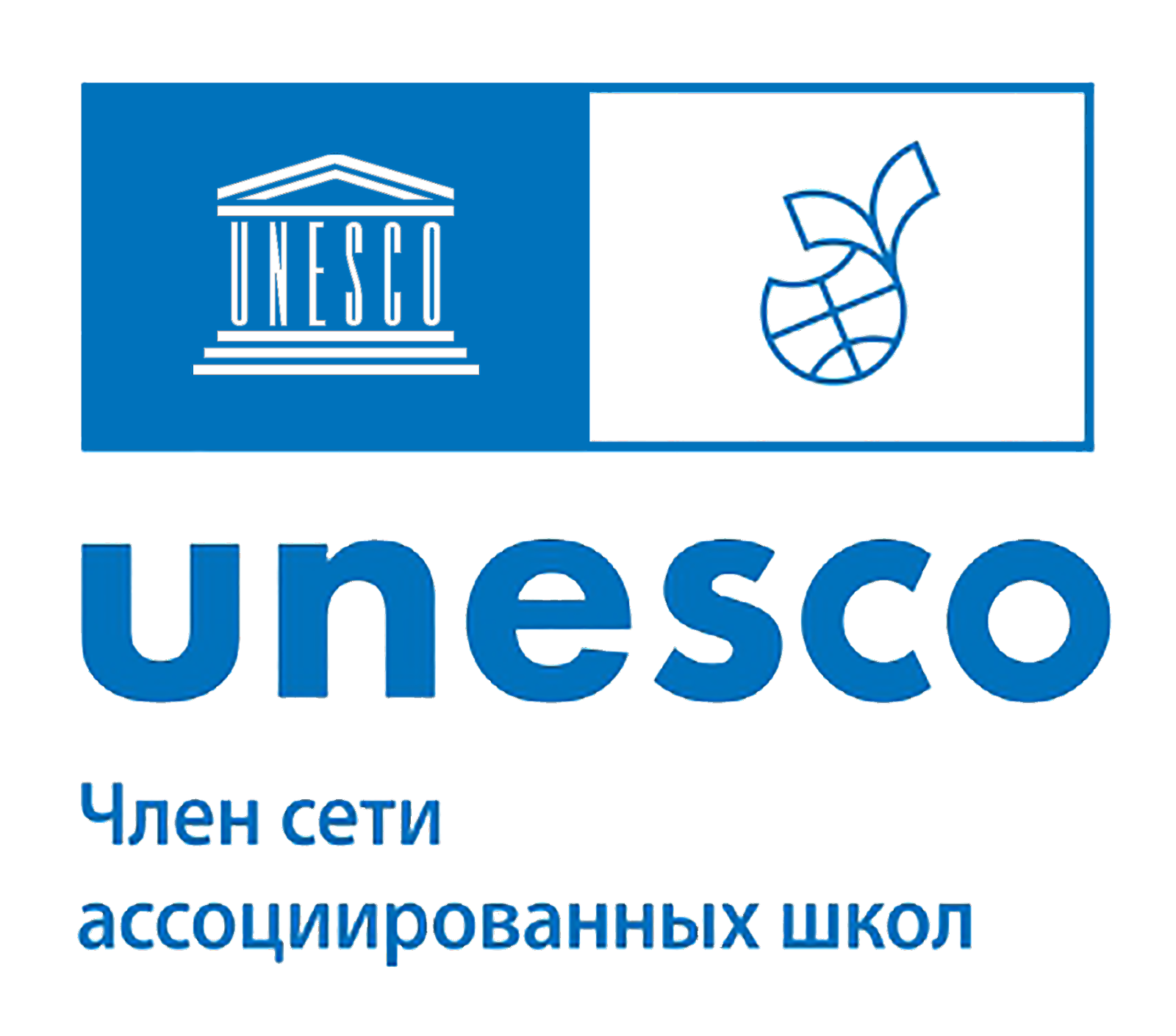 Государственное бюджетное общеобразовательное учреждение школа №690 Невского района 
Санкт-Петербурга
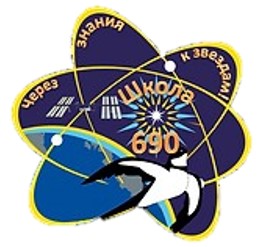 Диплом 
участника
Регионального дистанционного турнира "Права Человека" для 7 классов
Награждается
Фомовский Александр Александрович
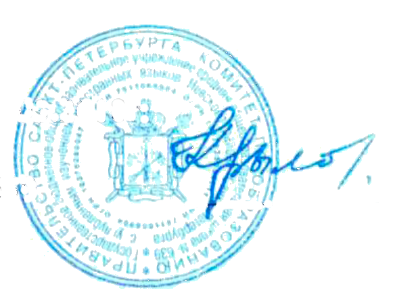 Региональный координатор                                                                         И.В. Крылова
CАШ ЮНЕСКО РФ
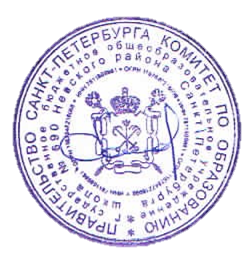 Директор ГБОУ школы №690                                                                  В.Ю. Соловьева
Приказ №548/1 от 11.12.2024
Санкт-Петербург, 2024
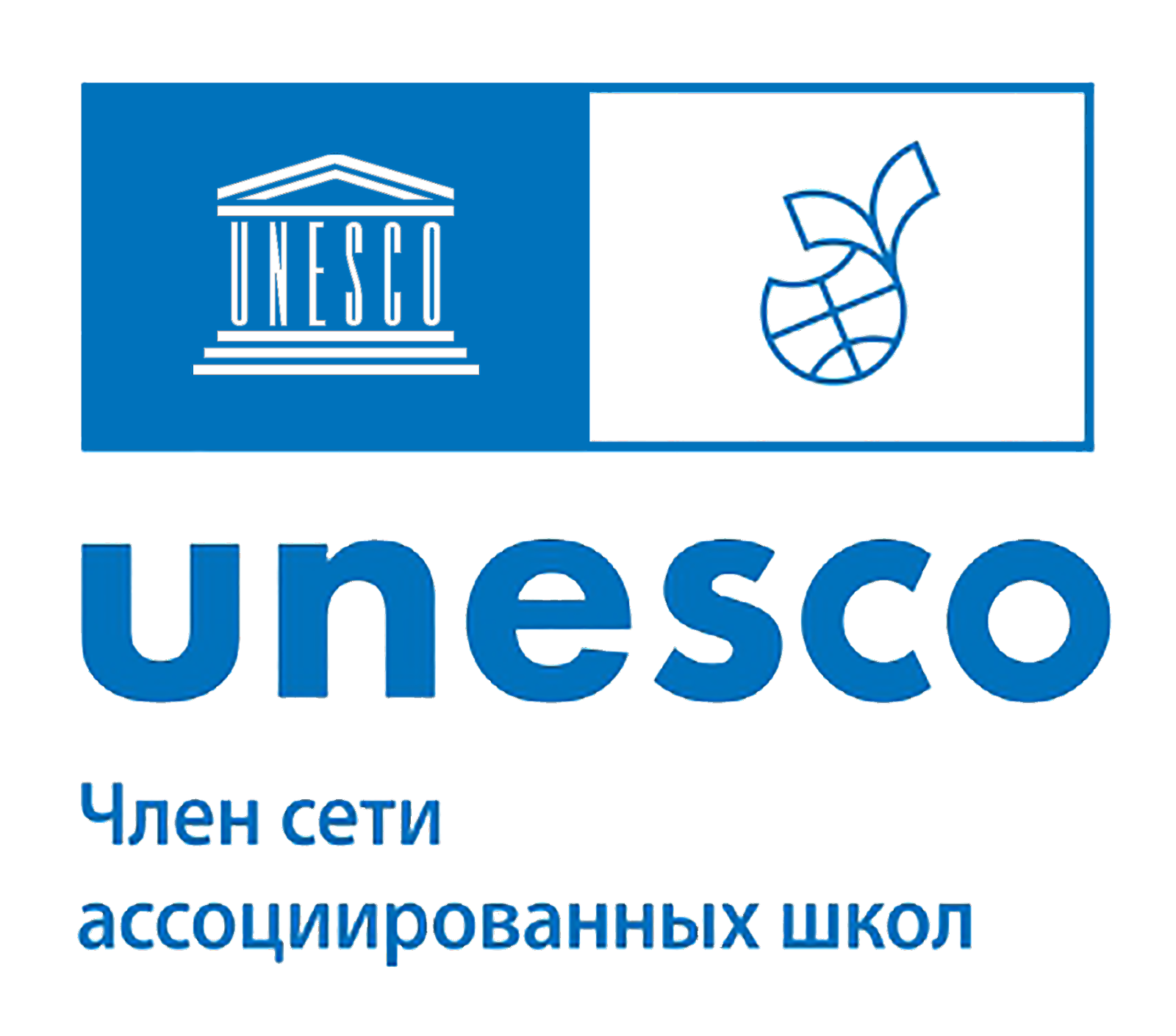 Государственное бюджетное общеобразовательное учреждение школа №690 Невского района 
Санкт-Петербурга
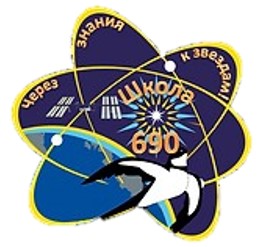 Диплом 
участника
Регионального дистанционного турнира "Права Человека" для 7 классов
Награждается
Васильева Виктория Евгеньевна
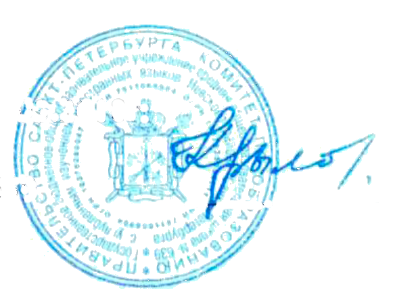 Региональный координатор                                                                         И.В. Крылова
CАШ ЮНЕСКО РФ
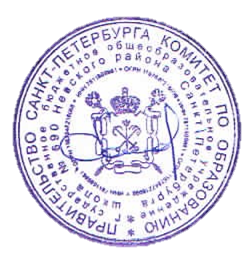 Директор ГБОУ школы №690                                                                  В.Ю. Соловьева
Приказ №548/1 от 11.12.2024
Санкт-Петербург, 2024
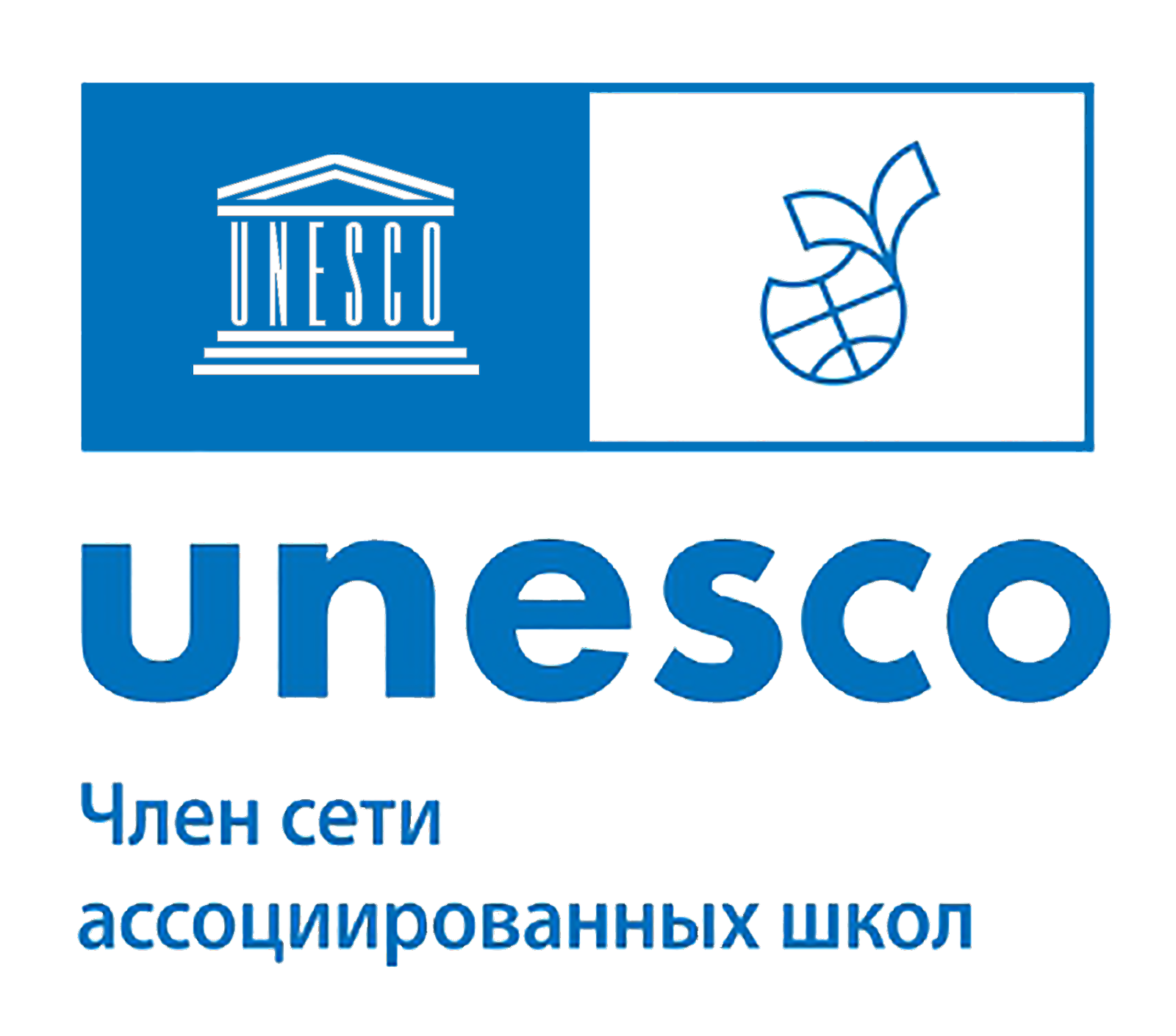 Государственное бюджетное общеобразовательное учреждение школа №690 Невского района 
Санкт-Петербурга
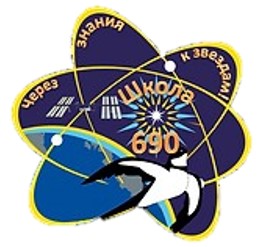 Диплом 
участника
Регионального дистанционного турнира "Права Человека" для 7 классов
Награждается
Гладкова Александра Евгеньевна
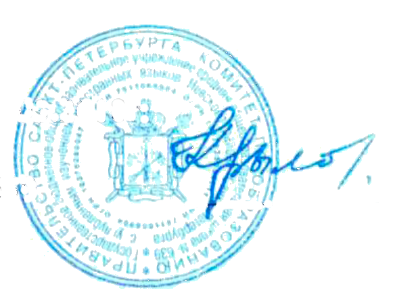 Региональный координатор                                                                         И.В. Крылова
CАШ ЮНЕСКО РФ
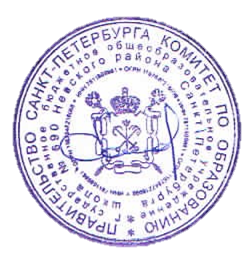 Директор ГБОУ школы №690                                                                  В.Ю. Соловьева
Приказ №548/1 от 11.12.2024
Санкт-Петербург, 2024
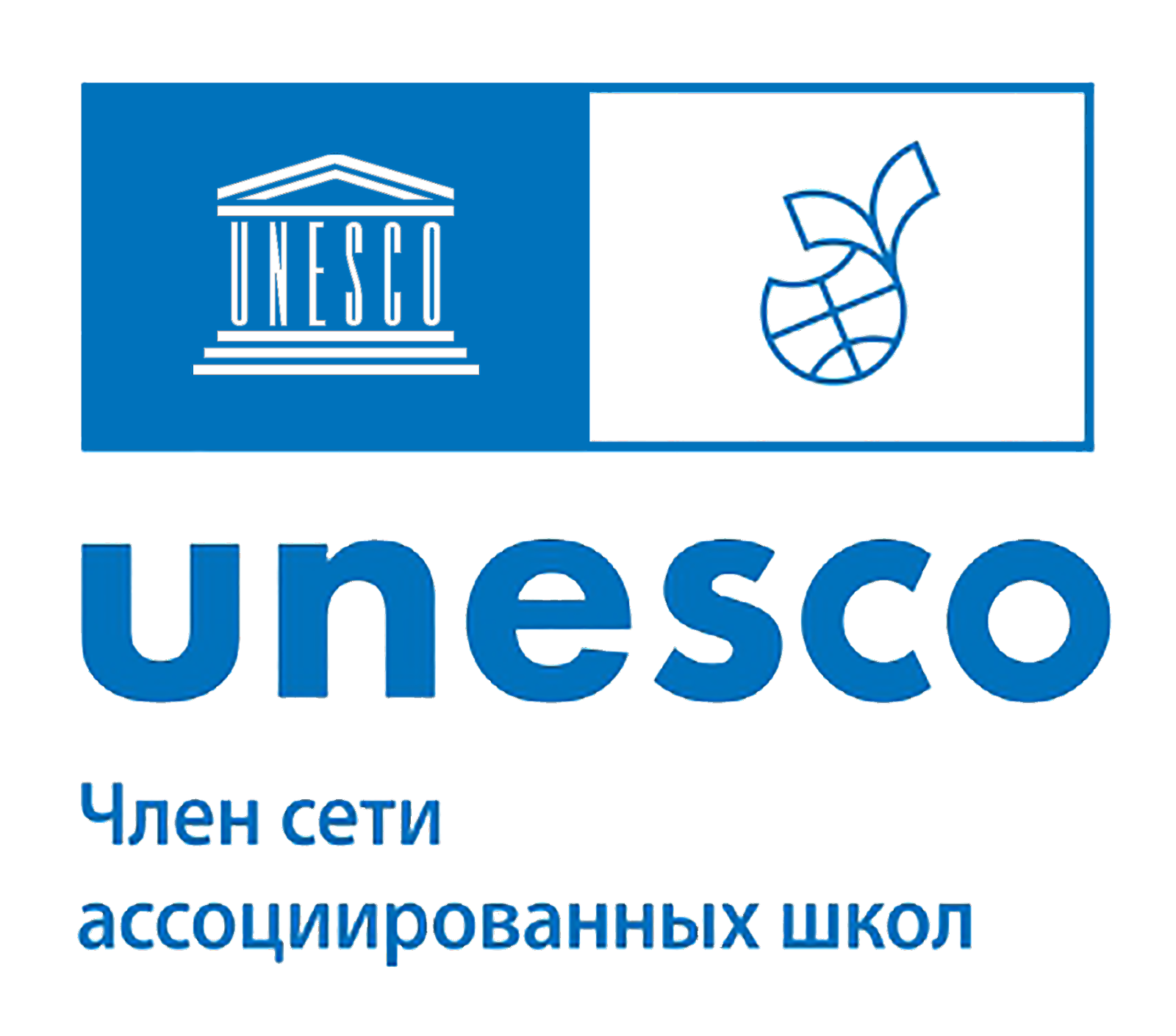 Государственное бюджетное общеобразовательное учреждение школа №690 Невского района 
Санкт-Петербурга
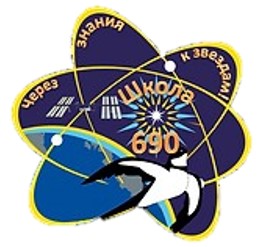 Диплом 
участника
Регионального дистанционного турнира "Права Человека" для 7 классов
Награждается
Евстафьев Кирилл Максимович
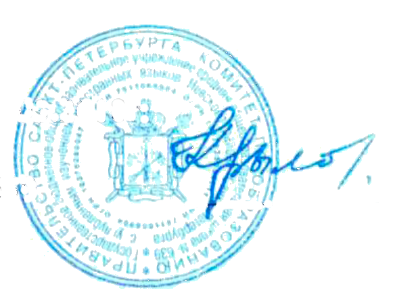 Региональный координатор                                                                         И.В. Крылова
CАШ ЮНЕСКО РФ
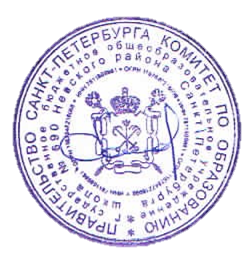 Директор ГБОУ школы №690                                                                  В.Ю. Соловьева
Приказ №548/1 от 11.12.2024
Санкт-Петербург, 2024
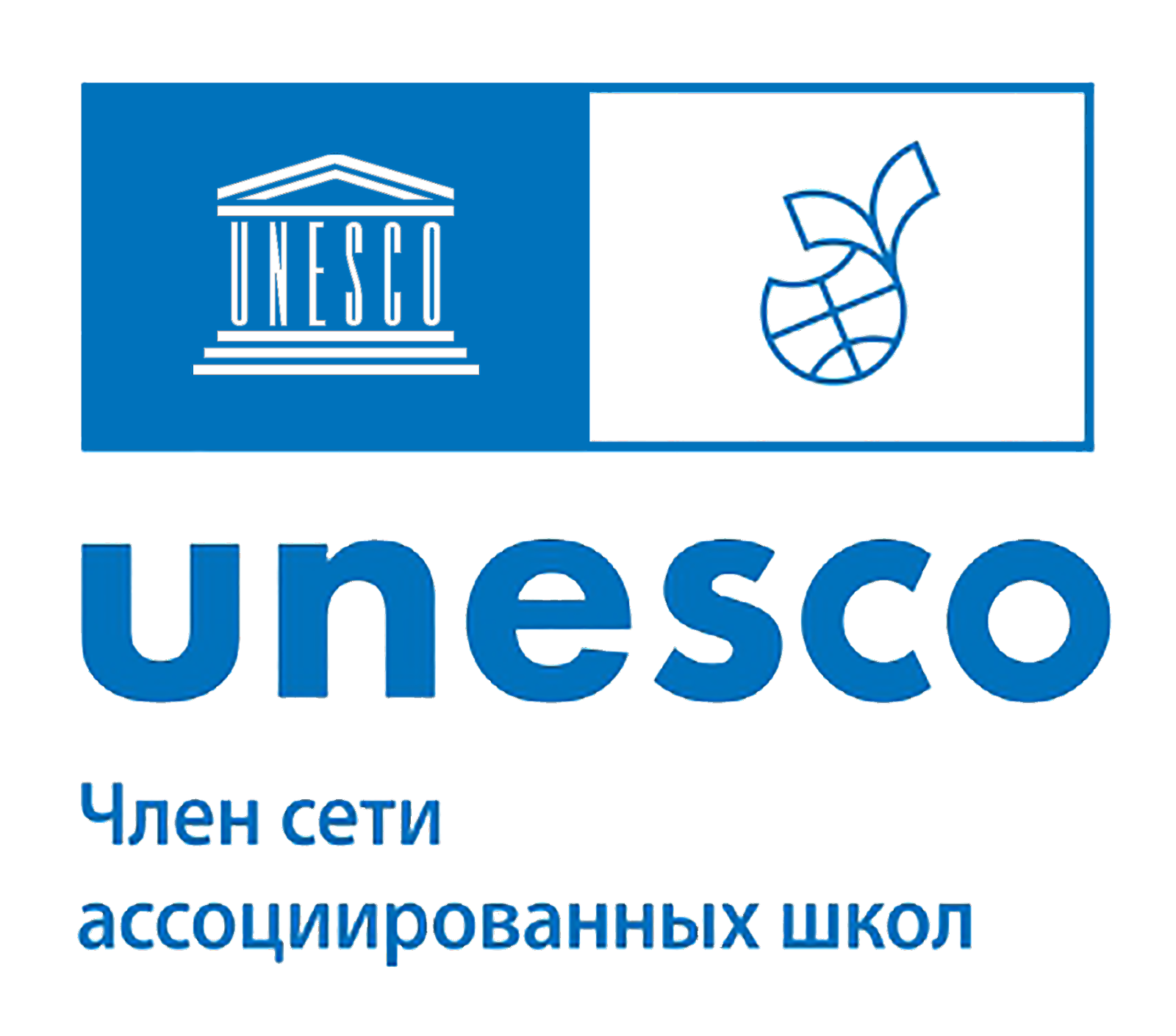 Государственное бюджетное общеобразовательное учреждение школа №690 Невского района 
Санкт-Петербурга
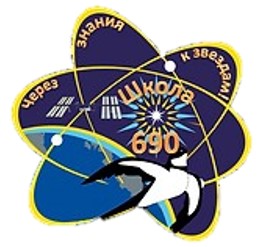 Диплом 
участника
Регионального дистанционного турнира "Права Человека" для 7 классов
Награждается
Тараскина Анастасия Евгеньевна
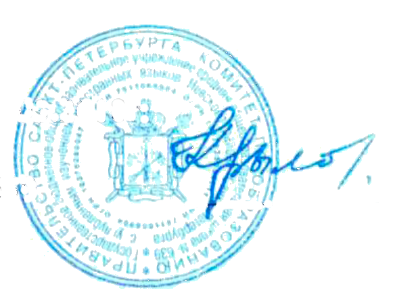 Региональный координатор                                                                         И.В. Крылова
CАШ ЮНЕСКО РФ
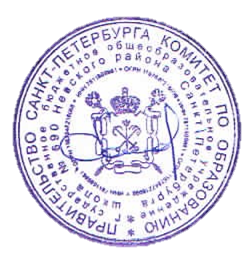 Директор ГБОУ школы №690                                                                  В.Ю. Соловьева
Приказ №548/1 от 11.12.2024
Санкт-Петербург, 2024
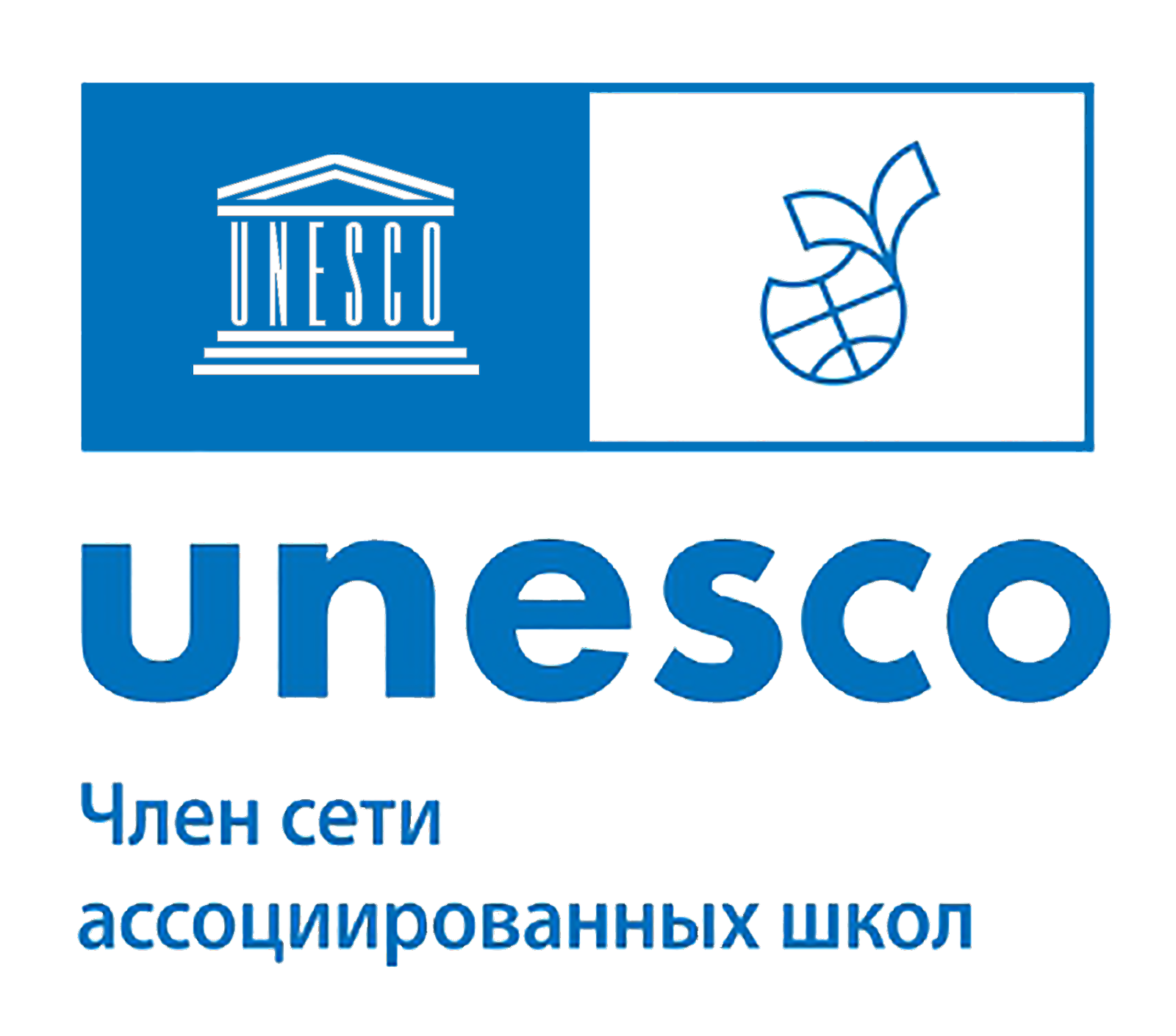 Государственное бюджетное общеобразовательное учреждение школа №690 Невского района 
Санкт-Петербурга
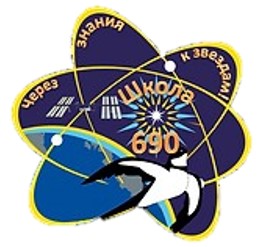 Диплом 
участника
Регионального дистанционного турнира "Права Человека" для 7 классов
Награждается
Гилёва Алина Александровна
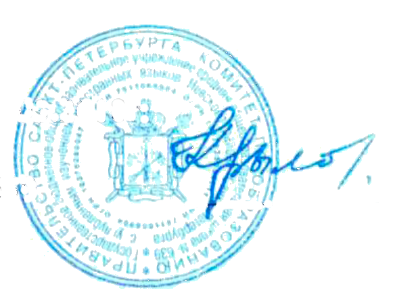 Региональный координатор                                                                         И.В. Крылова
CАШ ЮНЕСКО РФ
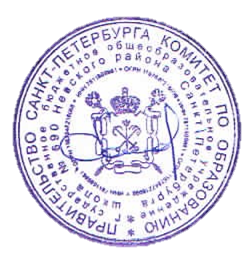 Директор ГБОУ школы №690                                                                  В.Ю. Соловьева
Приказ №548/1 от 11.12.2024
Санкт-Петербург, 2024
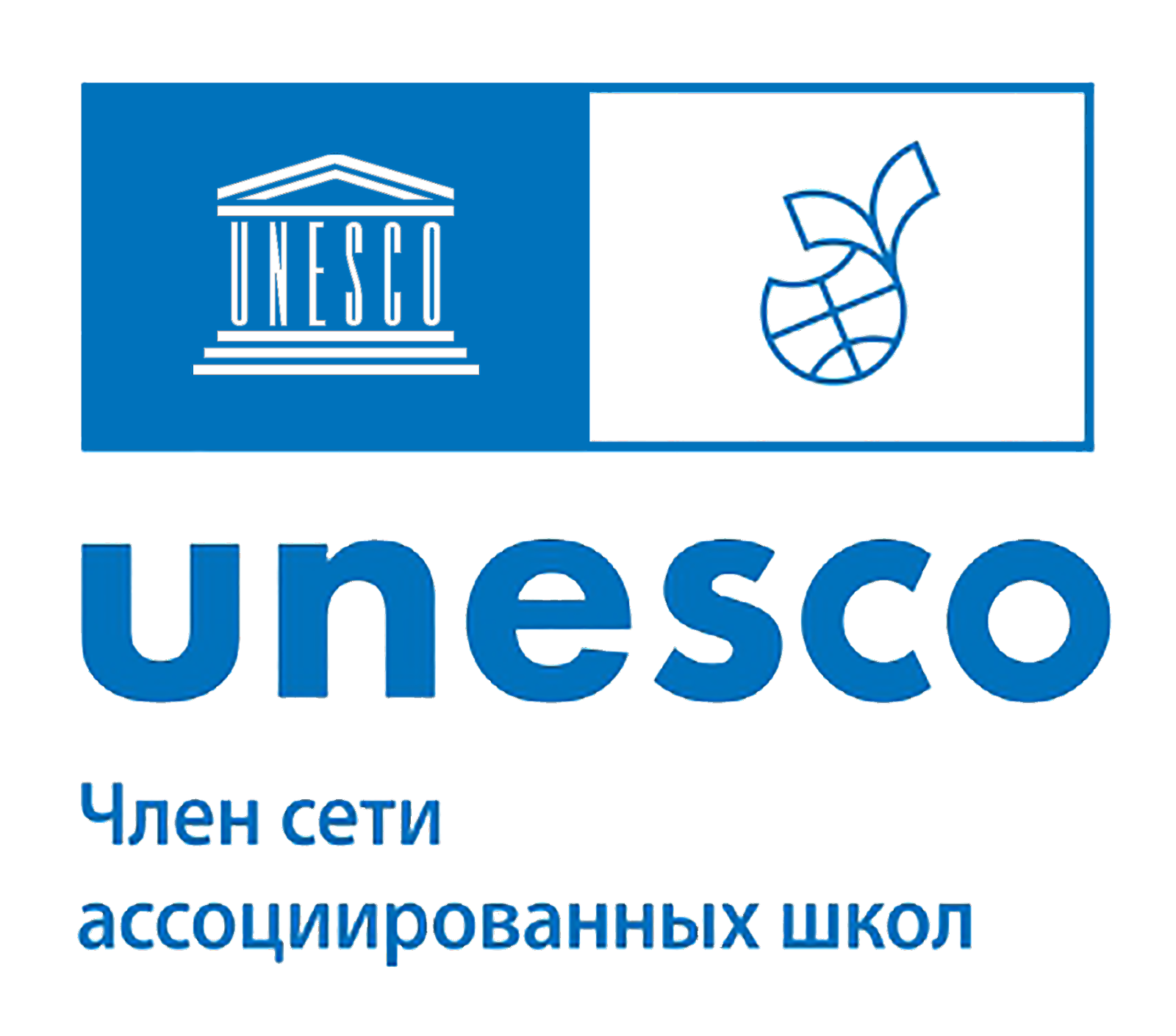 Государственное бюджетное общеобразовательное учреждение школа №690 Невского района 
Санкт-Петербурга
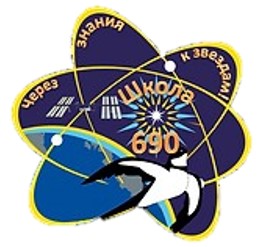 Диплом 
участника
Регионального дистанционного турнира "Права Человека" для 7 классов
Награждается
Тамоева Валерия Георгиевна
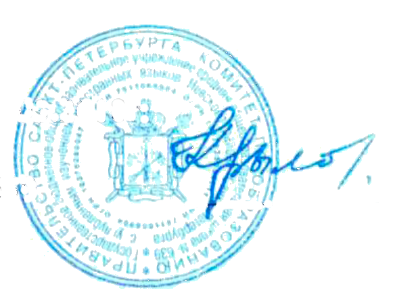 Региональный координатор                                                                         И.В. Крылова
CАШ ЮНЕСКО РФ
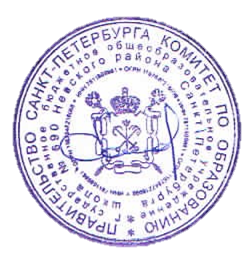 Директор ГБОУ школы №690                                                                  В.Ю. Соловьева
Приказ №548/1 от 11.12.2024
Санкт-Петербург, 2024
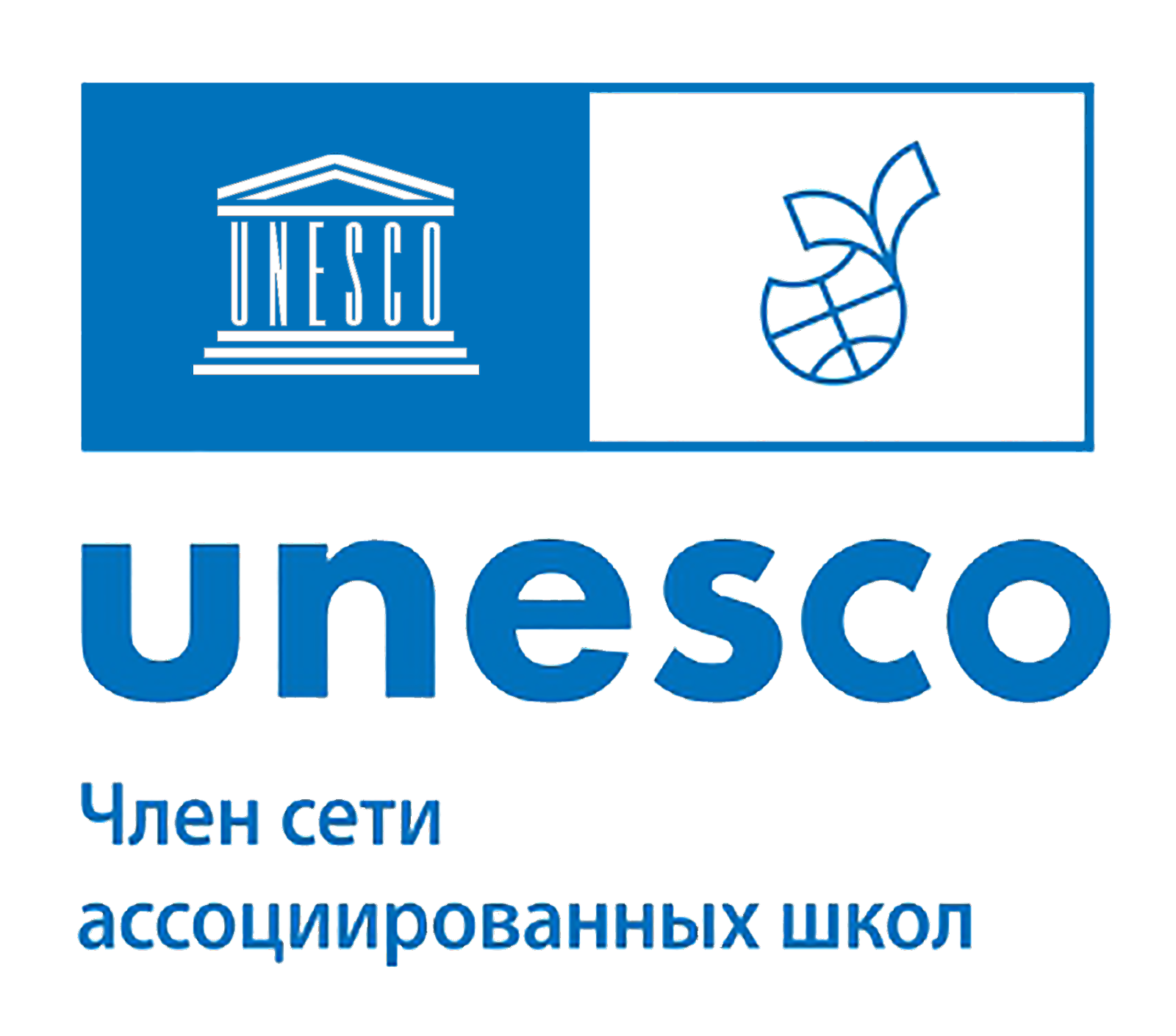 Государственное бюджетное общеобразовательное учреждение школа №690 Невского района 
Санкт-Петербурга
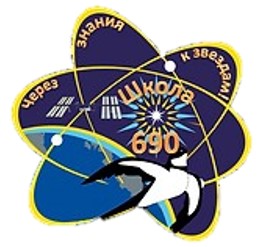 Диплом 
участника
Регионального дистанционного турнира "Права Человека" для 7 классов
Награждается
Семенова Вероника Дмитриевна
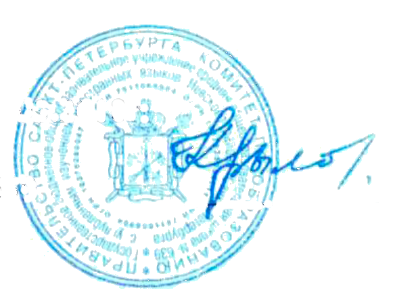 Региональный координатор                                                                         И.В. Крылова
CАШ ЮНЕСКО РФ
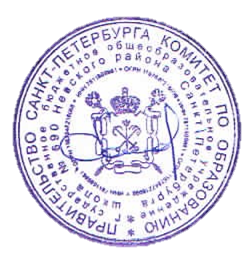 Директор ГБОУ школы №690                                                                  В.Ю. Соловьева
Приказ №548/1 от 11.12.2024
Санкт-Петербург, 2024
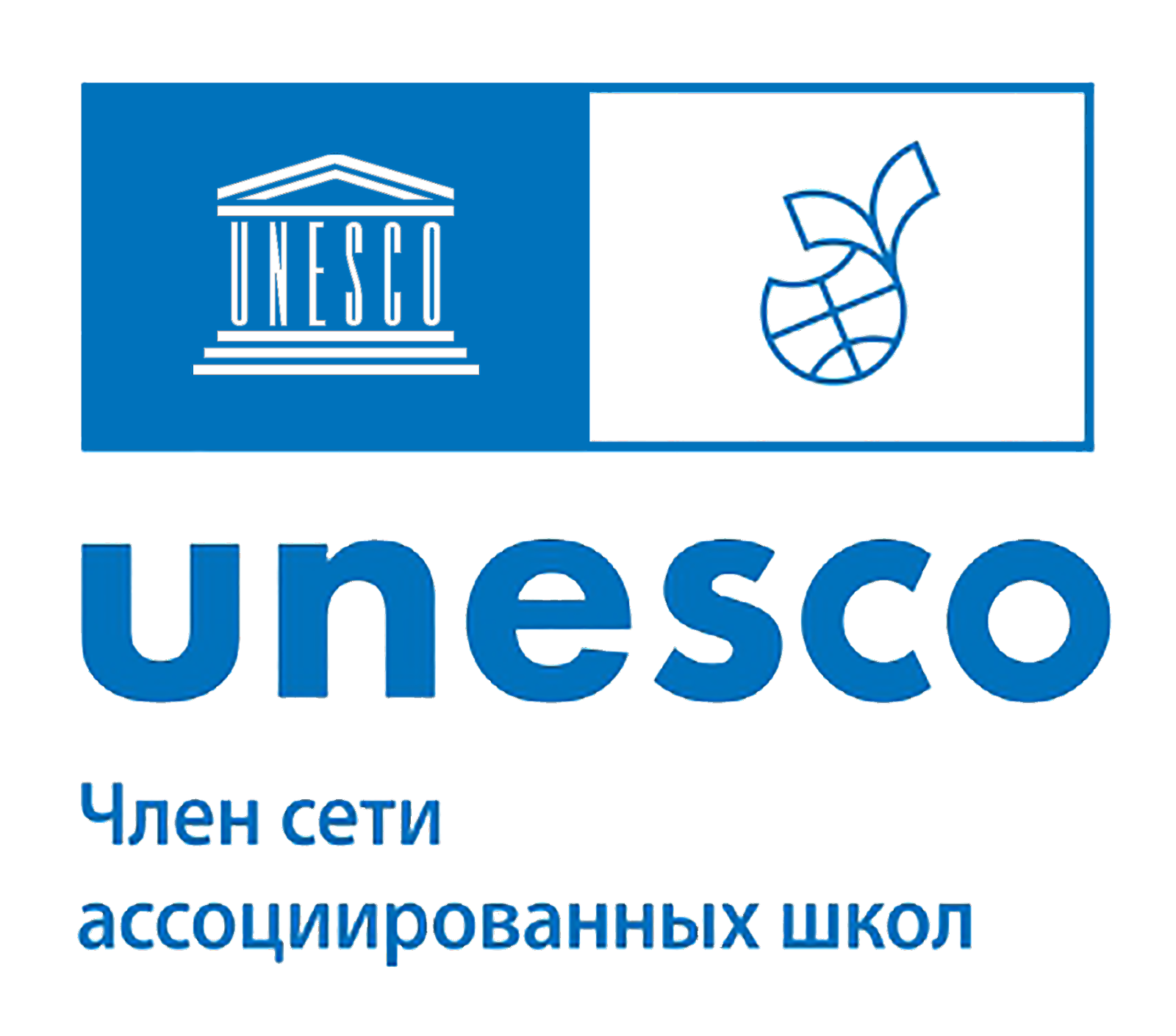 Государственное бюджетное общеобразовательное учреждение школа №690 Невского района 
Санкт-Петербурга
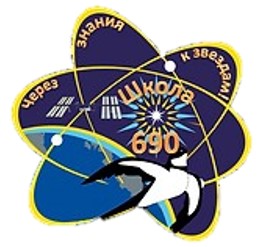 Диплом 
участника
Регионального дистанционного турнира "Права Человека" для 7 классов
Награждается
Ананьев 
Артём Андреевич
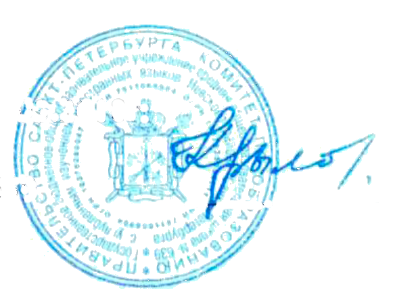 Региональный координатор                                                                         И.В. Крылова
CАШ ЮНЕСКО РФ
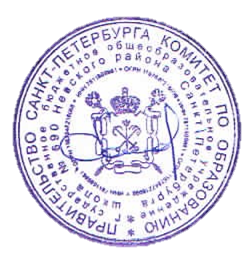 Директор ГБОУ школы №690                                                                  В.Ю. Соловьева
Приказ №548/1 от 11.12.2024
Санкт-Петербург, 2024
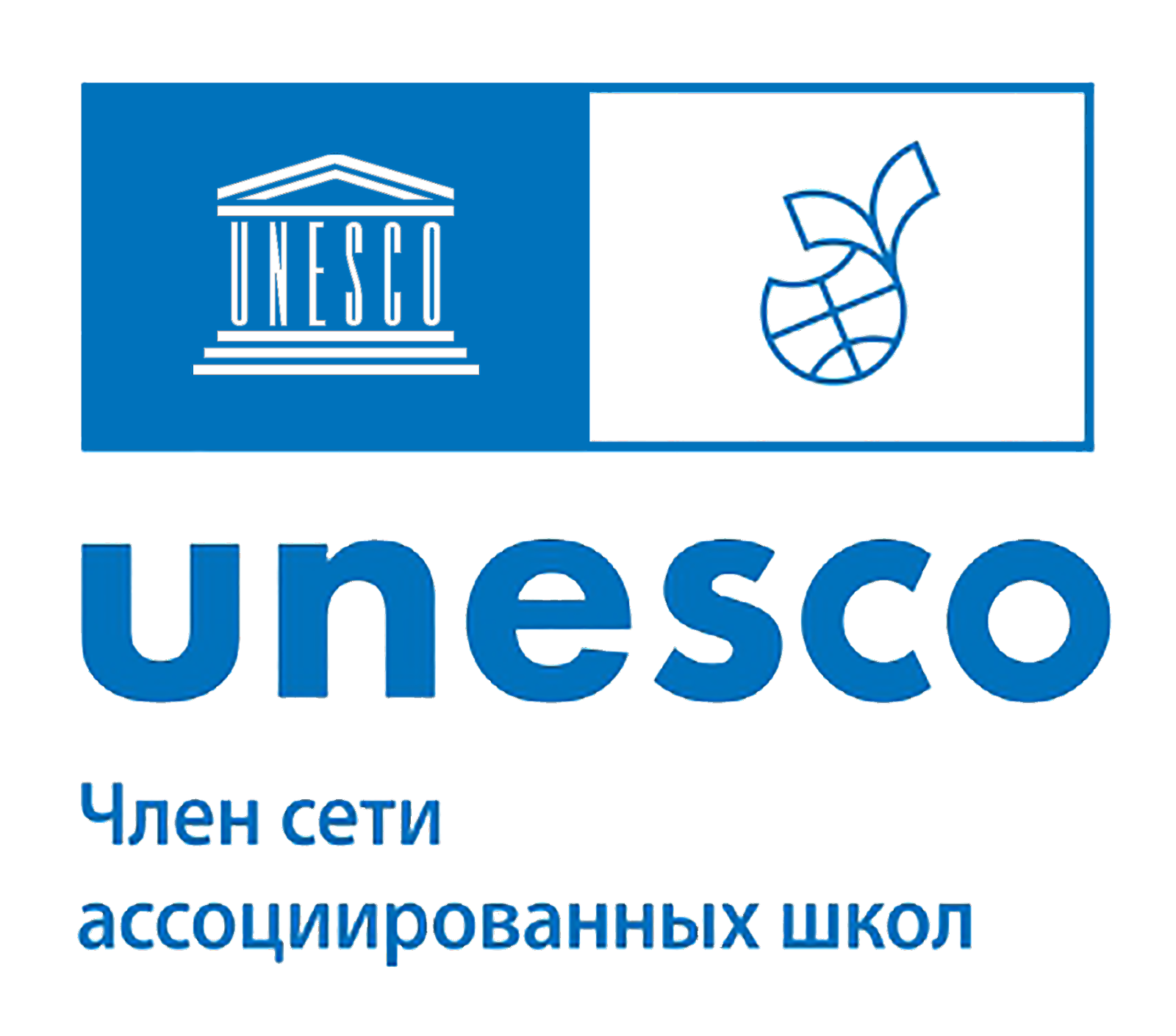 Государственное бюджетное общеобразовательное учреждение школа №690 Невского района 
Санкт-Петербурга
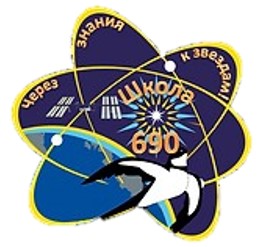 Диплом 
участника
Регионального дистанционного турнира "Права Человека" для 7 классов
Награждается
Сусанина Алиса Антоновна
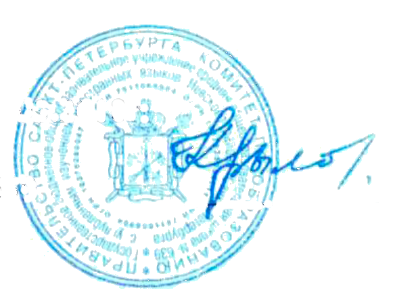 Региональный координатор                                                                         И.В. Крылова
CАШ ЮНЕСКО РФ
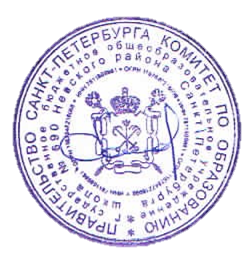 Директор ГБОУ школы №690                                                                  В.Ю. Соловьева
Приказ №548/1 от 11.12.2024
Санкт-Петербург, 2024
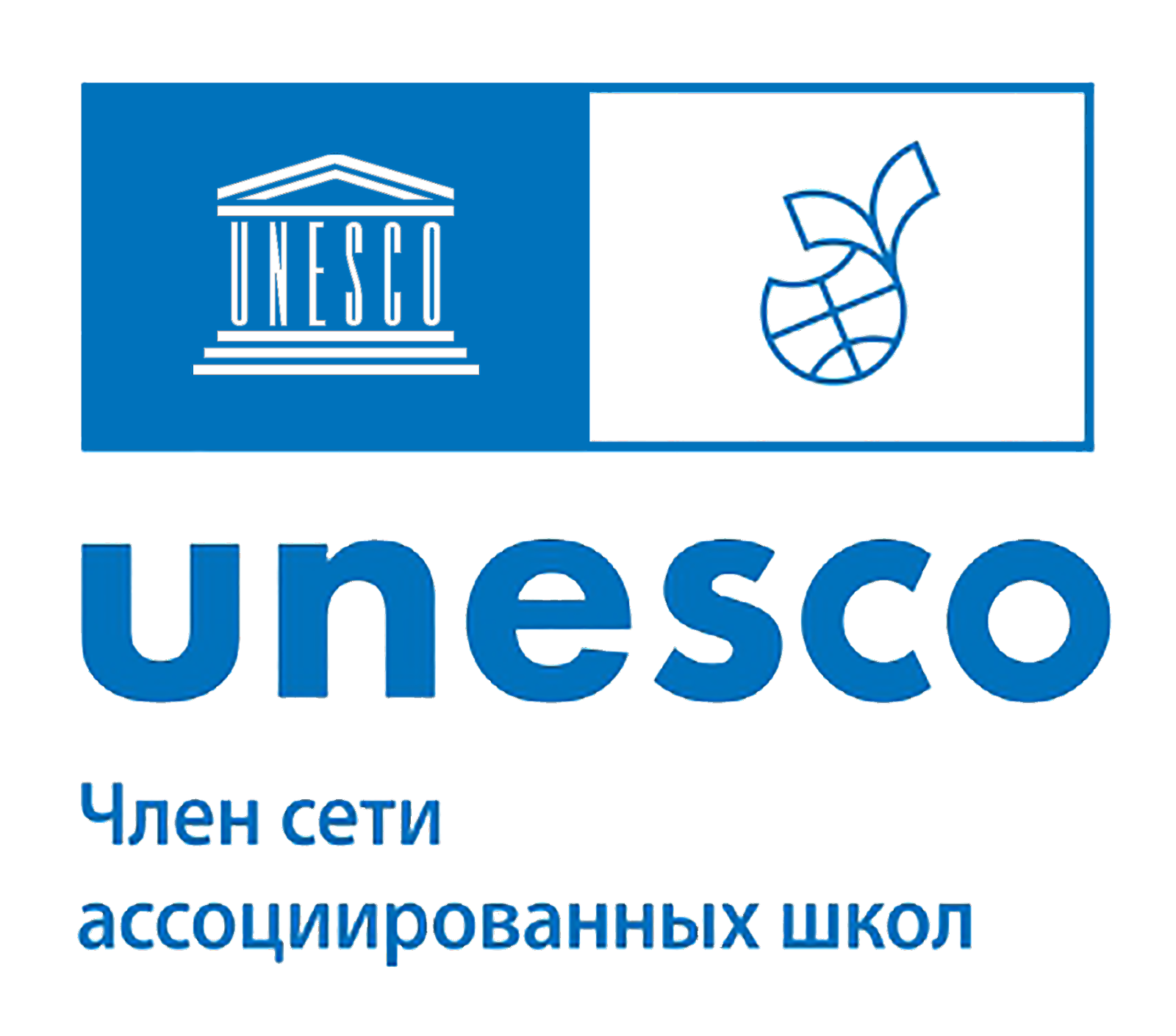 Государственное бюджетное общеобразовательное учреждение школа №690 Невского района 
Санкт-Петербурга
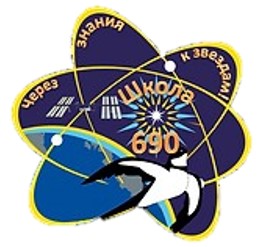 Диплом 
участника
Регионального дистанционного турнира "Права Человека" для 7 классов
Награждается
Кузнецова Маргарита Алексеевна
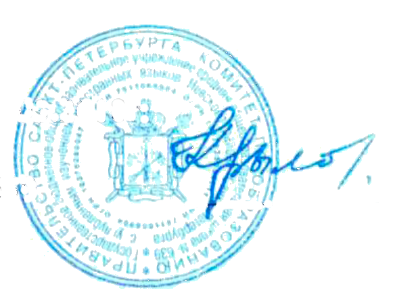 Региональный координатор                                                                         И.В. Крылова
CАШ ЮНЕСКО РФ
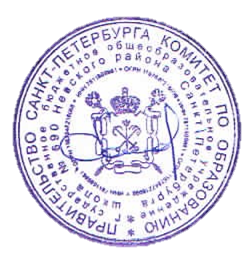 Директор ГБОУ школы №690                                                                  В.Ю. Соловьева
Приказ №548/1 от 11.12.2024
Санкт-Петербург, 2024
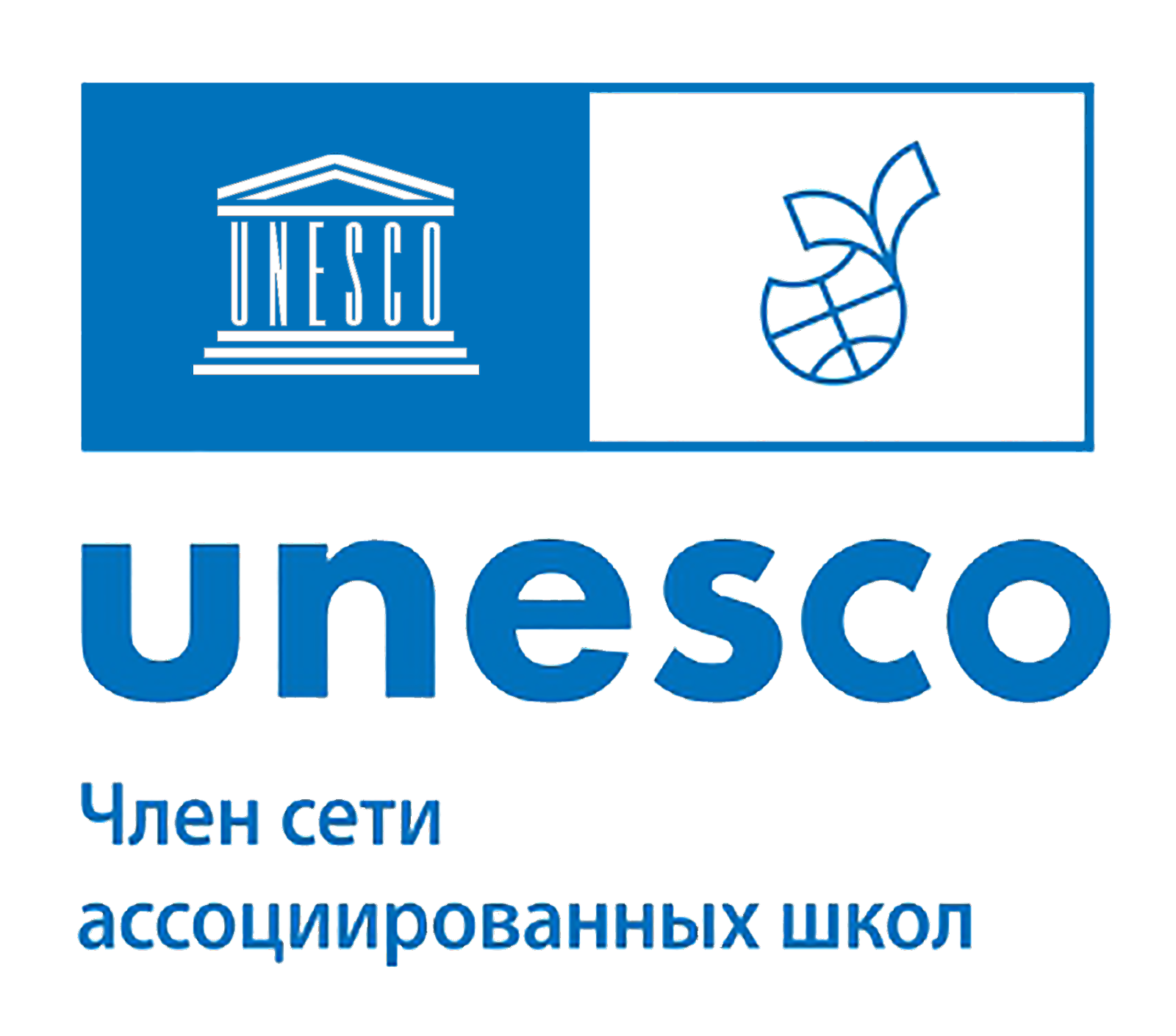 Государственное бюджетное общеобразовательное учреждение школа №690 Невского района 
Санкт-Петербурга
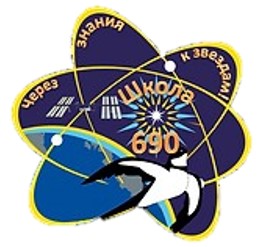 Диплом 
участника
Регионального дистанционного турнира "Права Человека" для 7 классов
Награждается
Маркина 
Ева Кирилловна
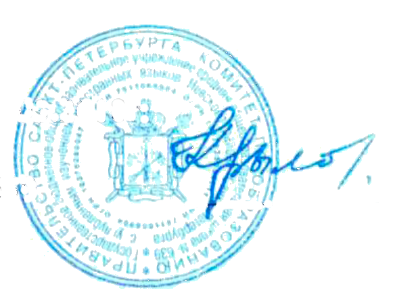 Региональный координатор                                                                         И.В. Крылова
CАШ ЮНЕСКО РФ
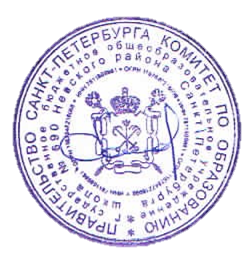 Директор ГБОУ школы №690                                                                  В.Ю. Соловьева
Приказ №548/1 от 11.12.2024
Санкт-Петербург, 2024
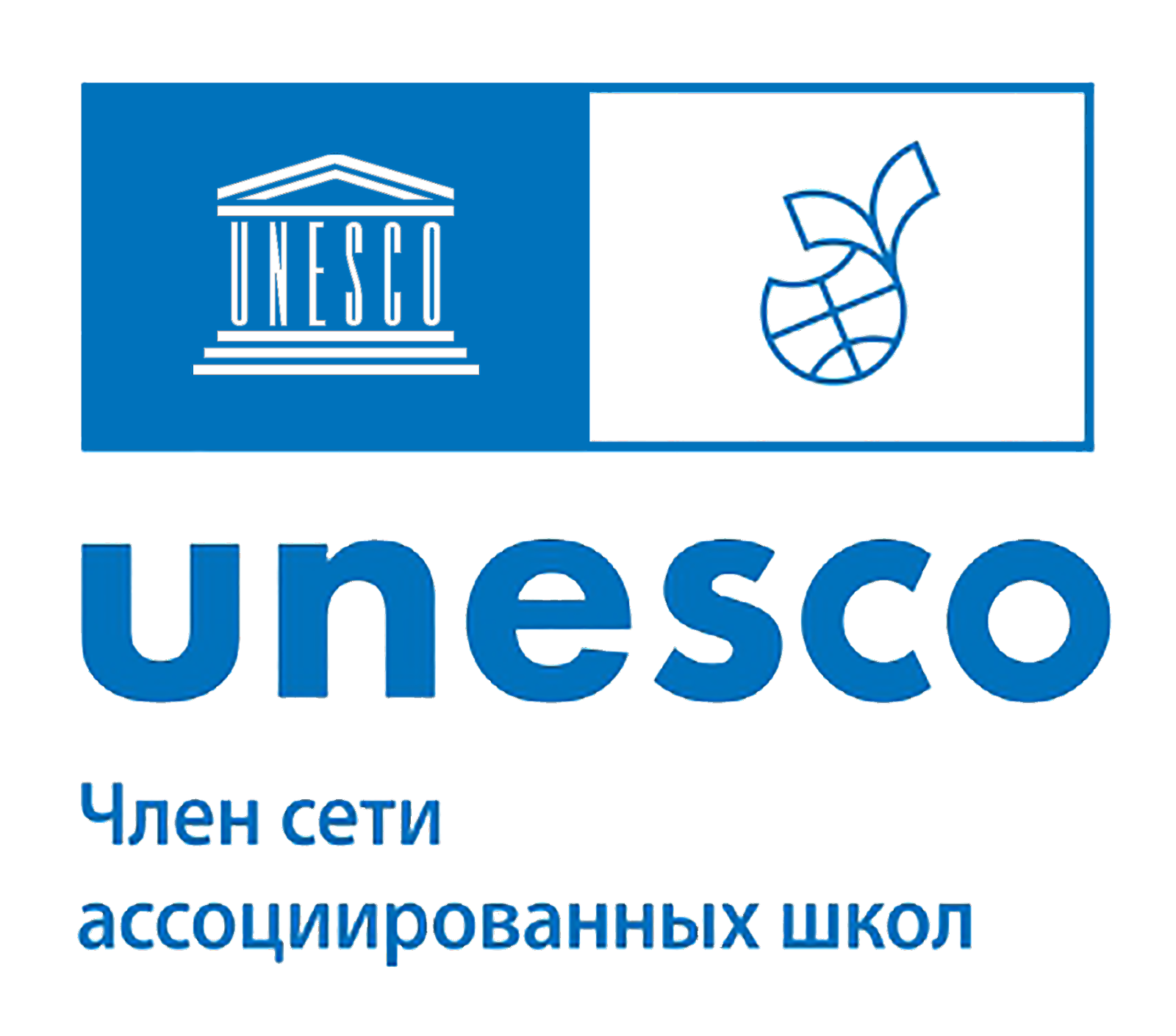 Государственное бюджетное общеобразовательное учреждение школа №690 Невского района 
Санкт-Петербурга
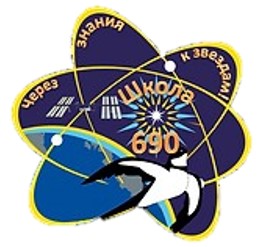 Диплом 
участника
Регионального дистанционного турнира "Права Человека" для 7 классов
Награждается
Абдуллина 
Камилла Рустамовна
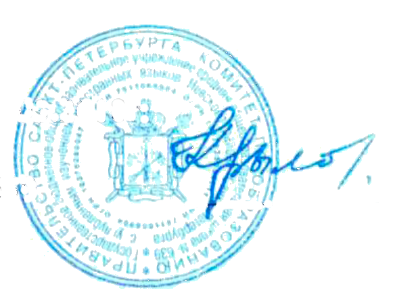 Региональный координатор                                                                         И.В. Крылова
CАШ ЮНЕСКО РФ
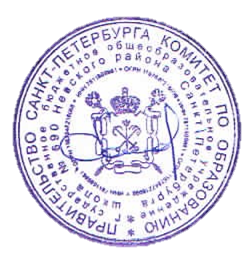 Директор ГБОУ школы №690                                                                  В.Ю. Соловьева
Приказ №548/1 от 11.12.2024
Санкт-Петербург, 2024
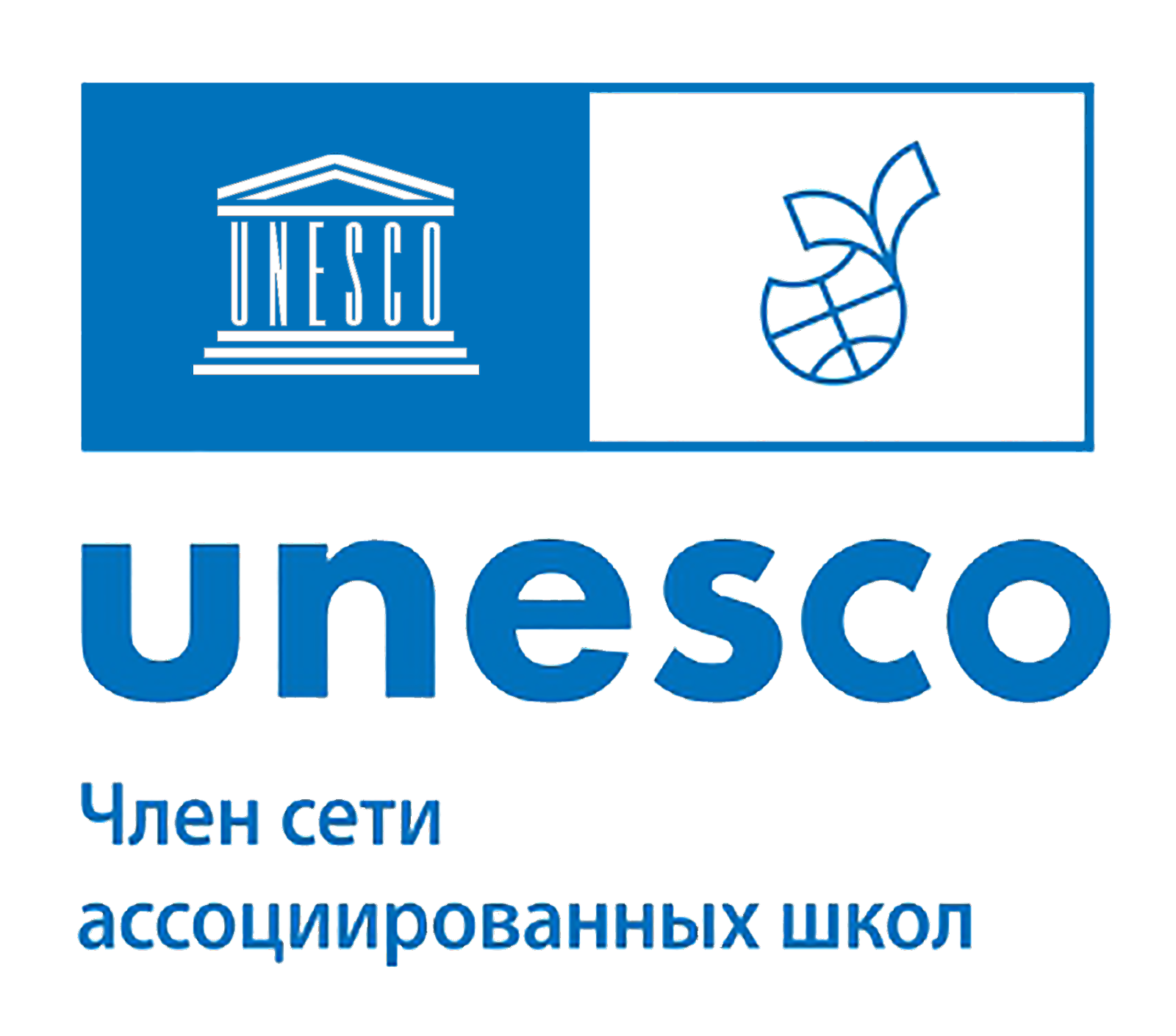 Государственное бюджетное общеобразовательное учреждение школа №690 Невского района 
Санкт-Петербурга
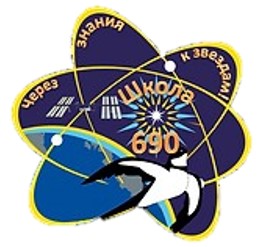 Сертификат 
участника
Регионального дистанционного турнира "Права Человека" для 7 классов
Награждается
Маркина 
Ева Кирилловна
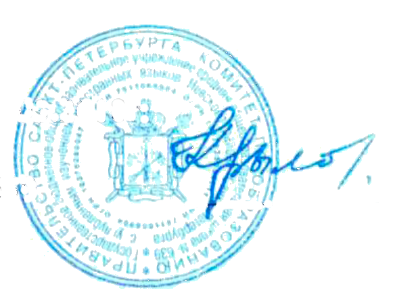 Региональный координатор                                                                         И.В. Крылова
CАШ ЮНЕСКО РФ
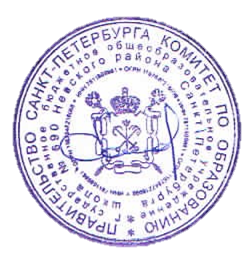 Директор ГБОУ школы №690                                                                  В.Ю. Соловьева
Приказ №548/1 от 11.12.2024
Санкт-Петербург, 2024